Drobné Příběhy ze šlechtických sbírek
Martina Indrová
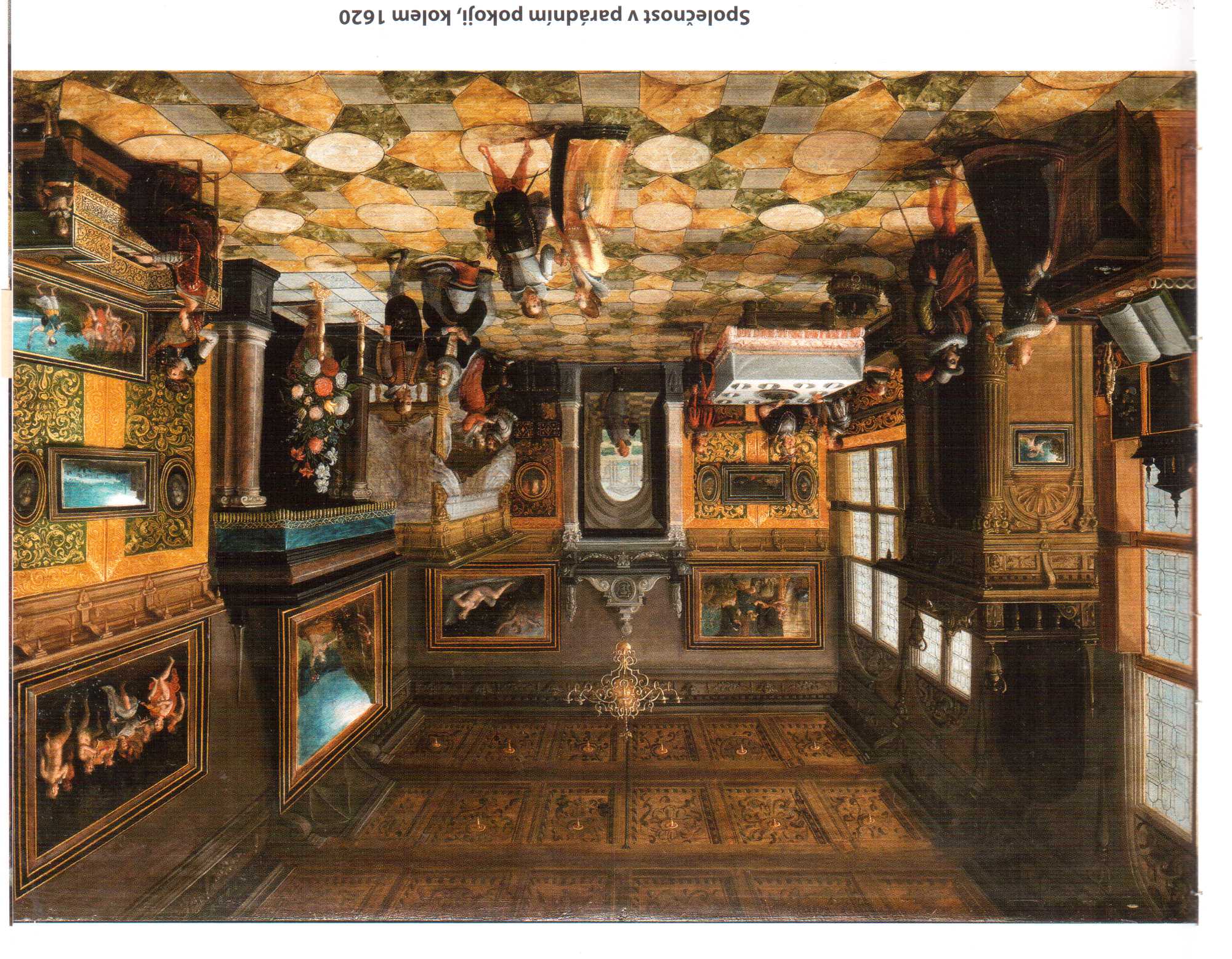 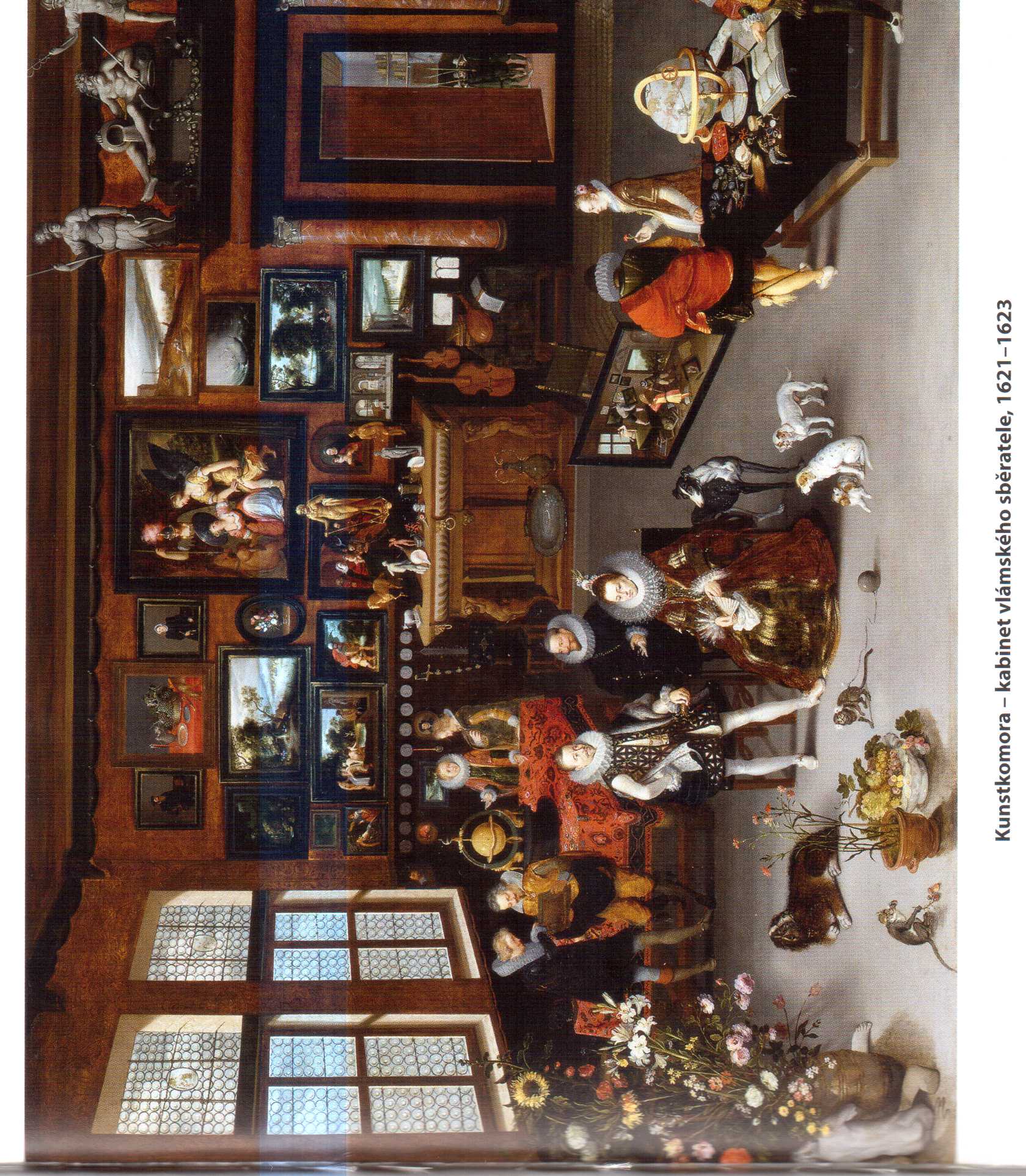 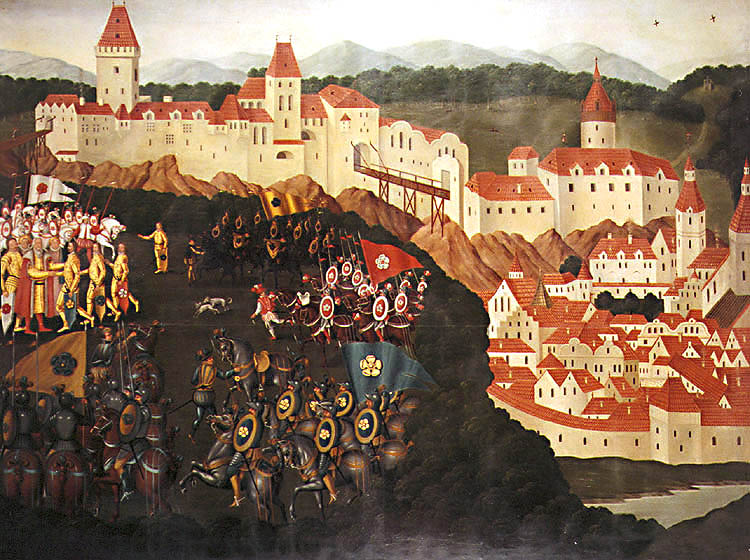 Dělení růží
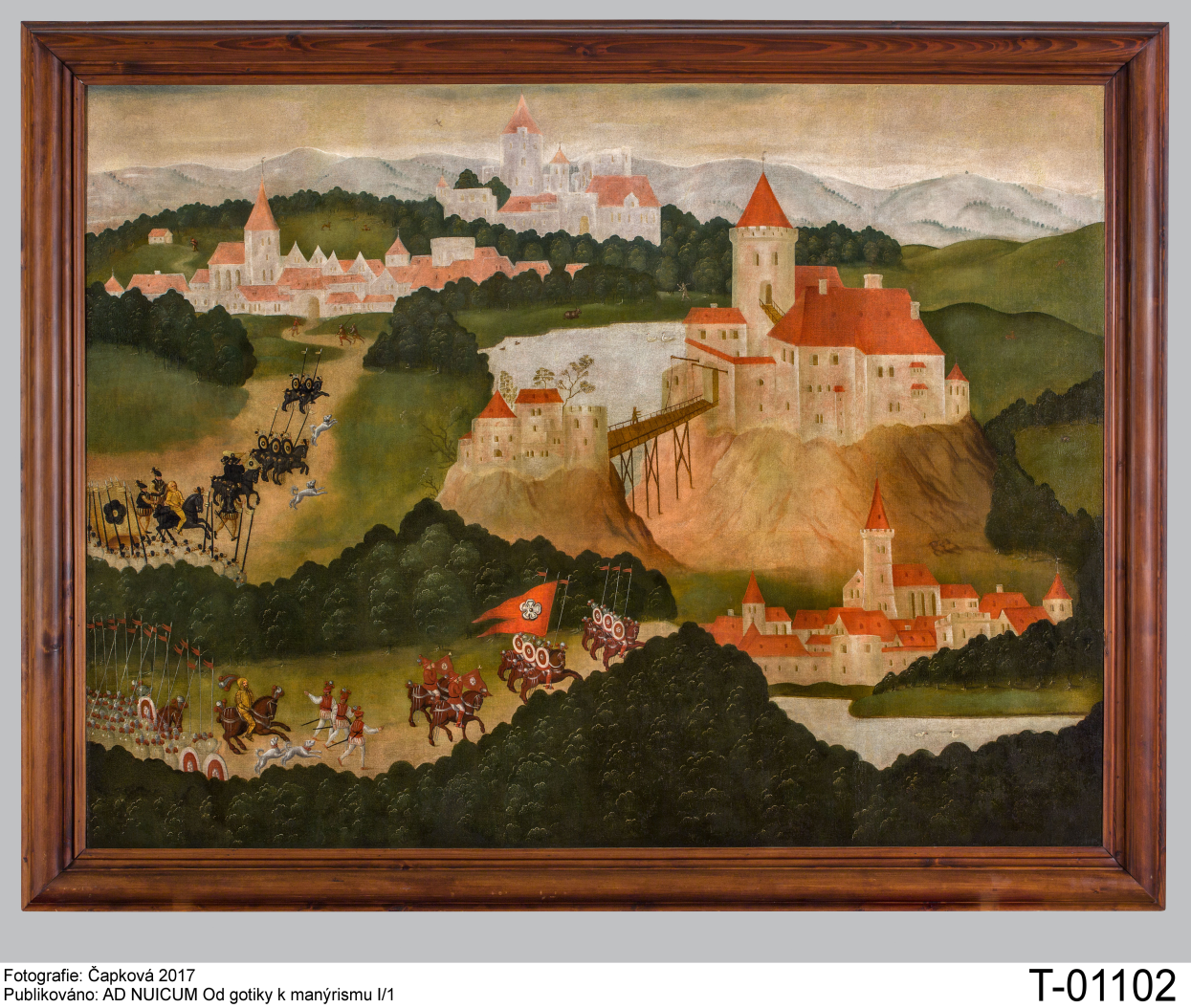 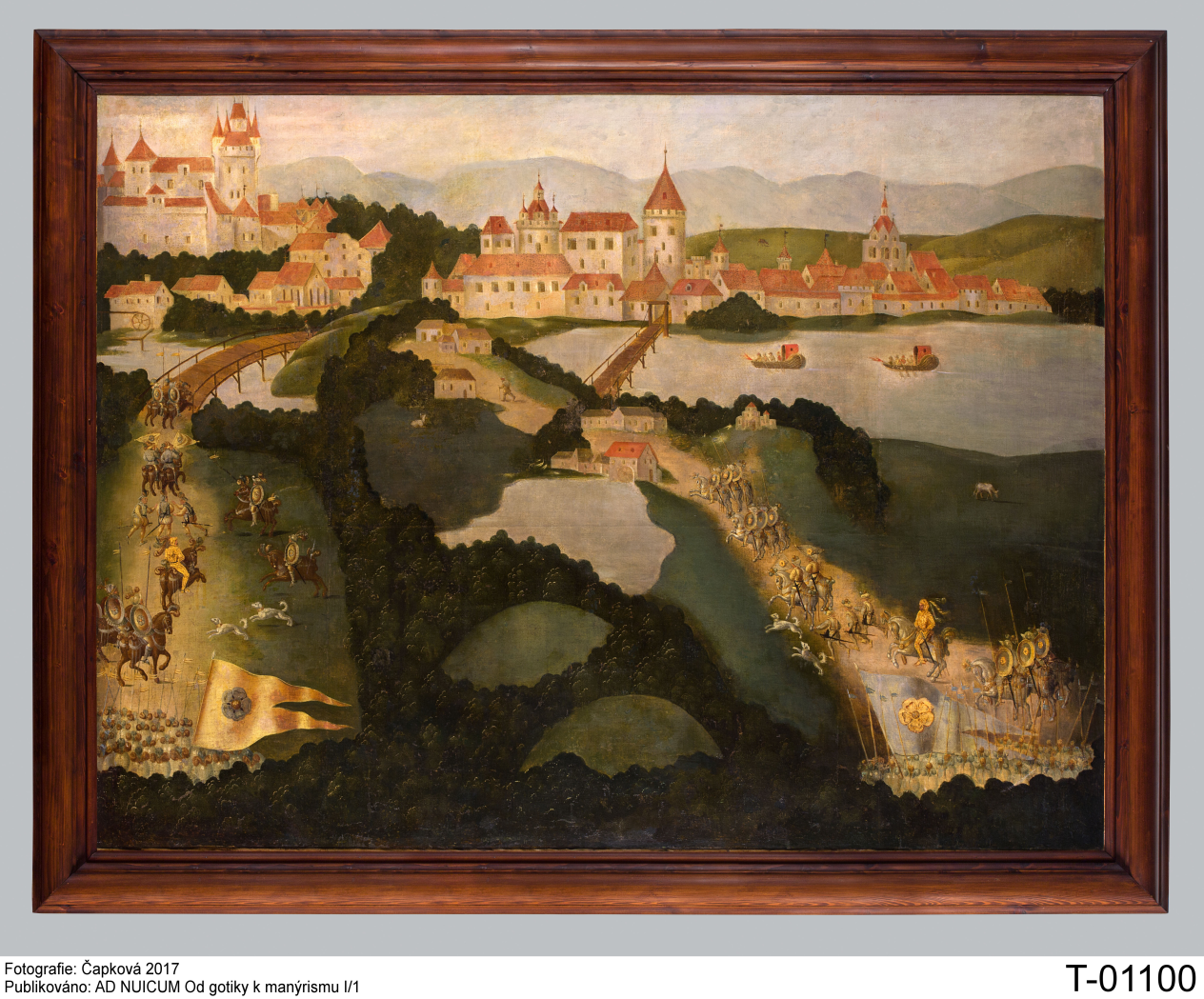 Vítek z Prčice  (1134? – 1194)) – Witigo de Purschitz

1165 - nejvyšším číšníkem českého krále Vladislava I.
1173 - vyslanec u dvora císaře Friedricha Barbarossy
1184 – Purkrabí prácheňský

Významné kontakty s rakouskou šlechtou
(rodinné i společenské)
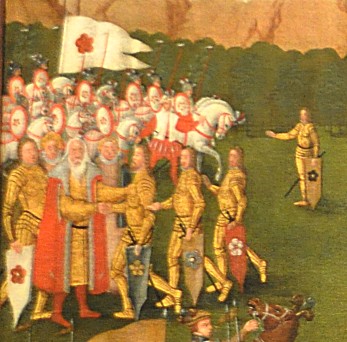 .
Legenda - Vítek z Prčice měl 5 synů:

Jindřicha - zakladatele Jindřichův Hradec - zlatá růže na modrém poli? - Stráž - modrá růže ve zlatém poliVítka  - Rožmberk a Krumlov - červená růže v stříbrném poliVítka z Klokot - Třeboň a Landštejn - stříbrná růže v červeném poliSezimu - černá růže ve zlatém poli.
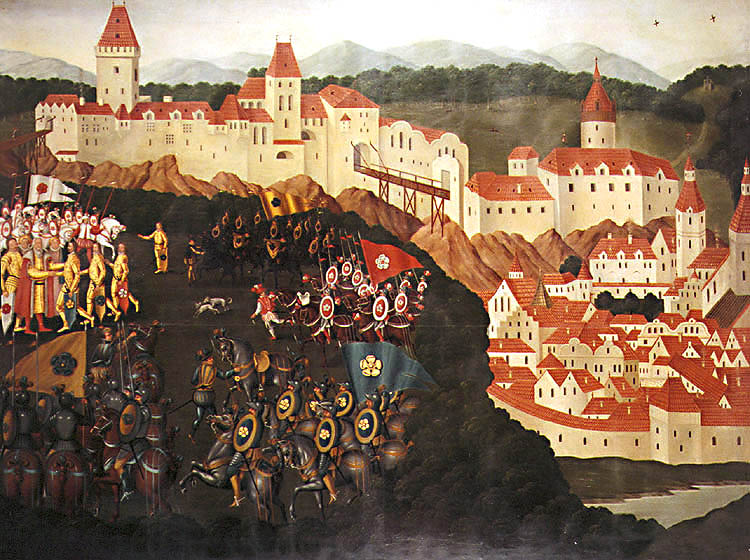 Skutečnost - Vítek z Prčice měl 5 synů:

Jindřicha - zakladatele Jindřichova Hradce 
		- zlatá růže na modrém poliVítka II. staršího - praotce Vítkovců krumlovských 
		- zelená růže ve stříbrném poliVítka III. mladšího - praotce Rožmberků 
		- červená růže v stříbrném poliVítka IV. - praotce pánů z Třeboně a Landštejna 
		- stříbrná růže v červeném poliSezimu - černá růže ve zlatém poli.
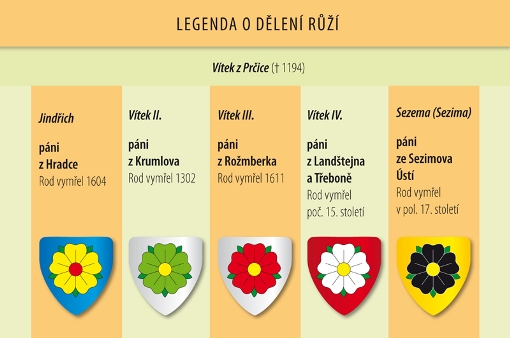 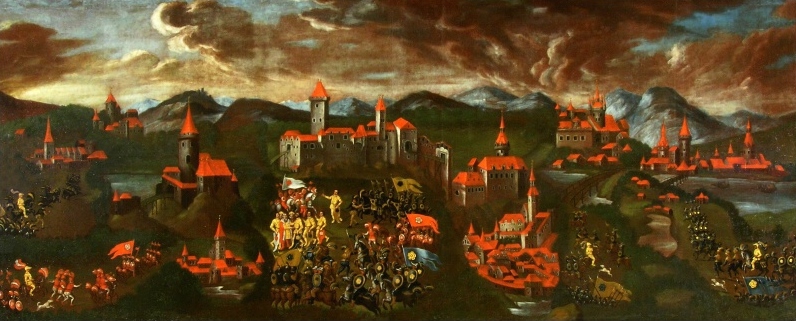 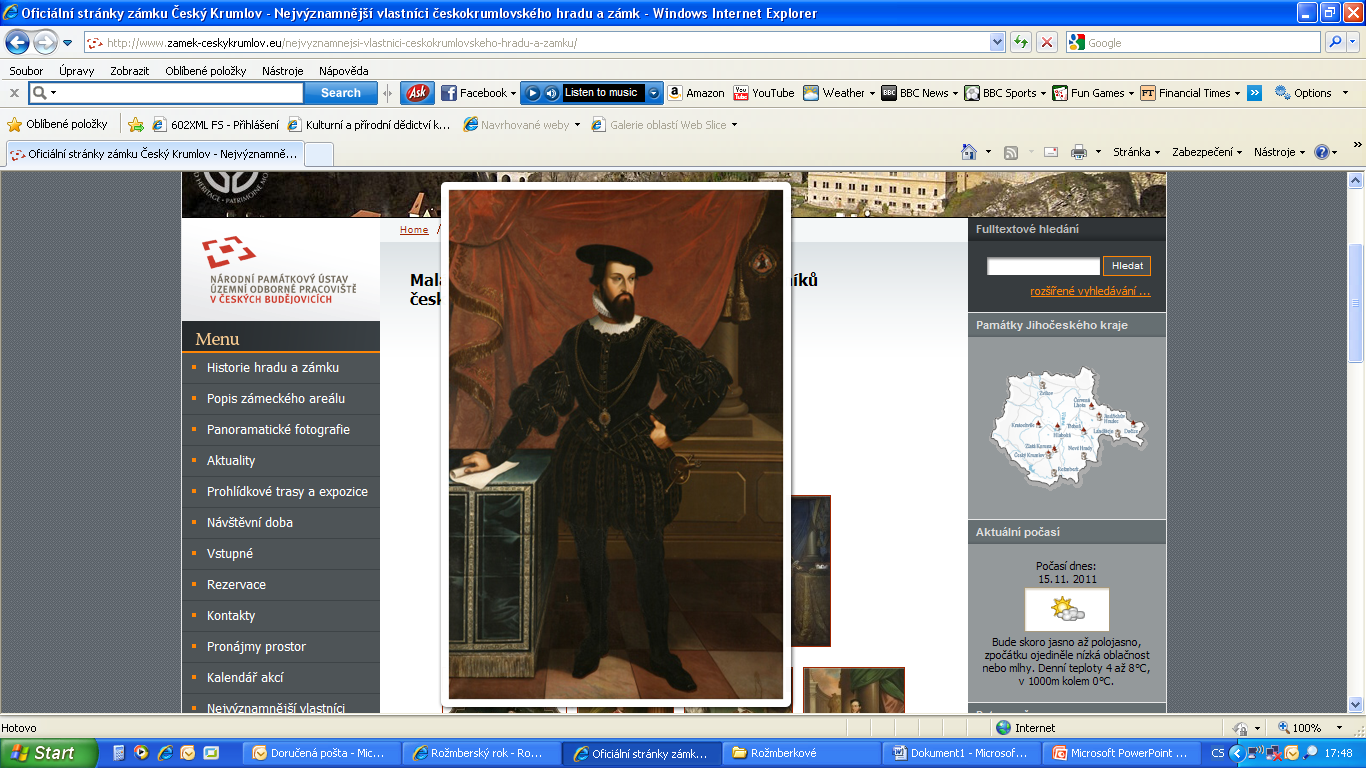 Oldřich II. z Rožmberka
Oldřich II. z Rožmberka (1403 – 1462)
osiřel v 10 letech, vládu převzal v 15 letech
poručníkem Čeněk z Vartemberka
manželka Kateřina z Vartemberka – 4 dcery a 3 synové
proti kalichu se obrátil až po založení Tábora
začal vyvlastňovat církevní majetek
Zlatá Koruna – majetky zabavil na základě falšované listiny
30 fals – dílna


uznávaný vůdce katolických pánů – byl zván
	 „sloupem království tohoto a údem nejmocnějším“
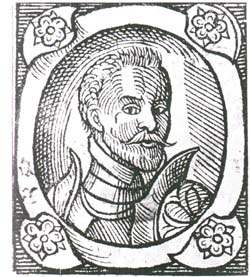 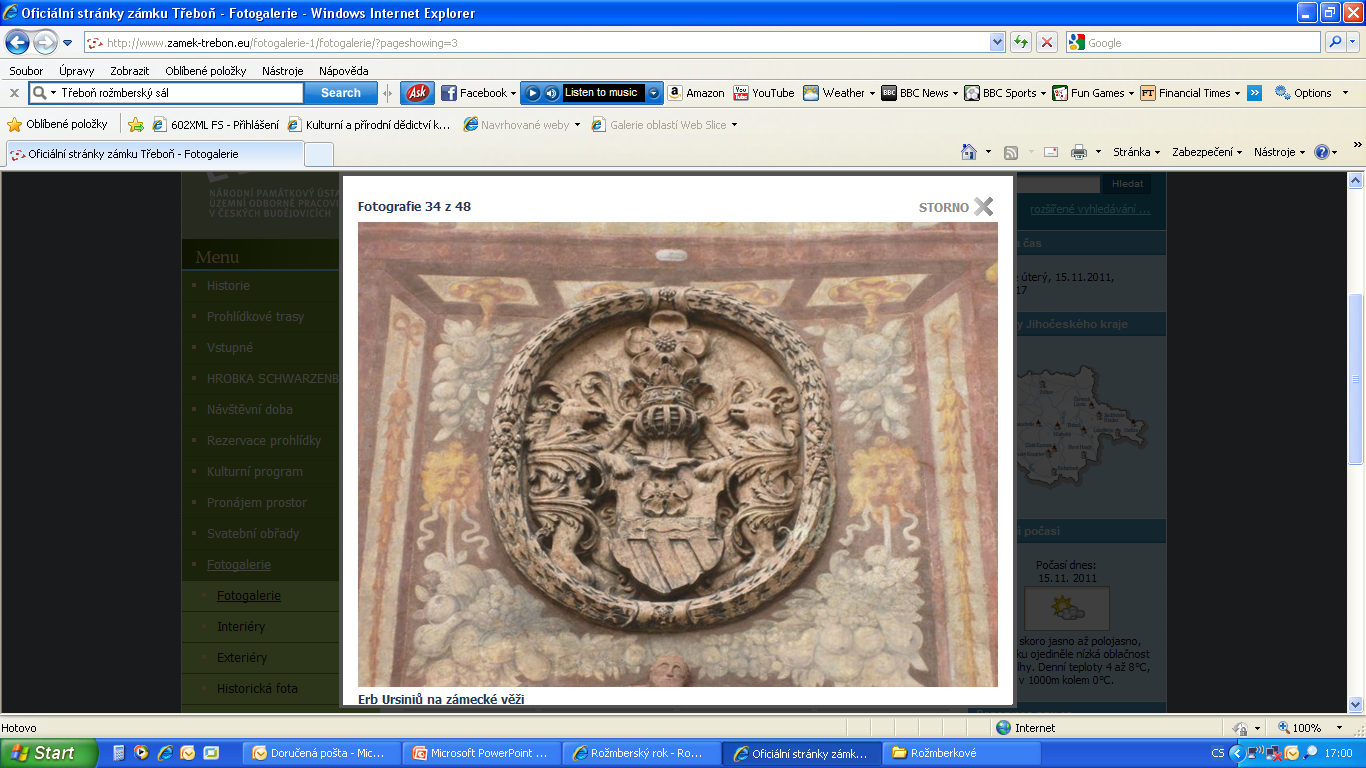 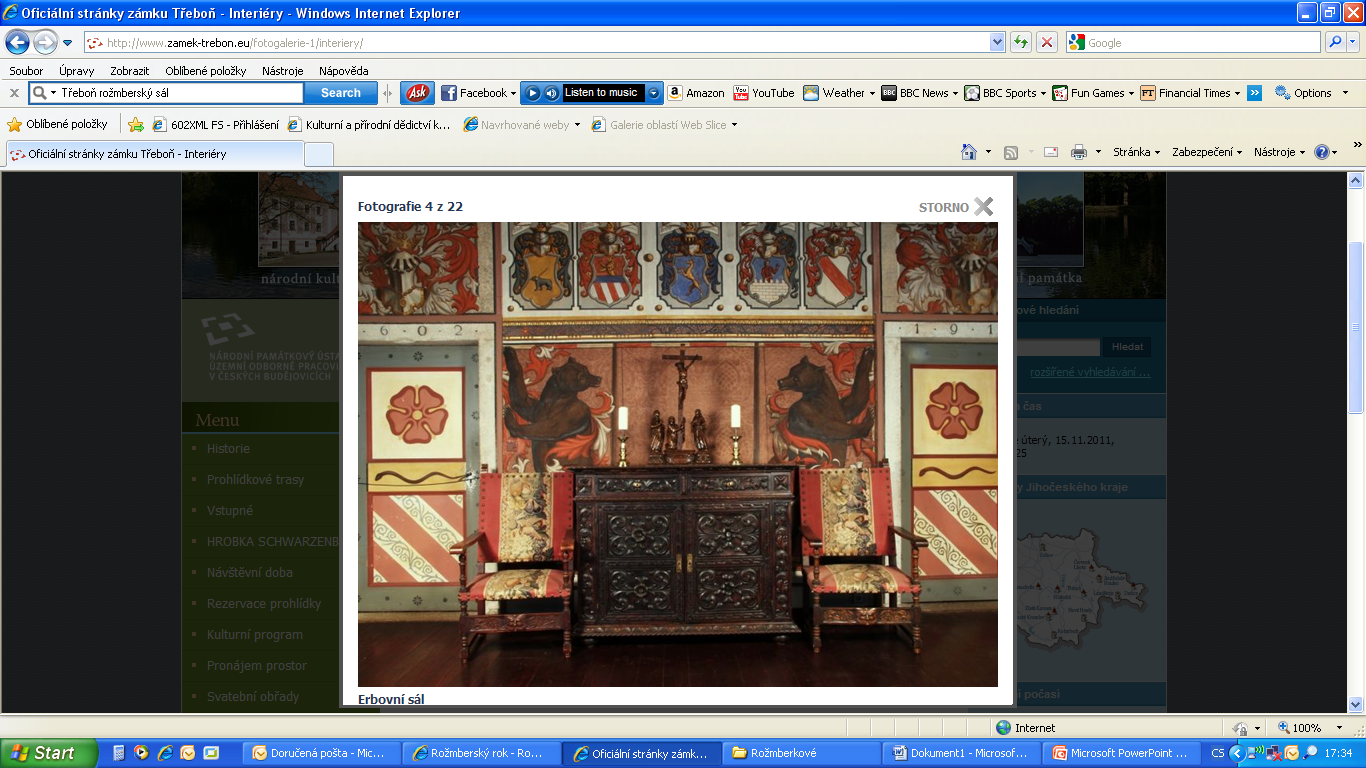 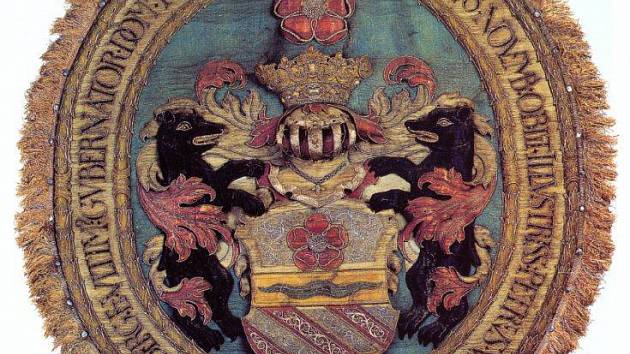 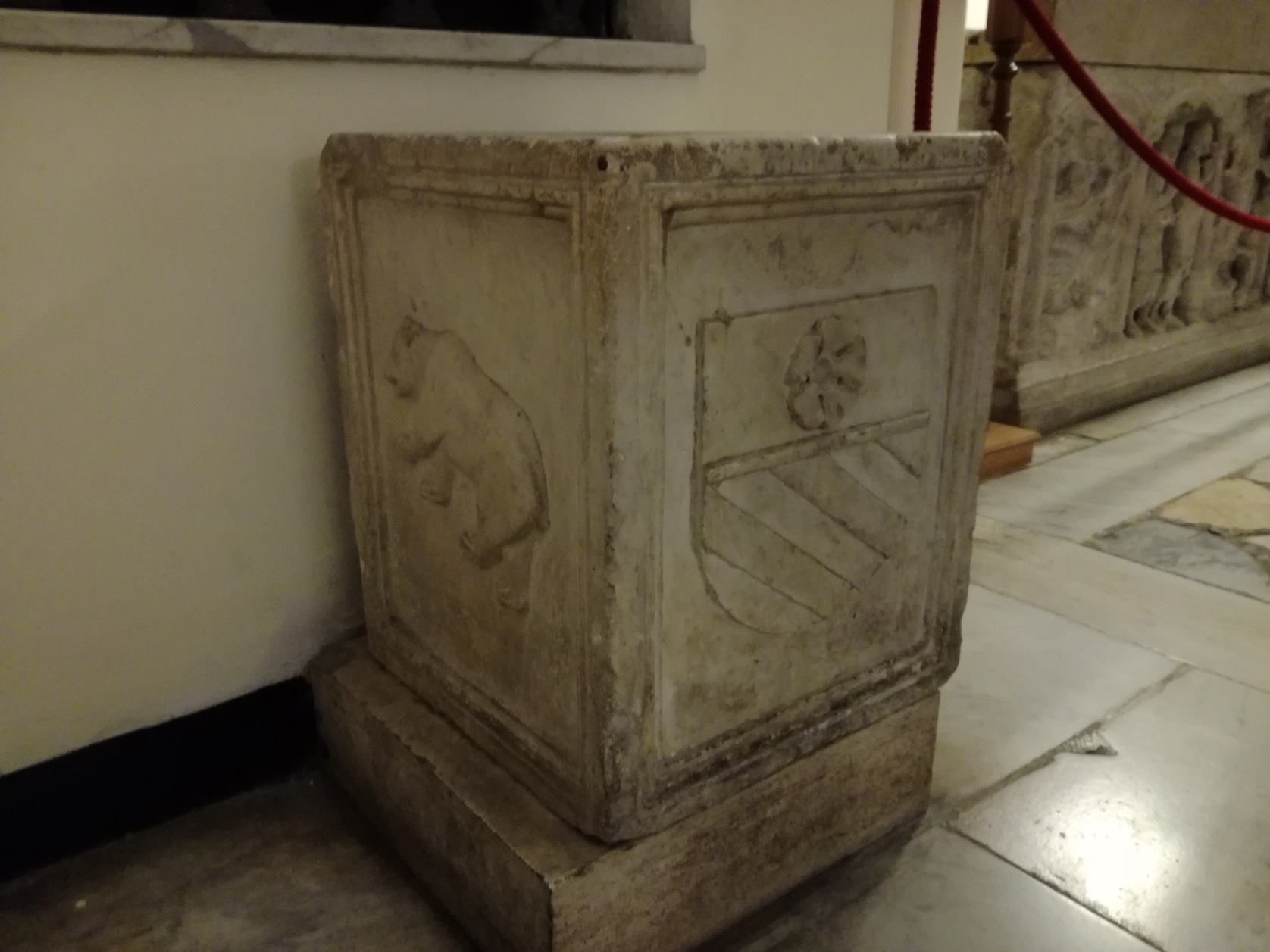 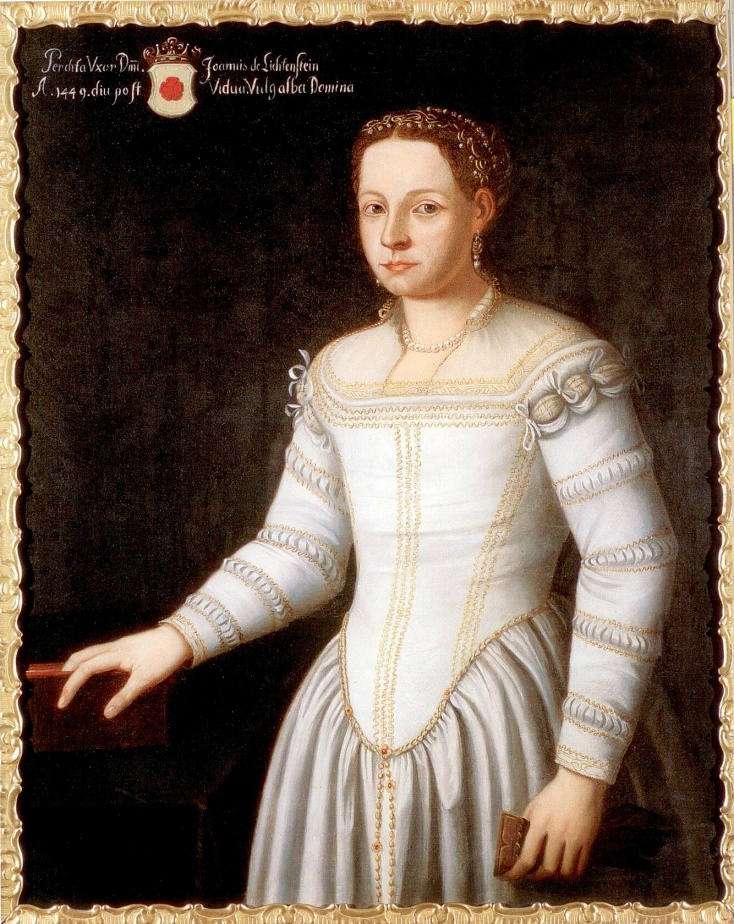 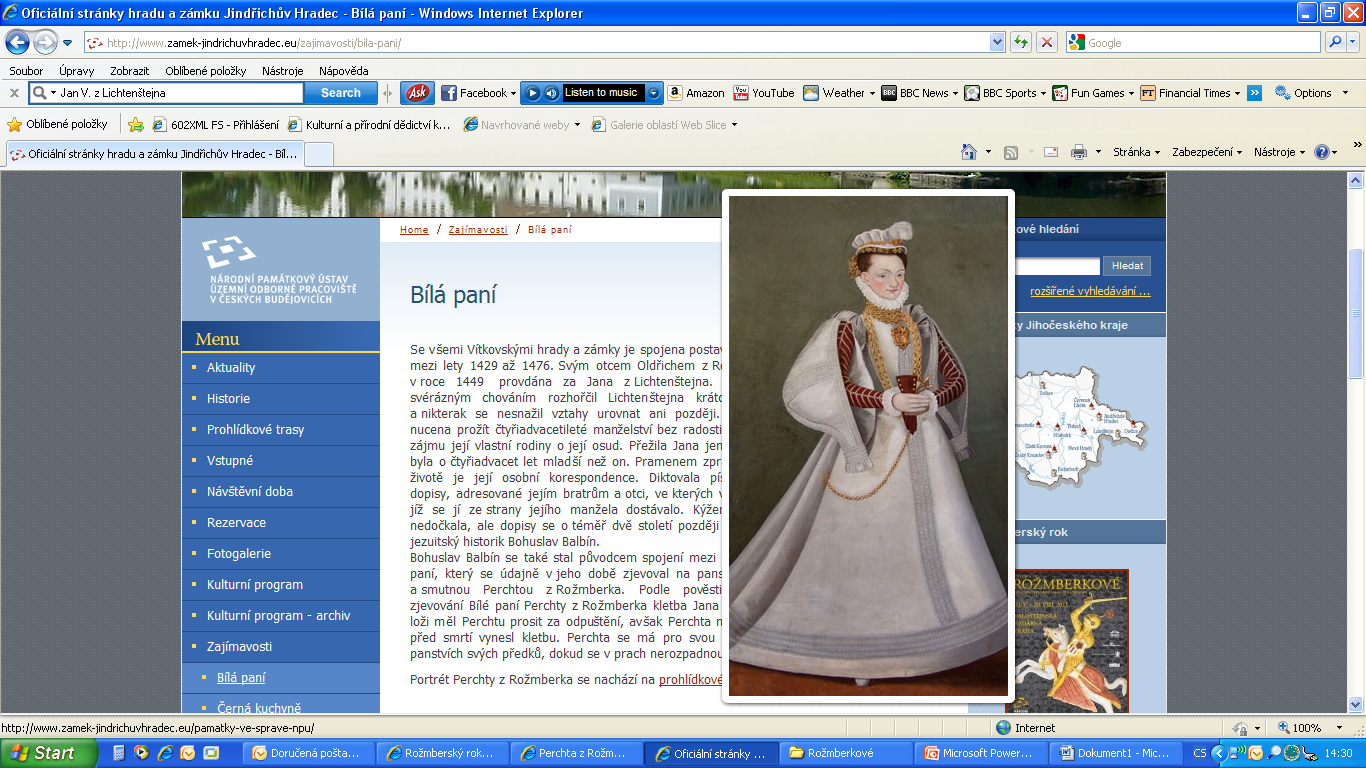 Perchta z Lichtenštejna
roz. z Rožmberka
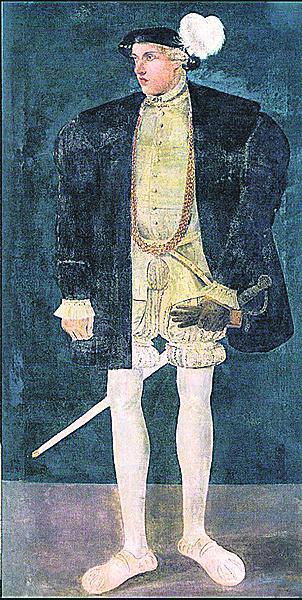 Perchta z Rožmberka
Jan z Lichtensteina
"…vysvoboď mne od těchto zlých lidí a budeš míti zásluhu, jako bys duši z očistce vysvobodil."
…milý pane, milý otče, slituj se nade mnú jako otec nad svým dietětem a rozpomeň se na to, milý pane, žeť jsem se z své vuole nevdávala…“
Vilém z Rožmberka
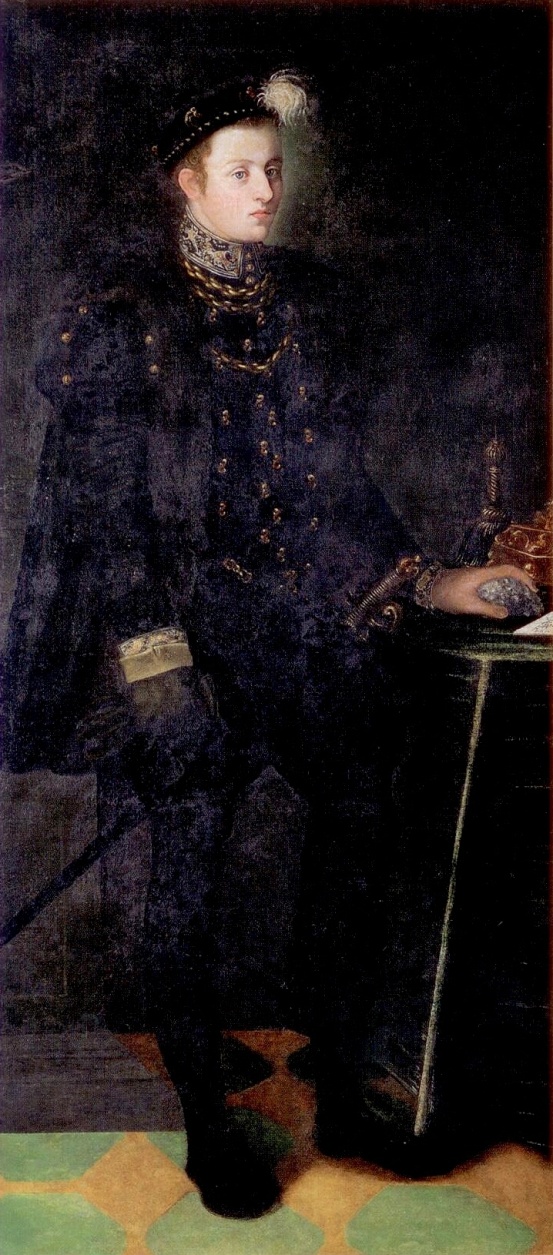 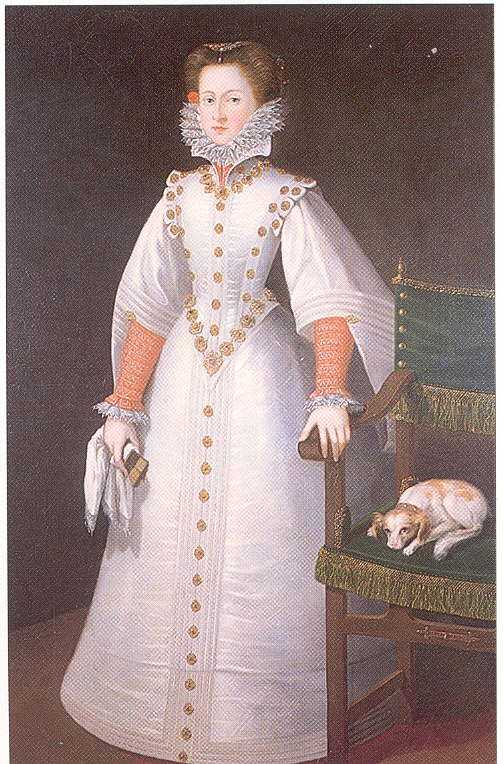 Polyxena z Lobkovic
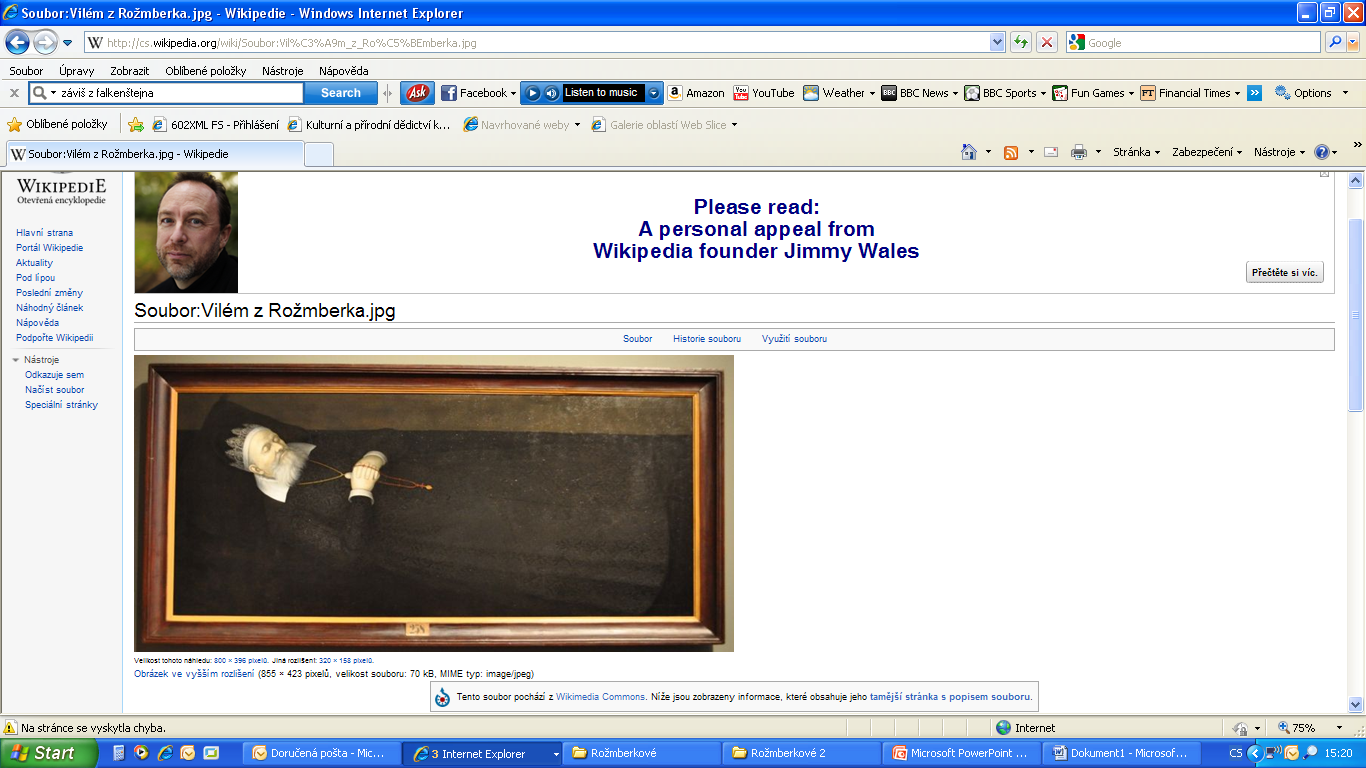 Vilém z Rožmberka, posmrtný portrét
Kostel sv. Víta, Český Krumlov
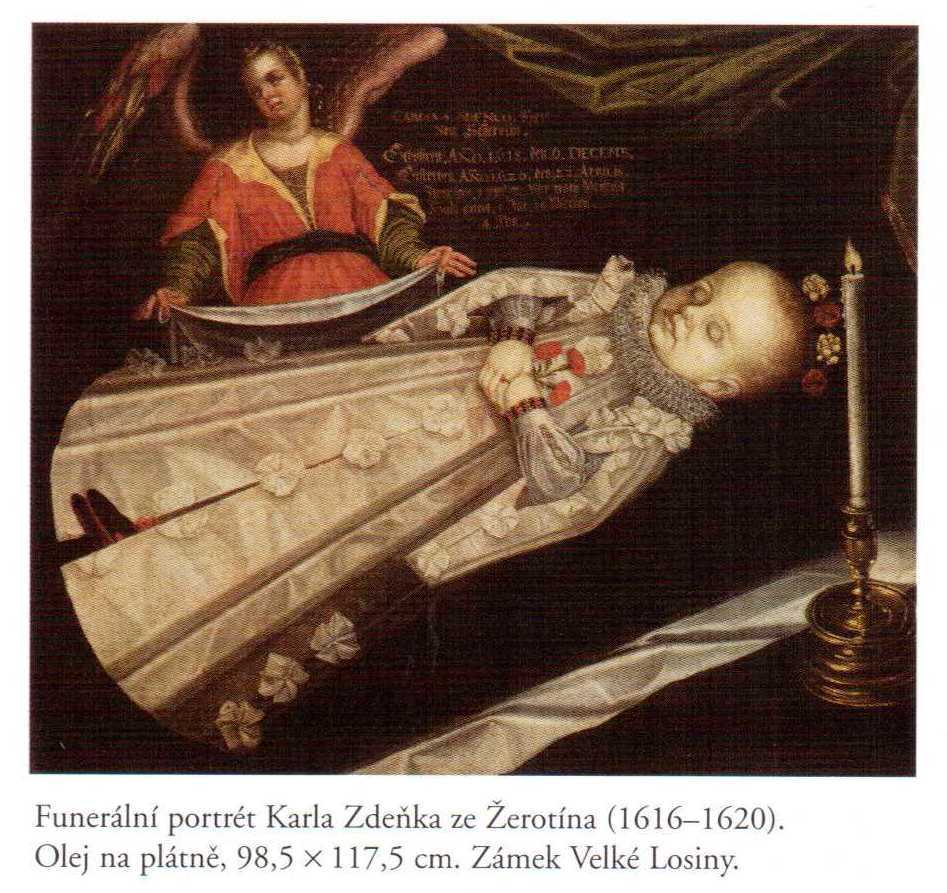 Karel Zdeněk ze Žerotína, 1616 – 1620 (SZ Velké Losiny)
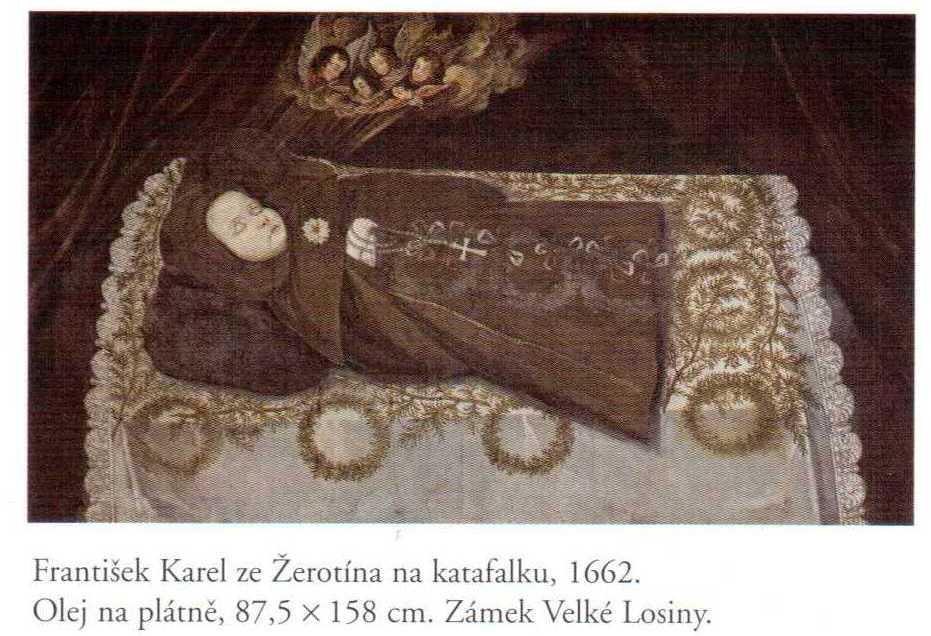 František Karel ze Žerotína, 1662 (SZ Velké Losiny)
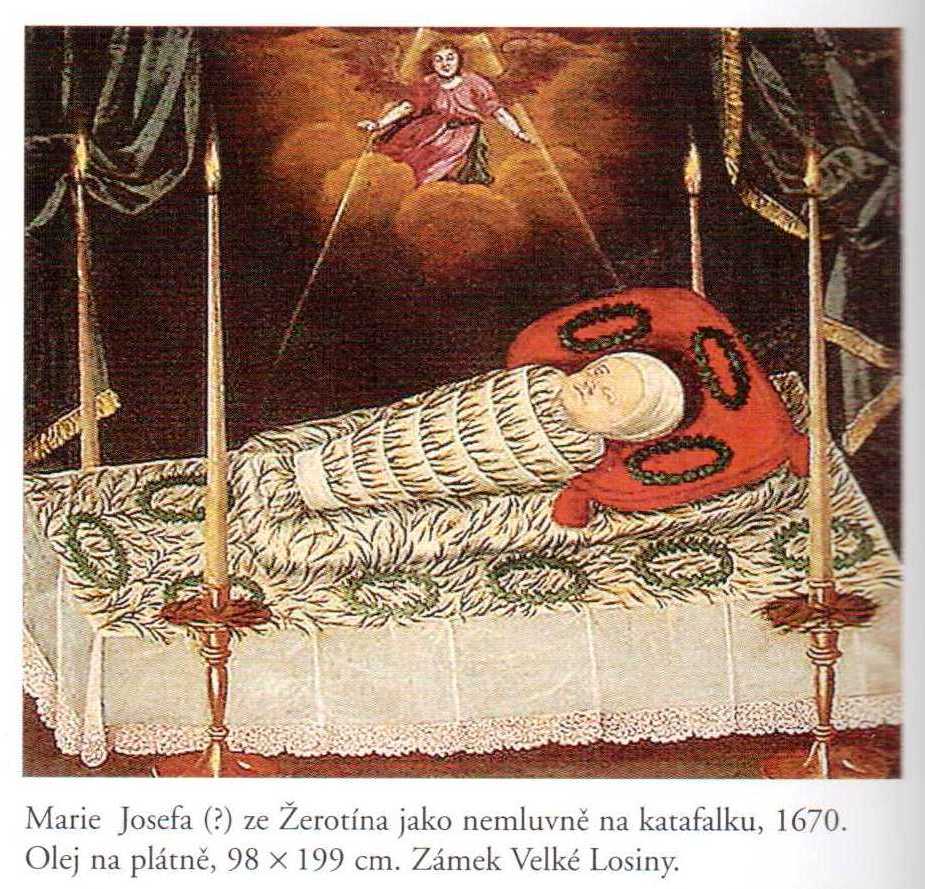 Marie Josefa ze Žerotína, 1670 (SZ Velké Losiny)
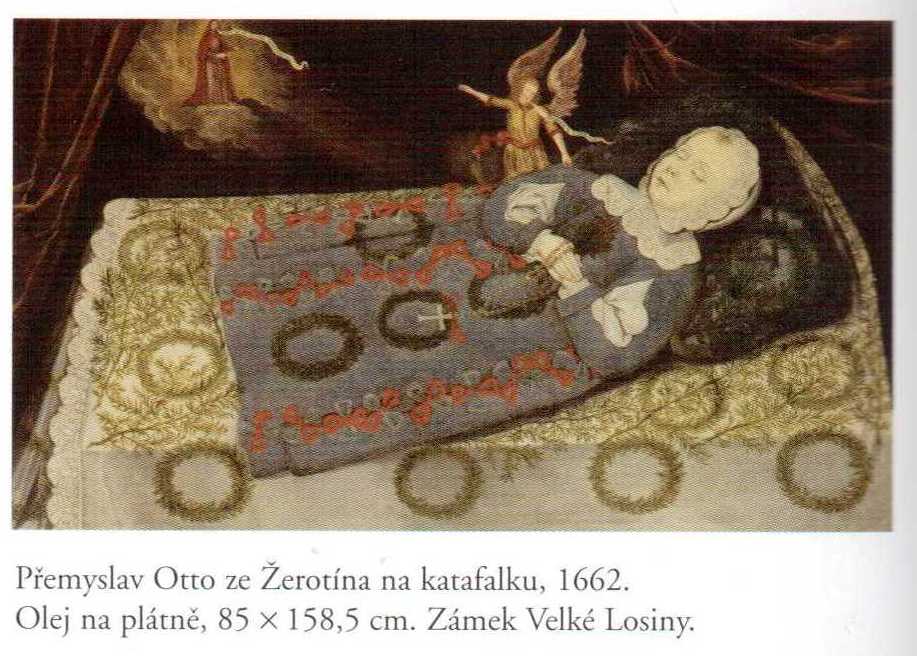 Přemyslav Otto ze Žerotína, 1662 (SZ Velké Losiny)
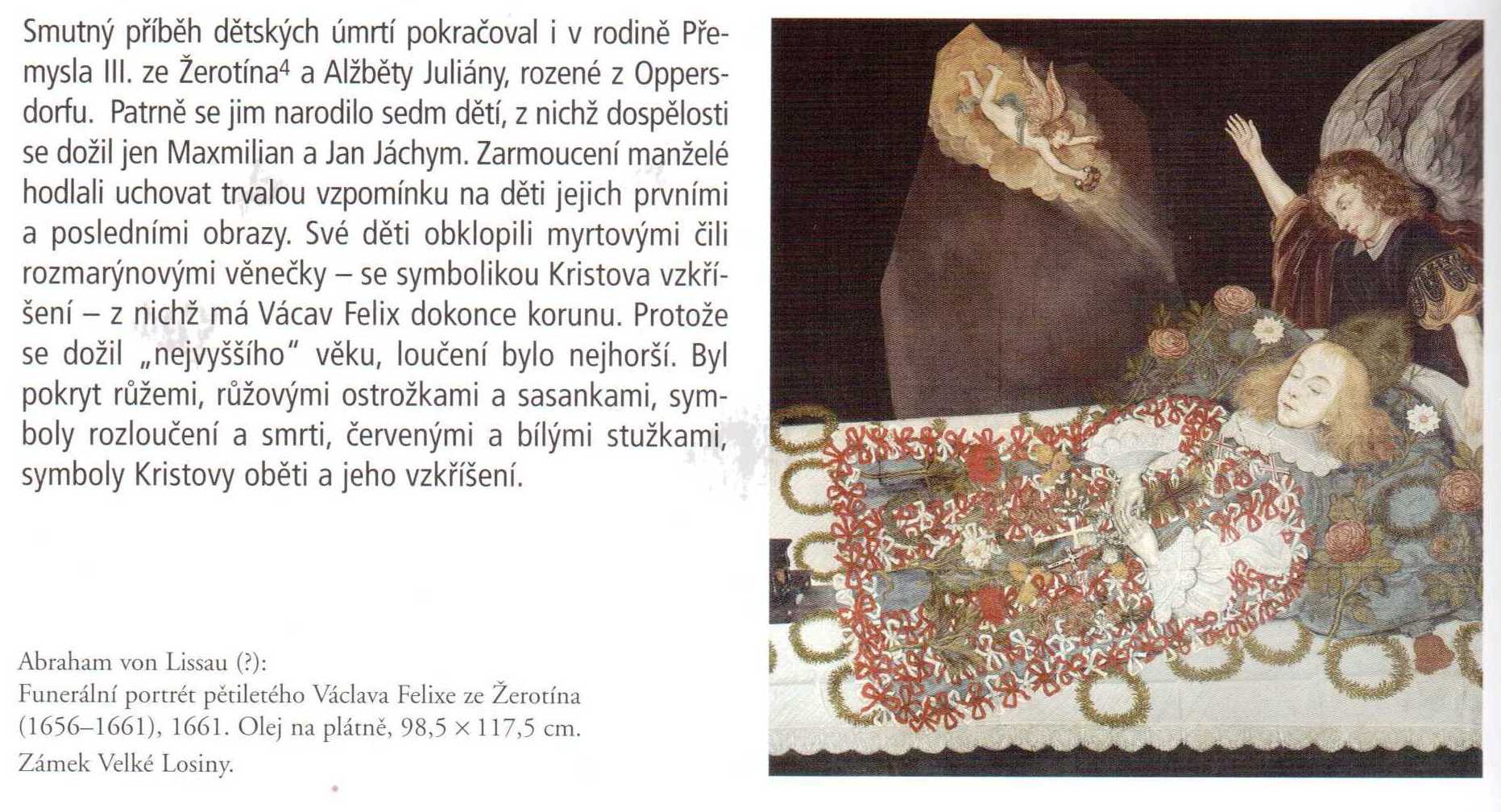 Václav Felix ze Žerotína, 1656 – 1661 (SZ Velké Losiny)
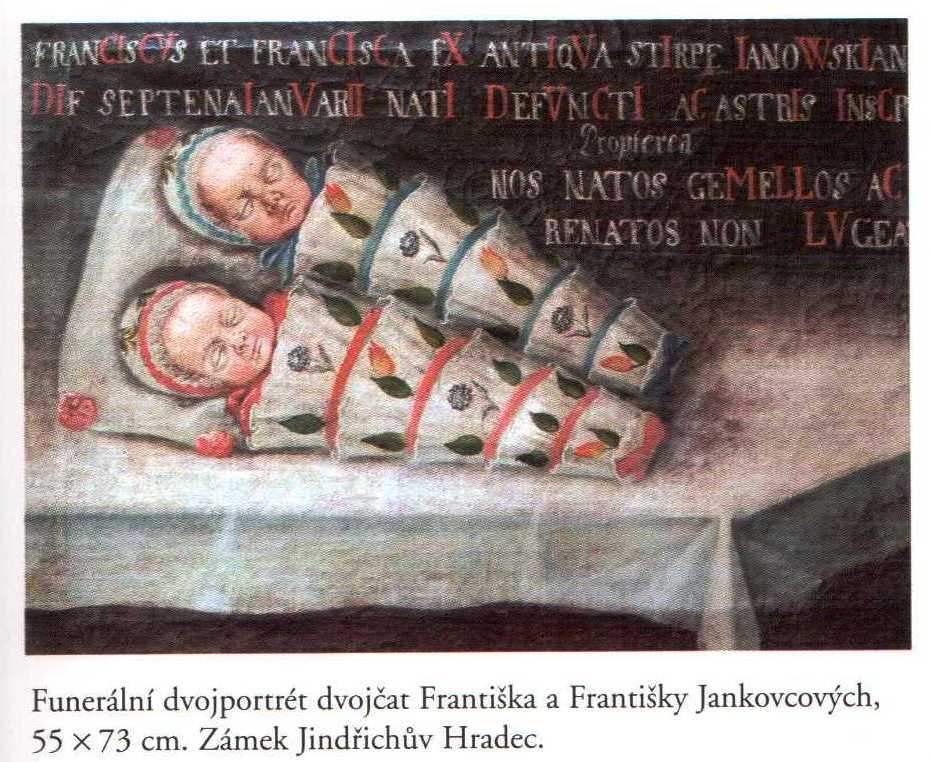 František a Františka Jankovcovi (SZ Jindřichův Hradec)
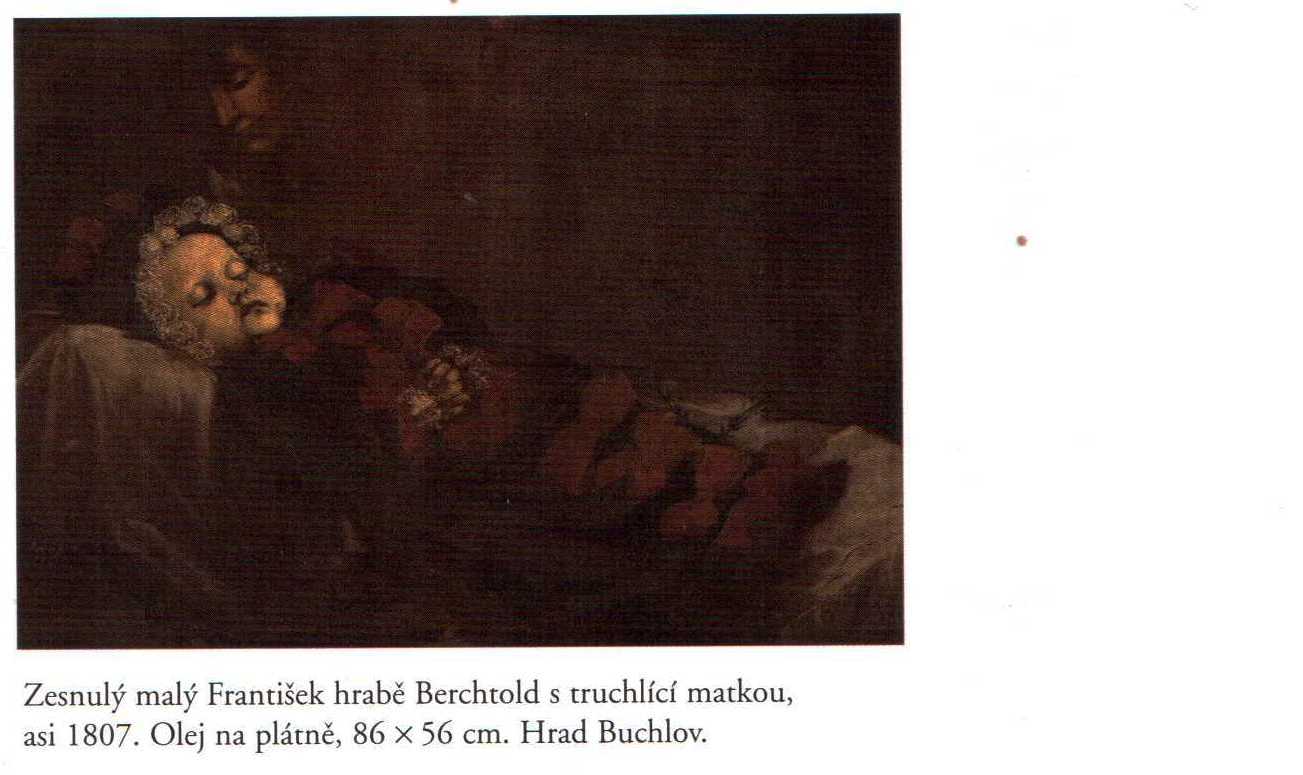 František hrabě Berchtold s truchlící matkou, 1807 (SH Buchlov)
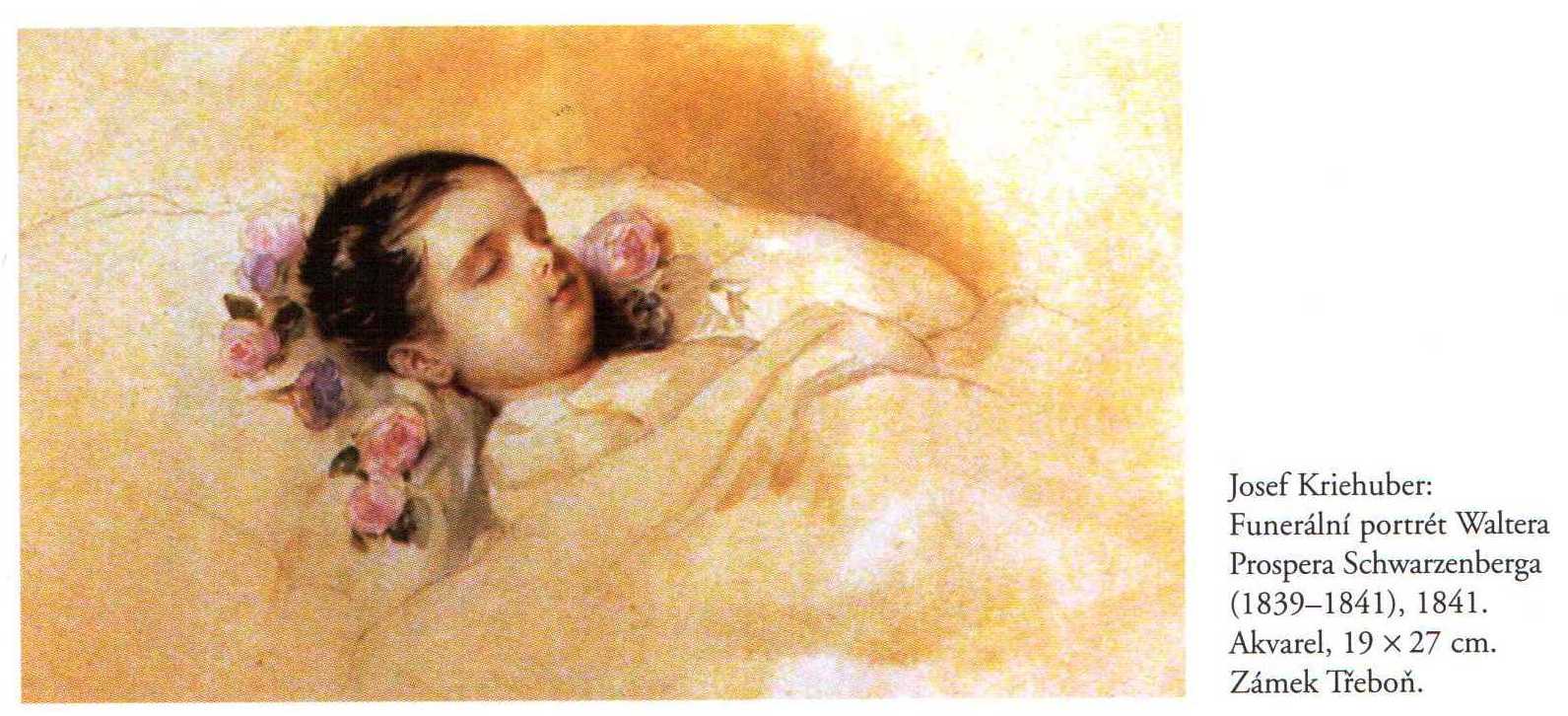 Walter Prosper Schwarzenberg, 1839 – 1841 (SZ Třeboň)
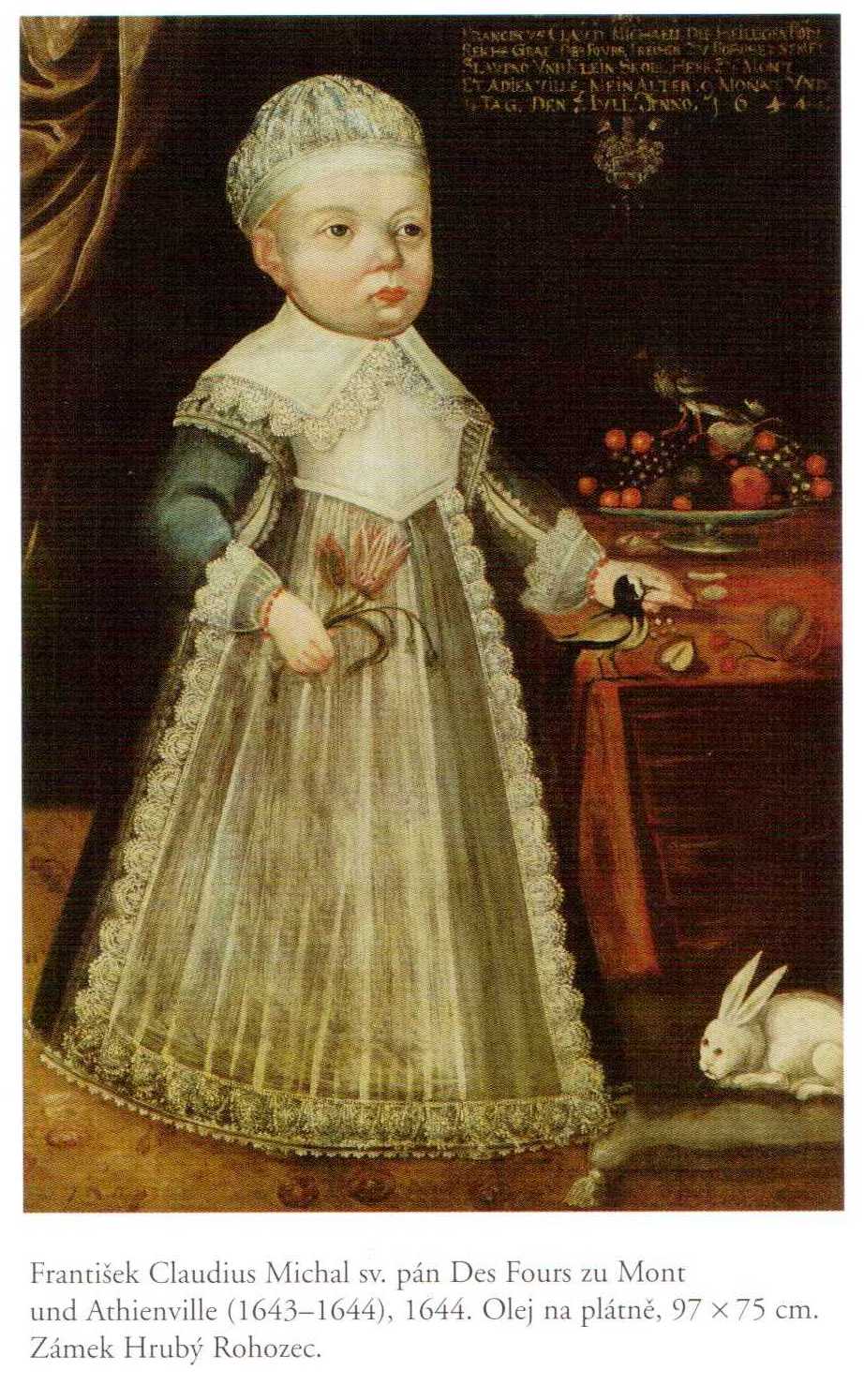 František Claudius Michal sv. pán Des Fours zu Mont, 1643 - 1644 (SZ Hrubý Rohozec)
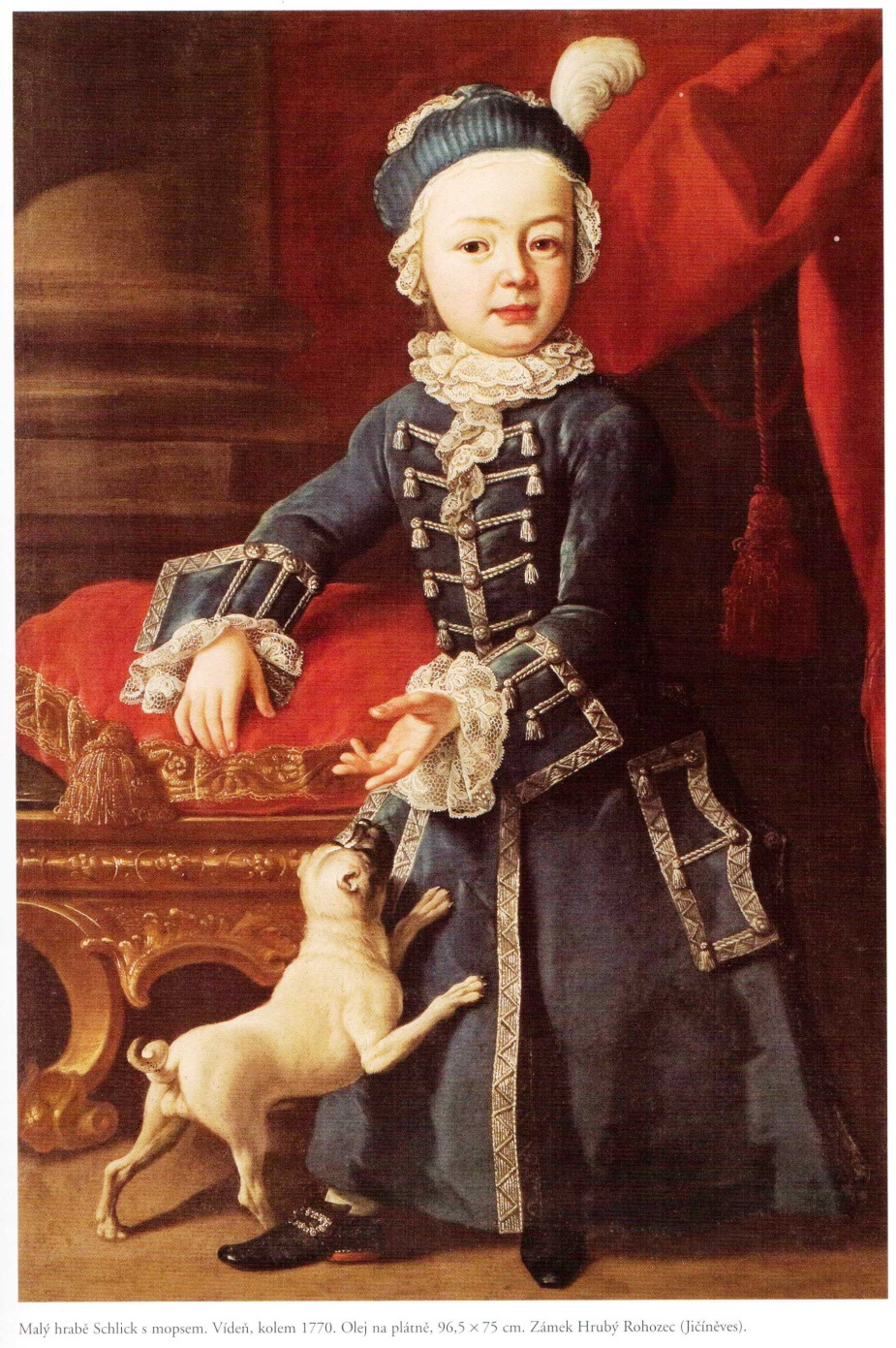 Malý hrabě Schlick, 1770 (SZ Hrubý Rohozec)
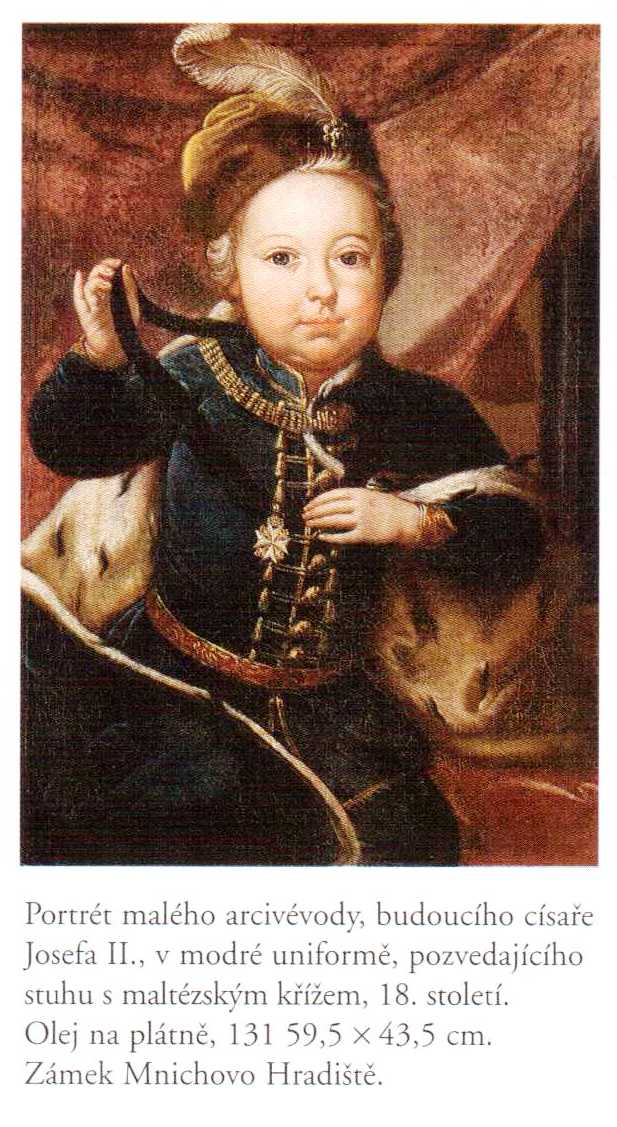 Arcivévoda Josef II. S maltézským křížem, pol. 18. stol. (SZ Mnichovo Hradiště)
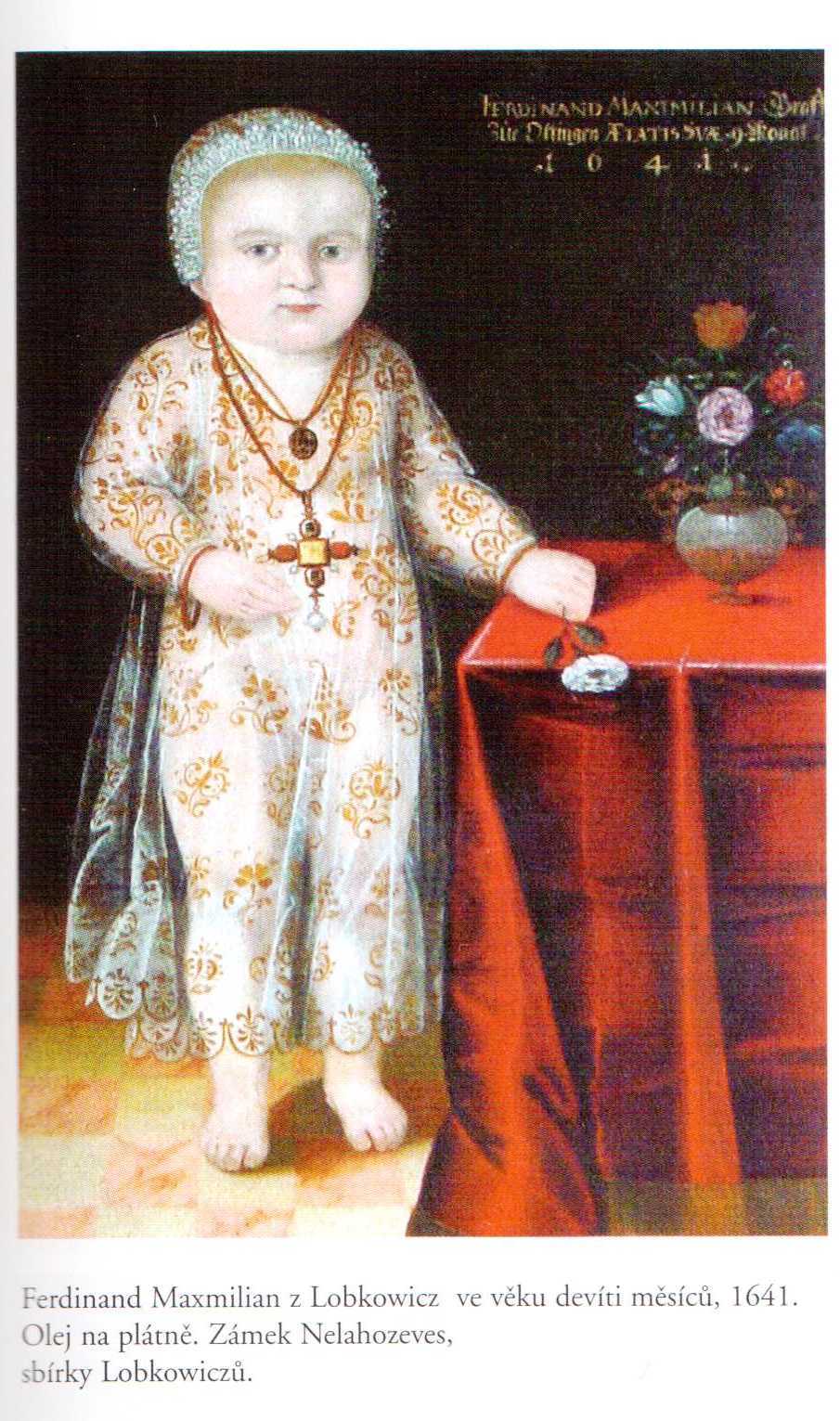 Ferdinand Maxmilián z Lobkowicz ve věku 9 měsíců, 1641 (Zámek Nelahozeves)
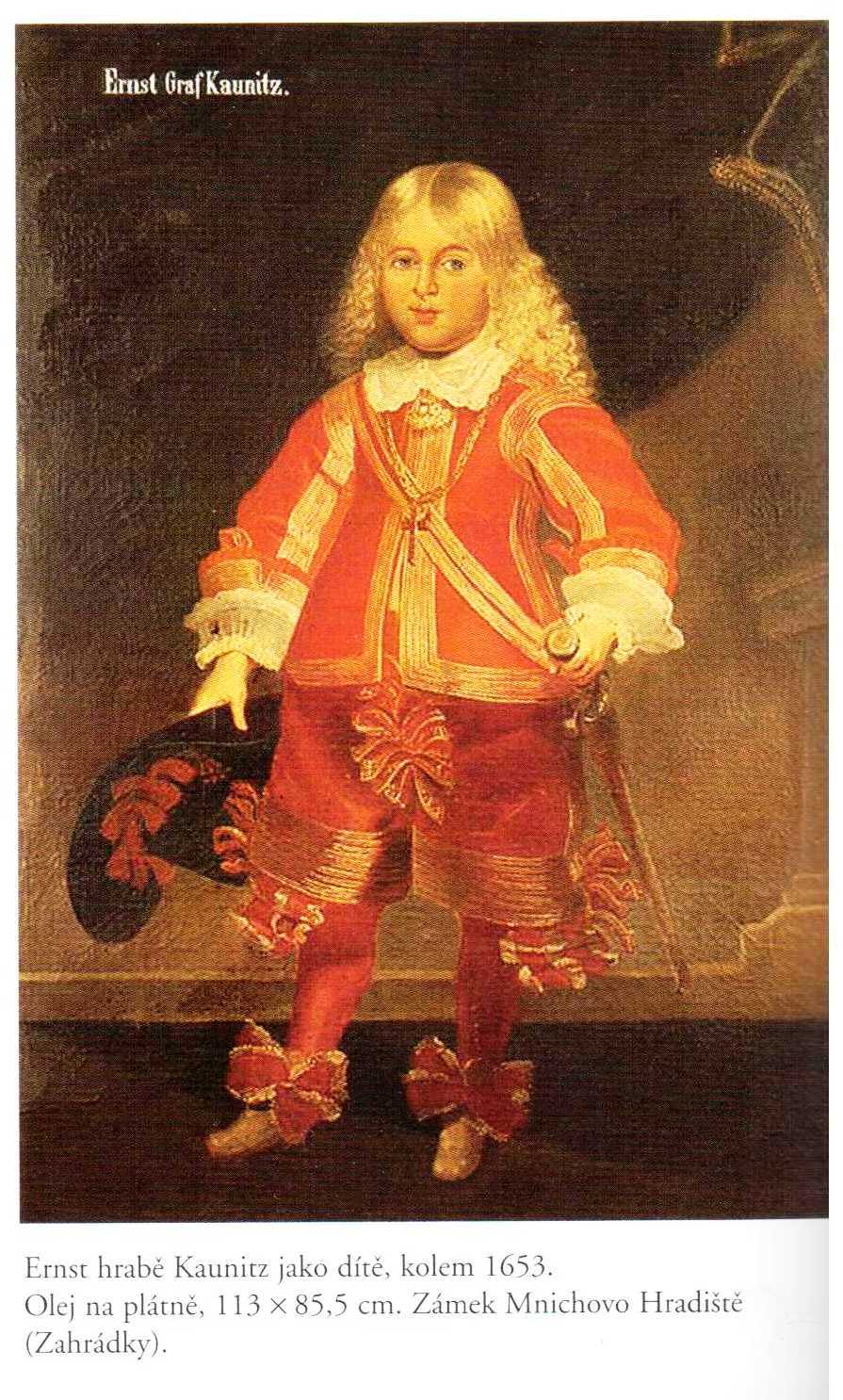 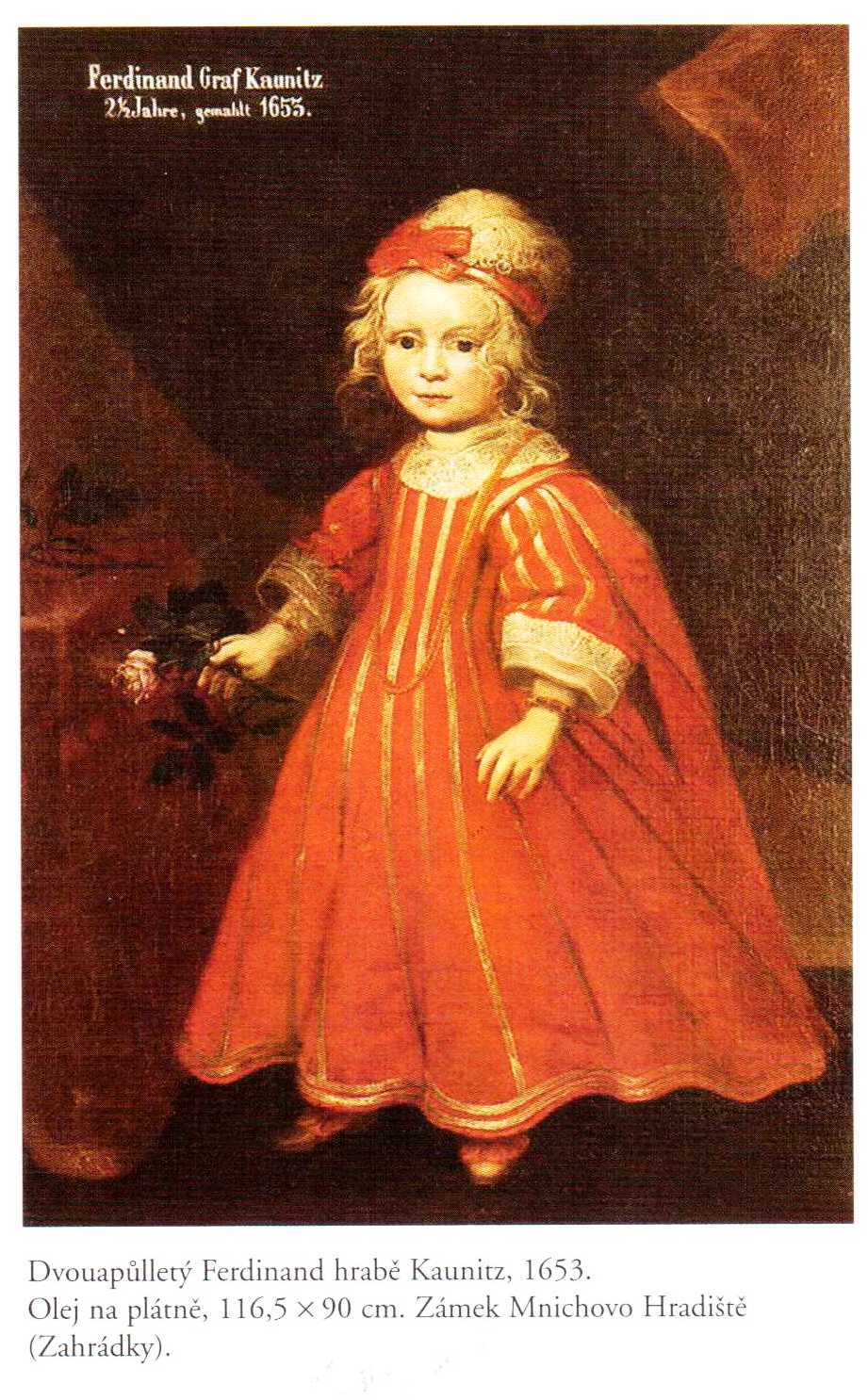 Ernst hrabě Kaunitz, 1653 (SZ Mnichovo Hradiště)
Ferdinand hrabě Kaunitz, 1653
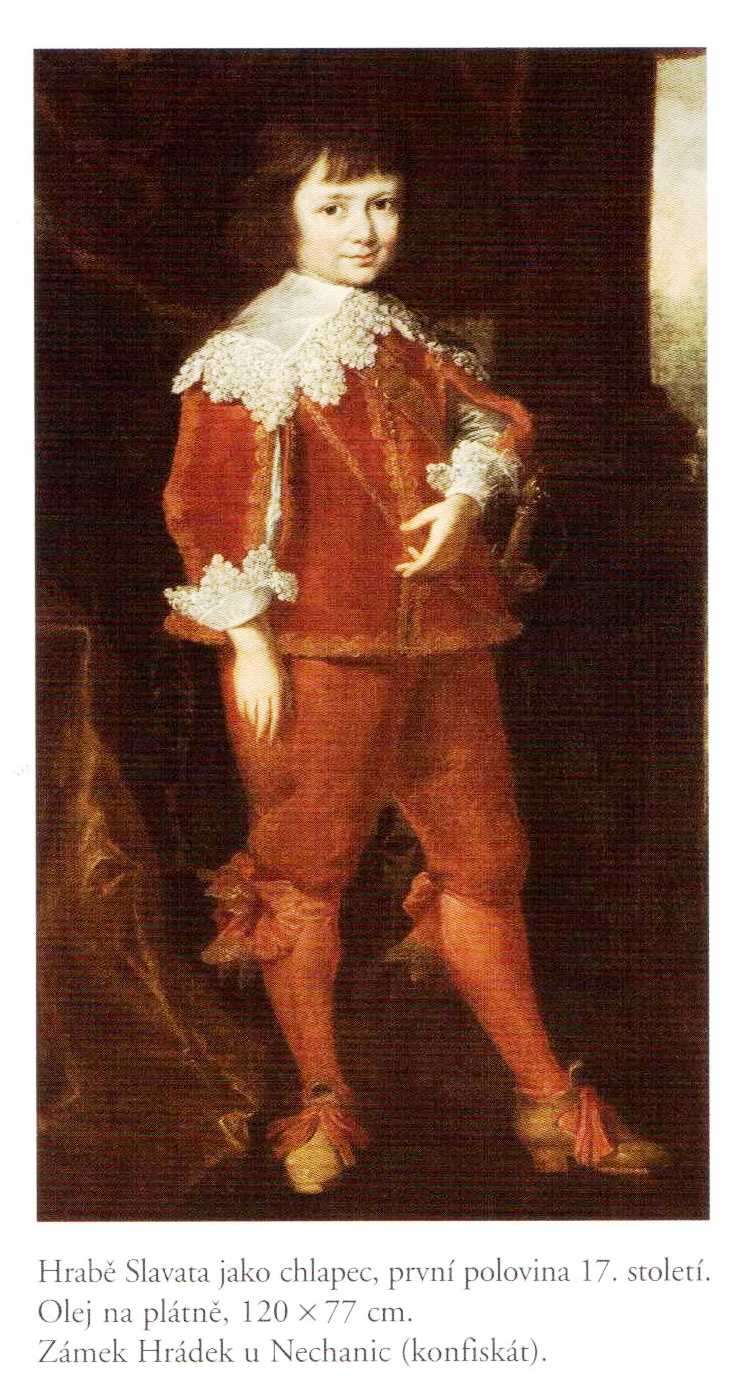 Hrabě Slavata jako chlapec, 1. pol. 17. stol. (SZ Hrádek u Nechanic)
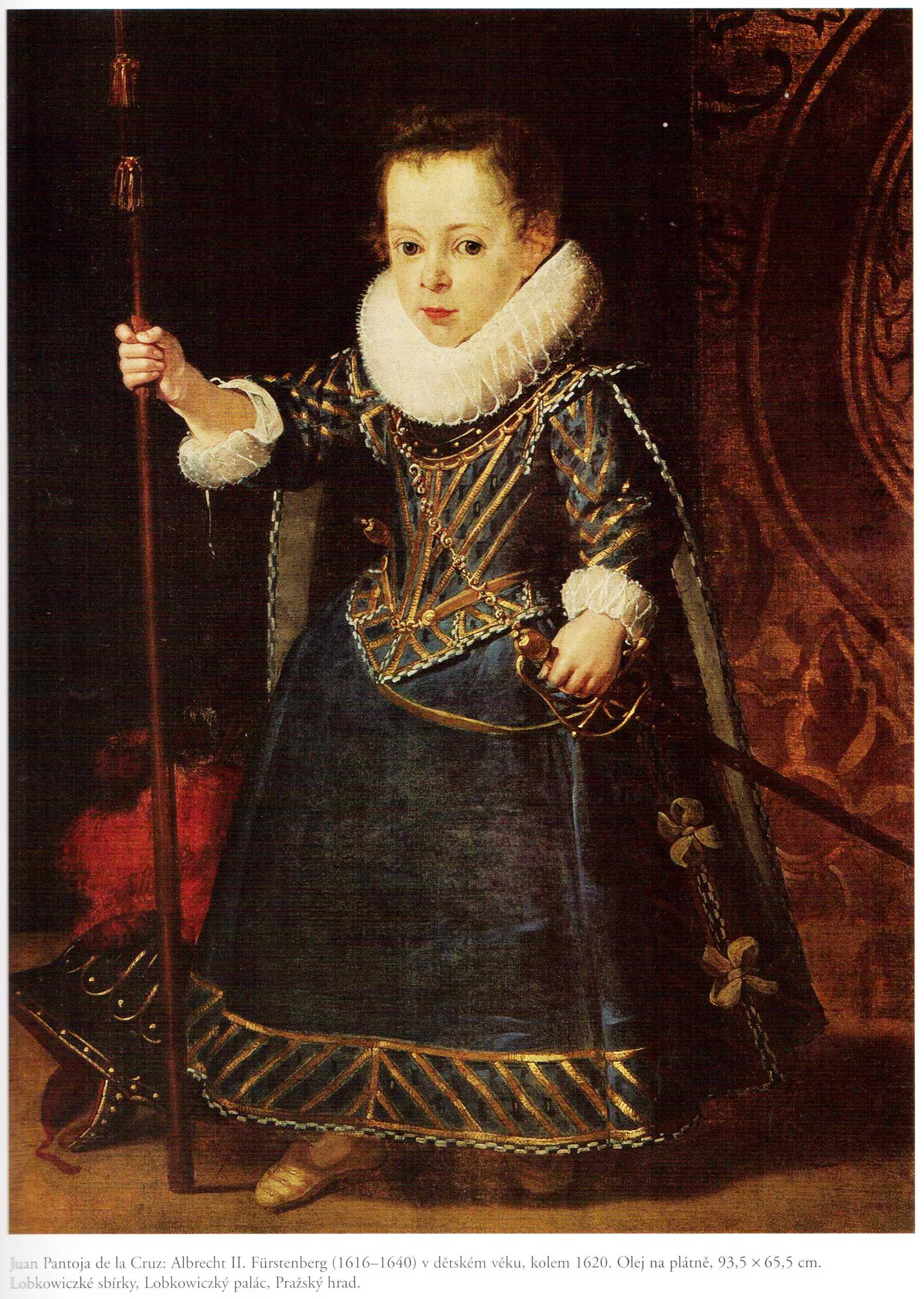 Juan Pantoja de la Cruz: Albrecht II. Fürstenberg, 1616 - 1640
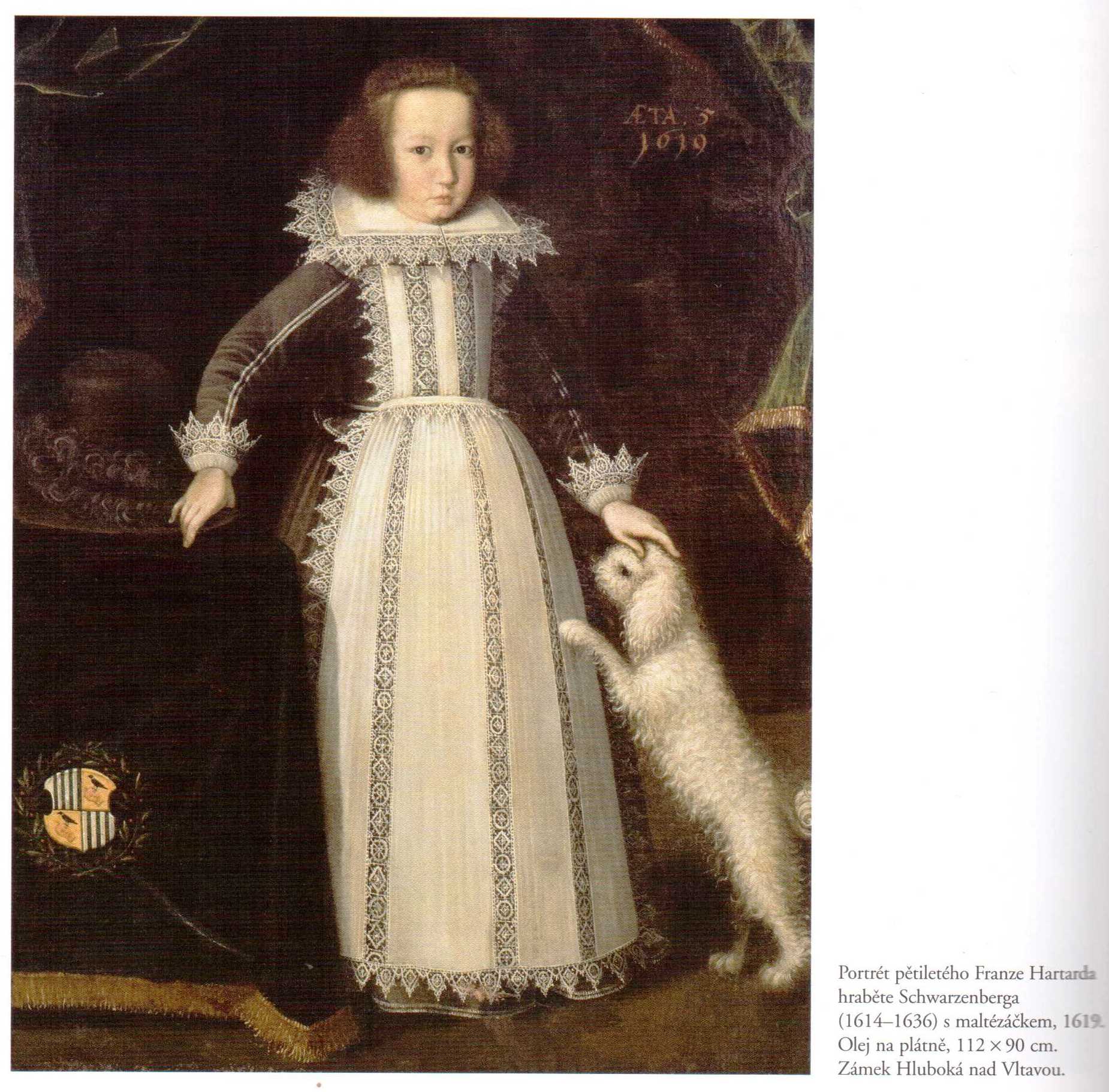 ?
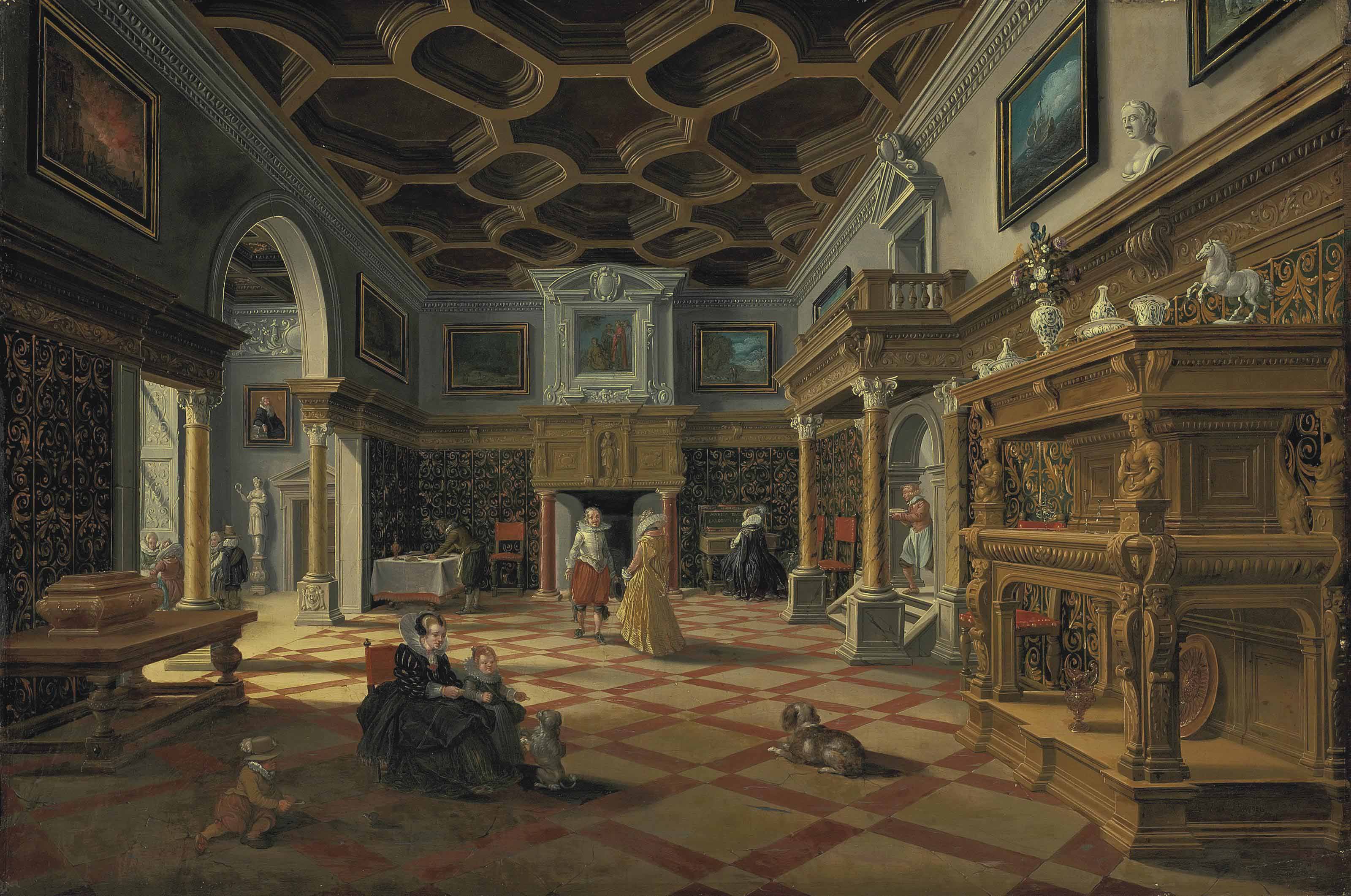 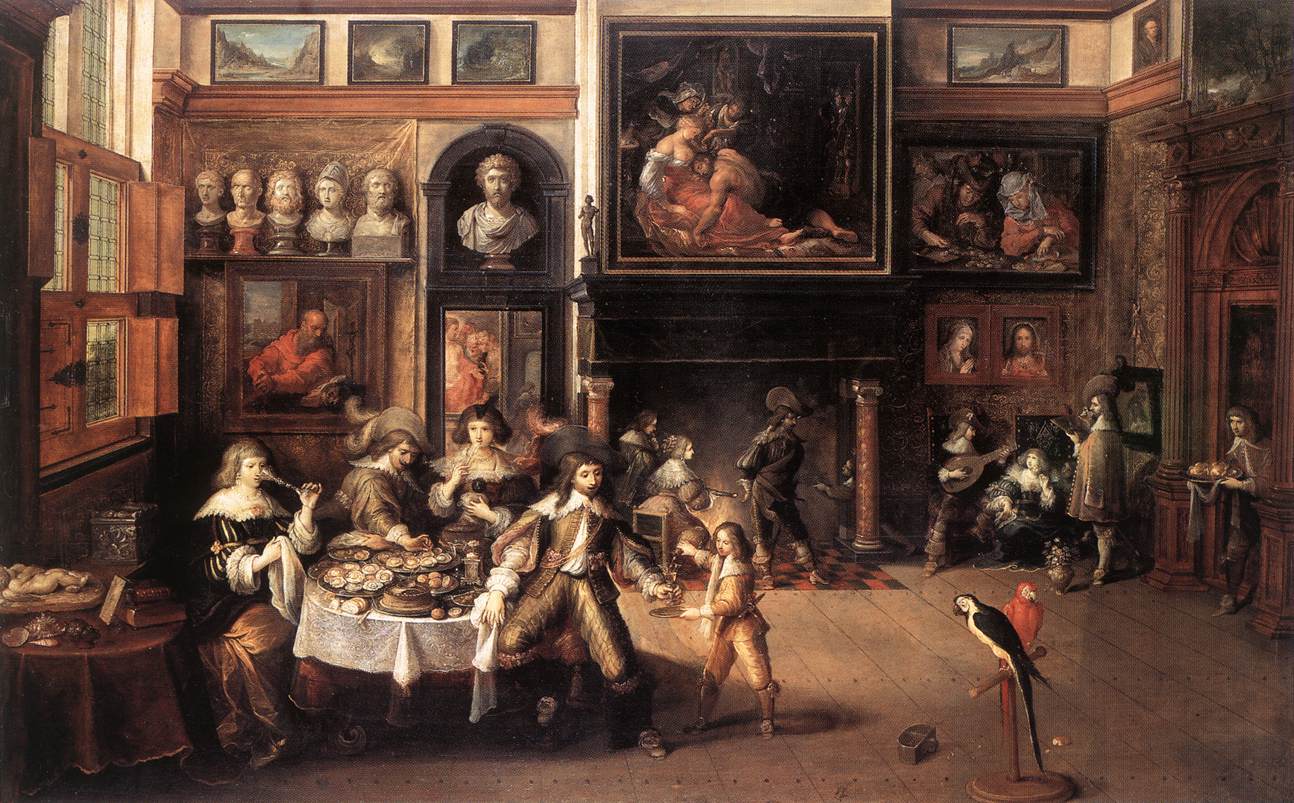 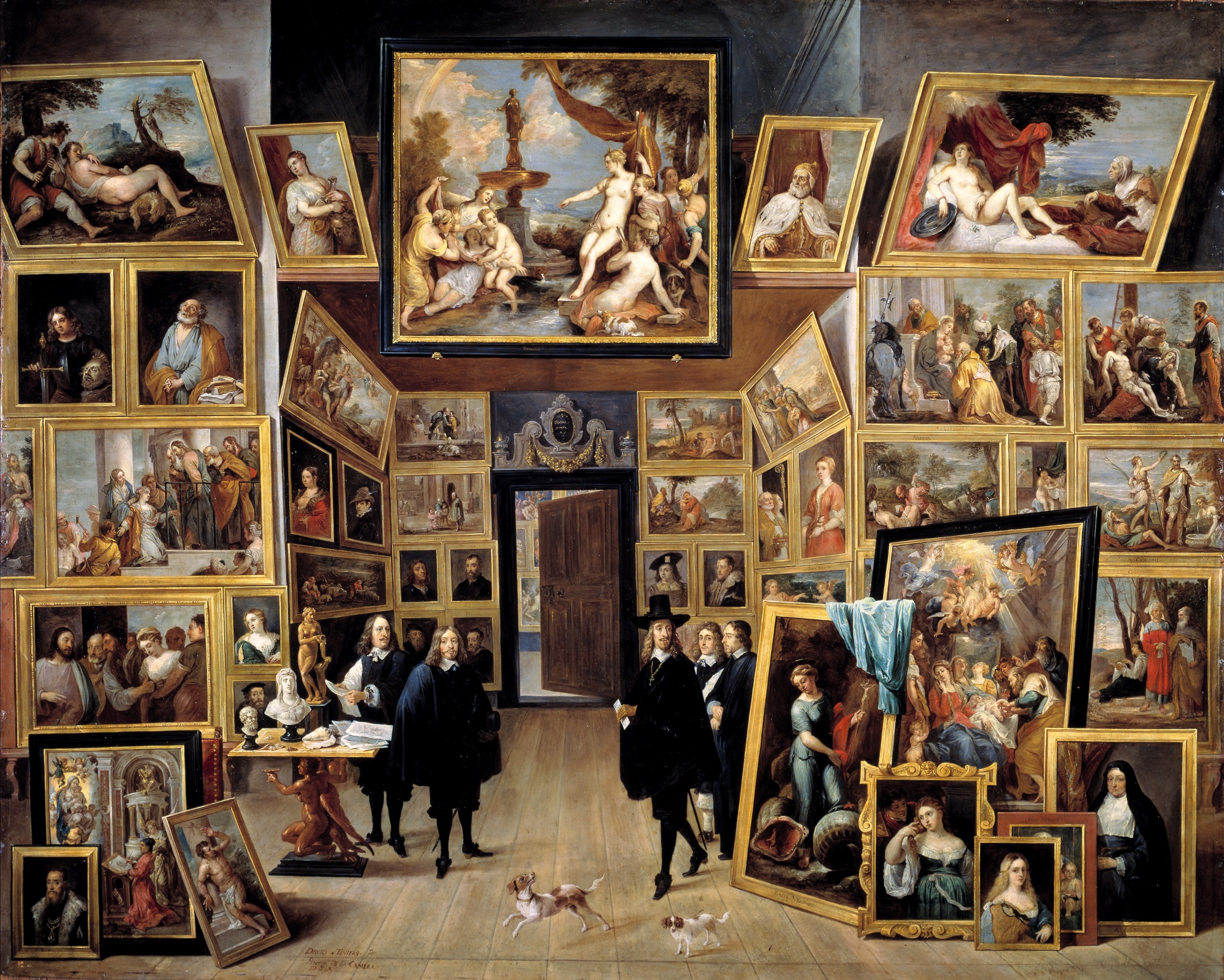 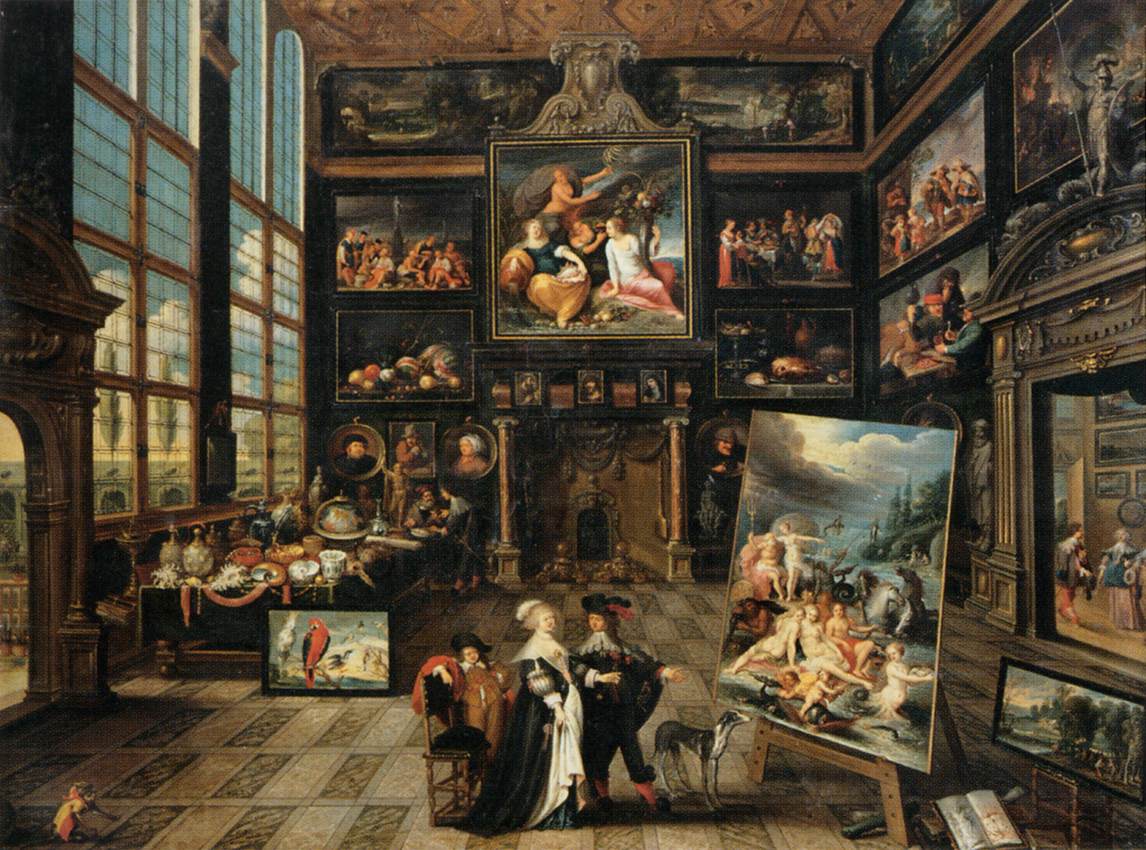 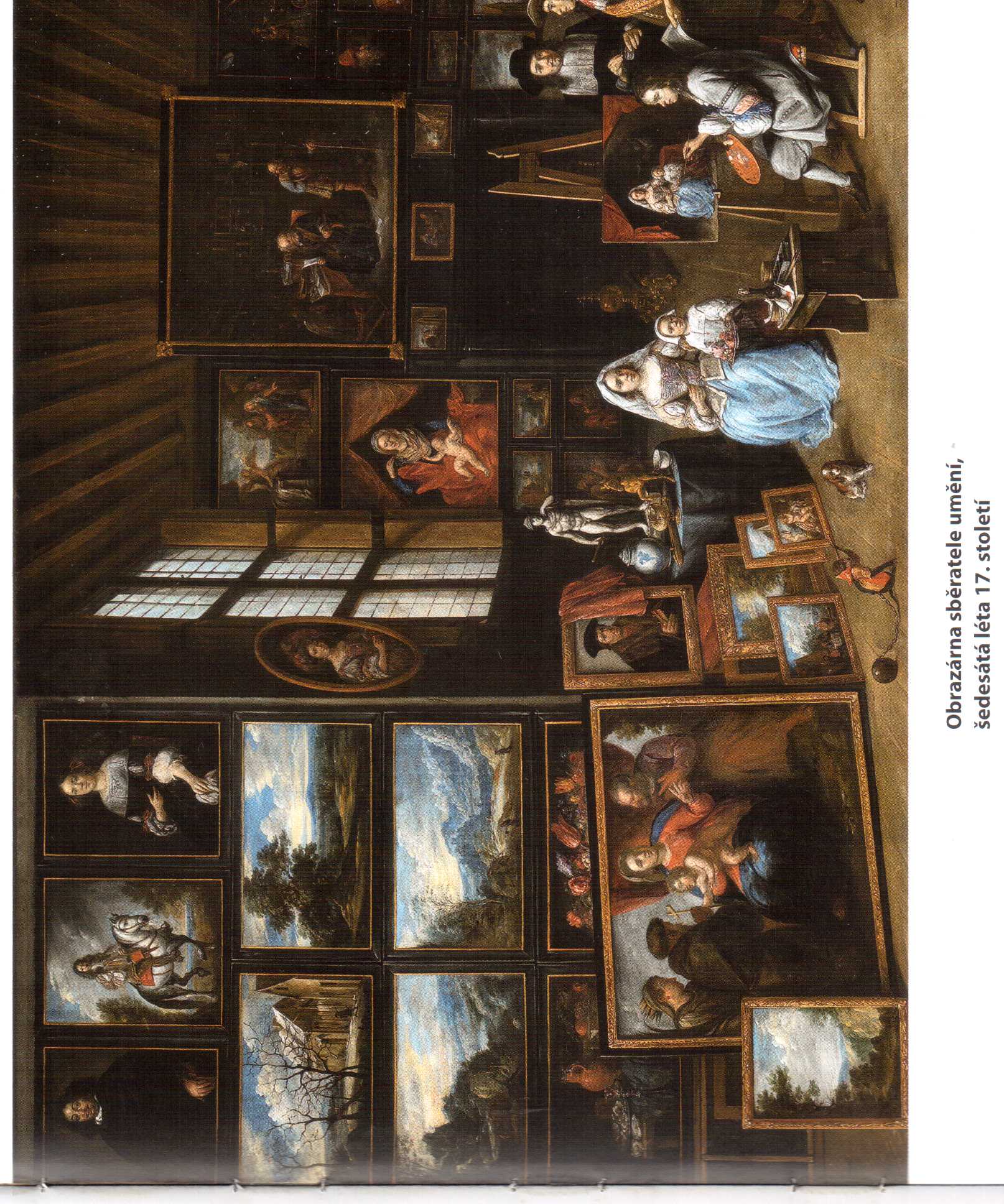 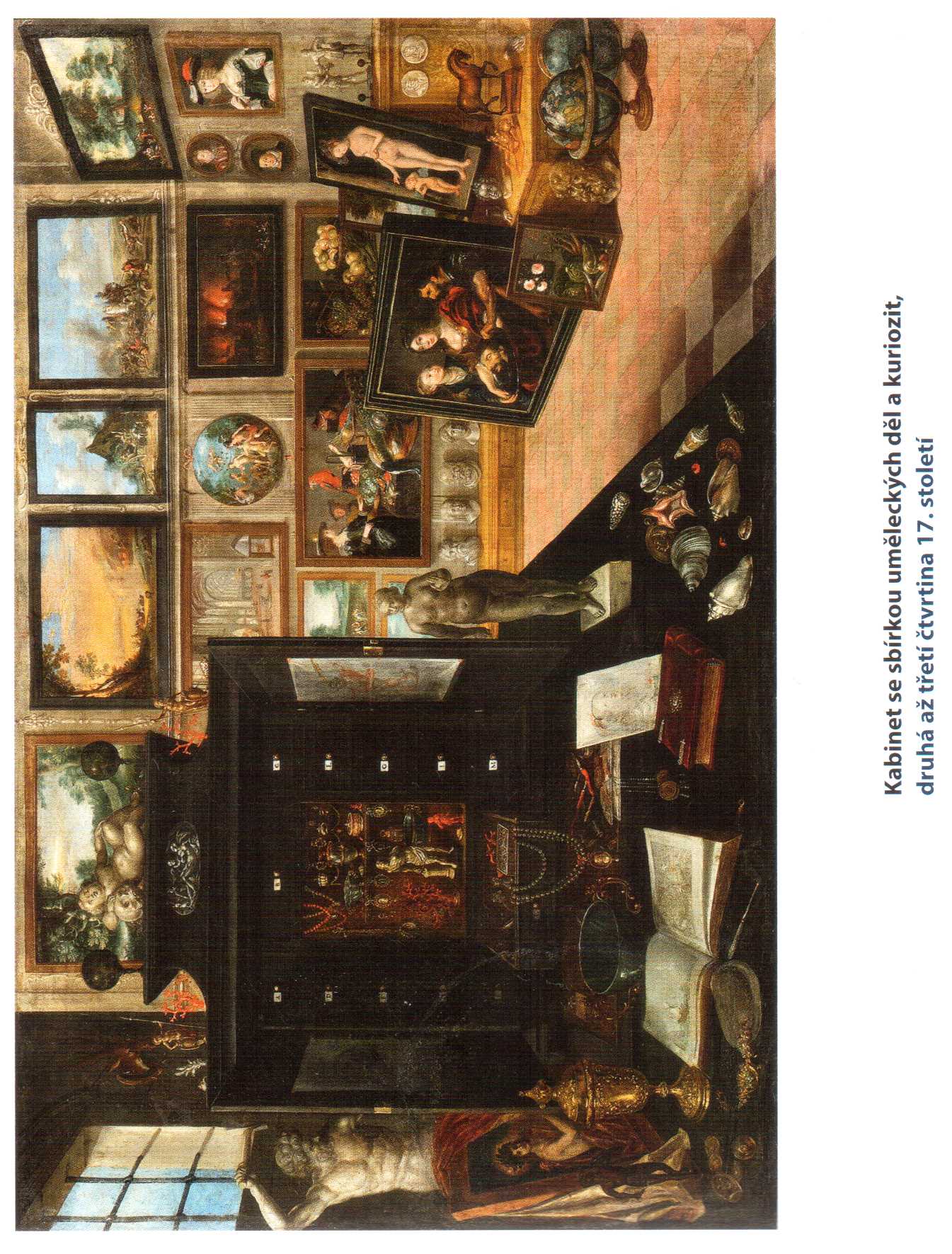 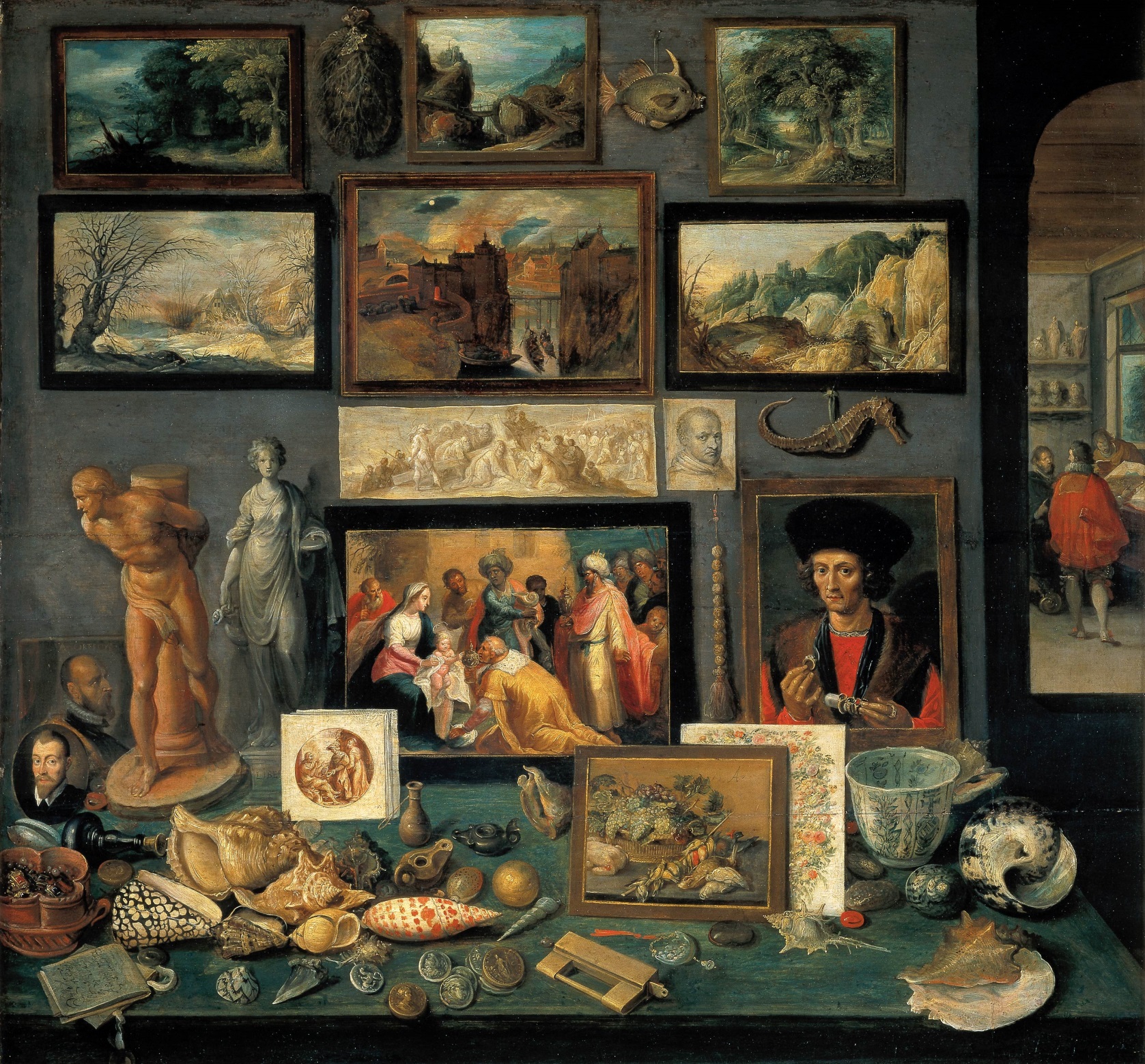 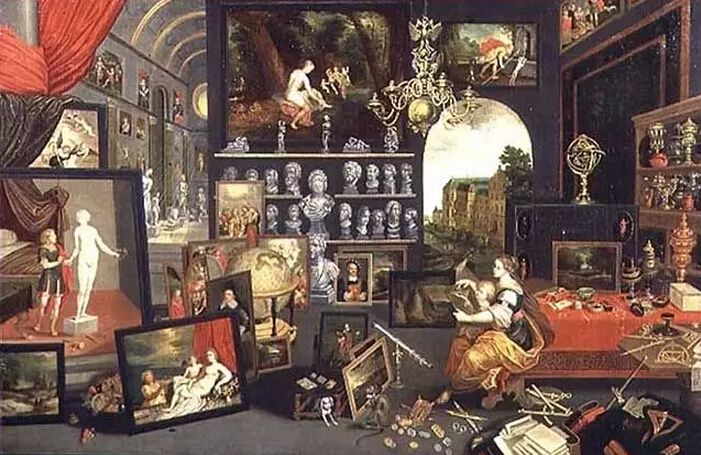 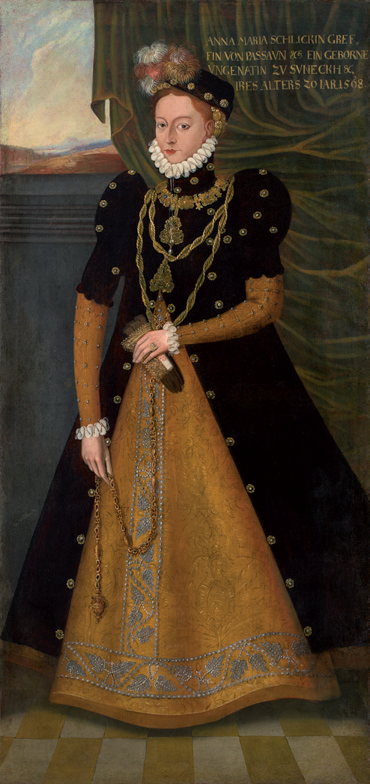 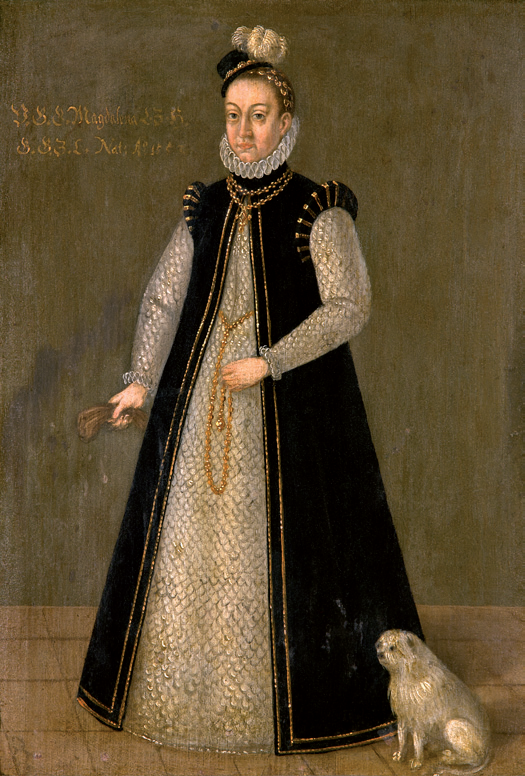 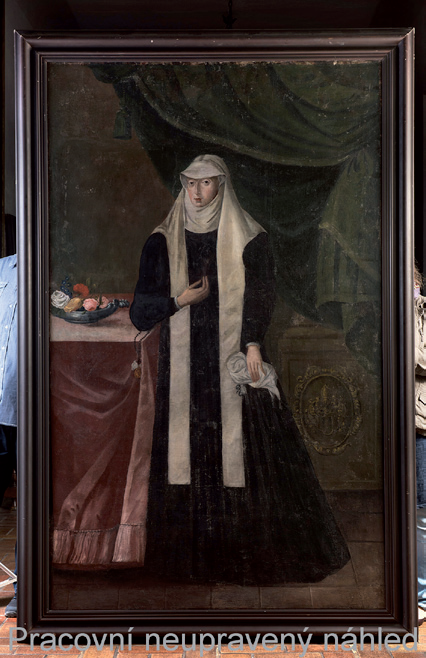 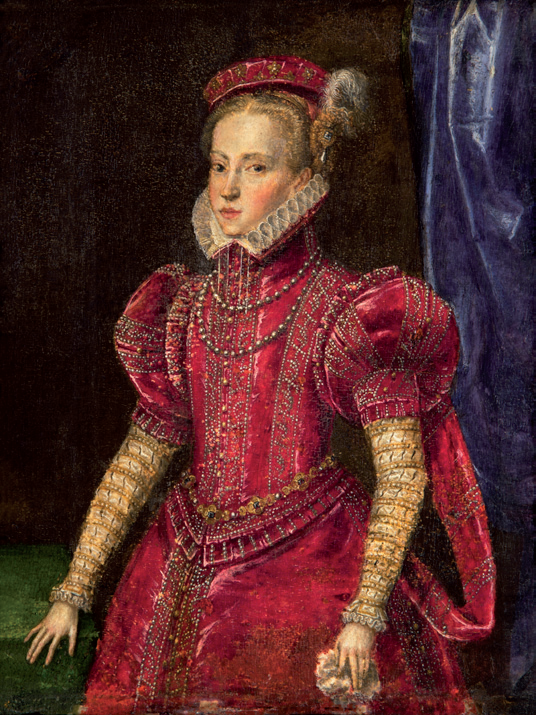 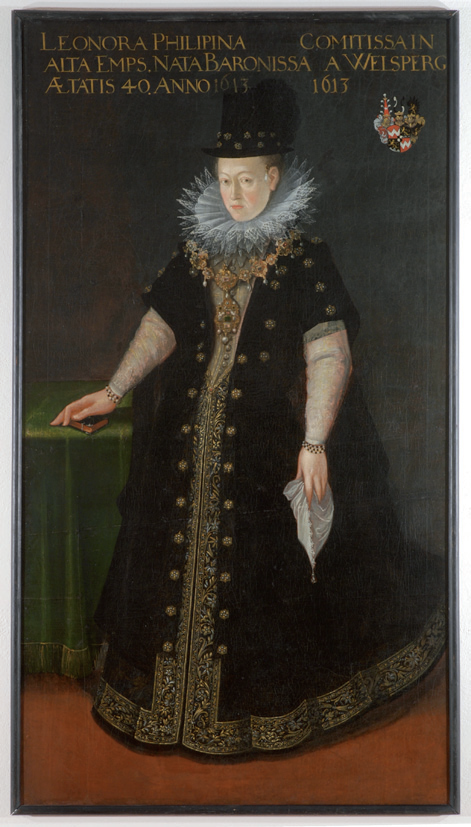 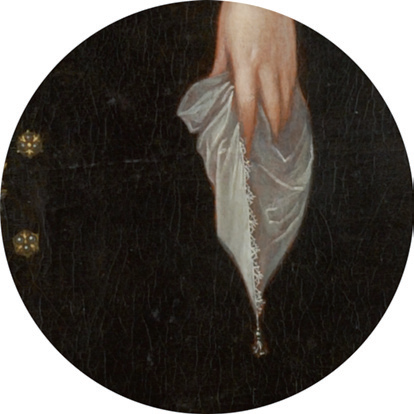 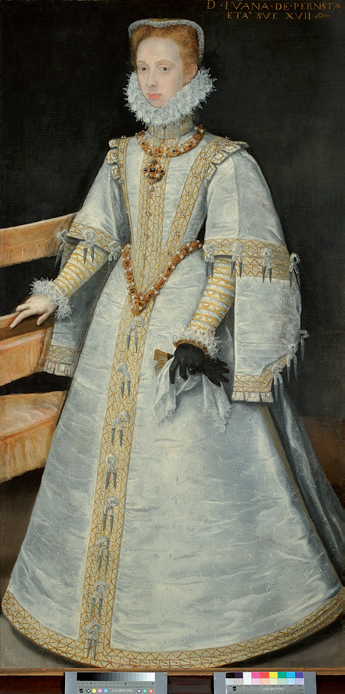 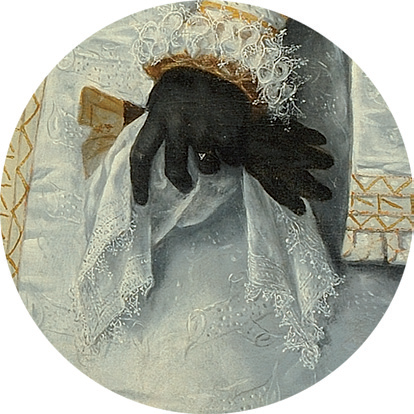 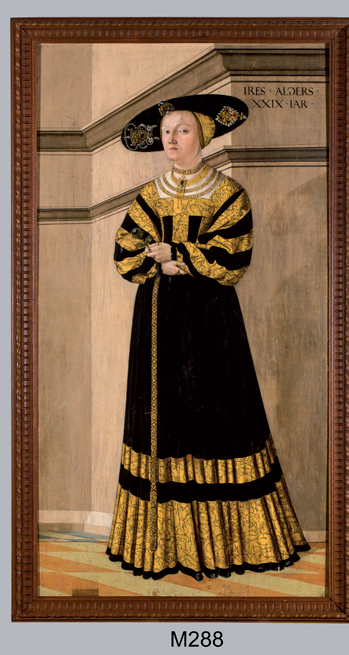 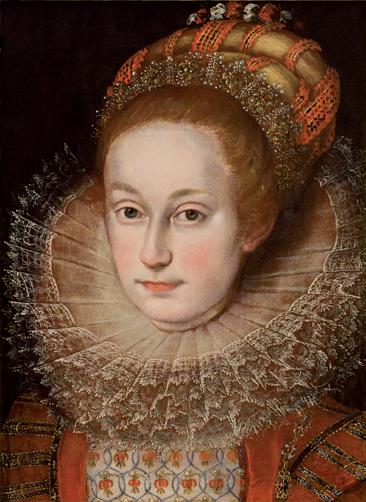 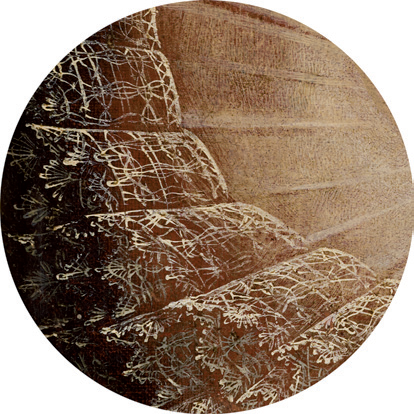 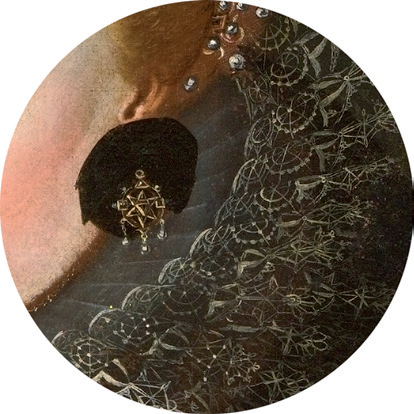 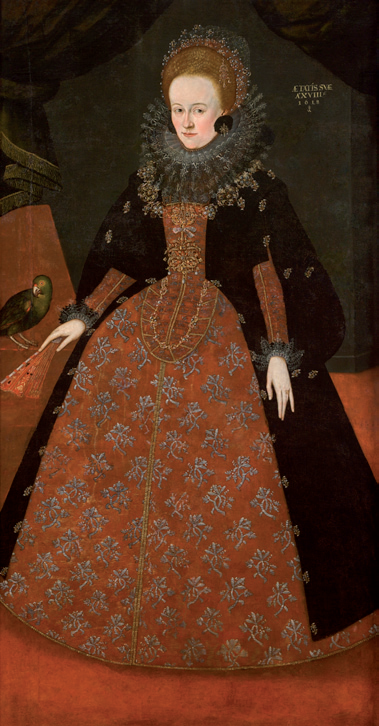 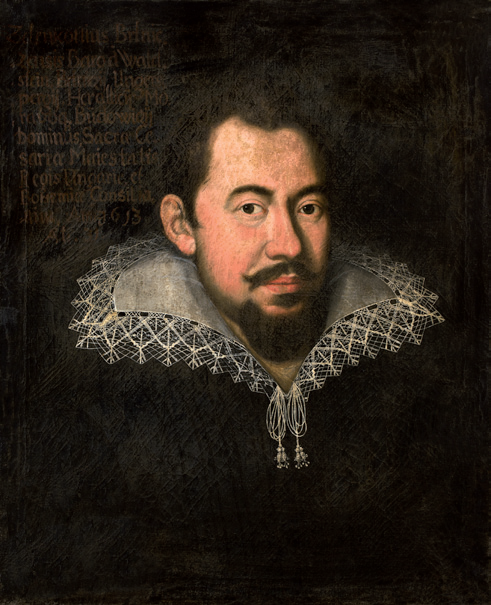 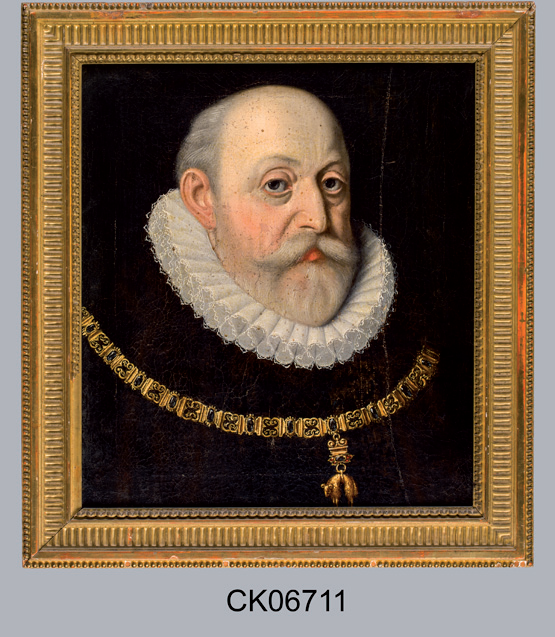 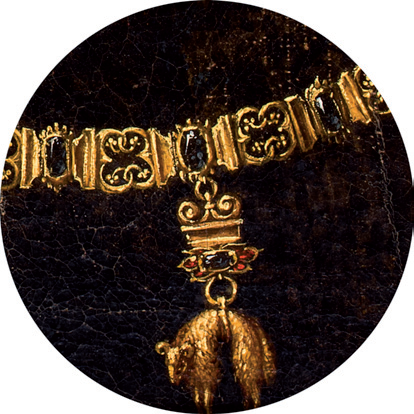 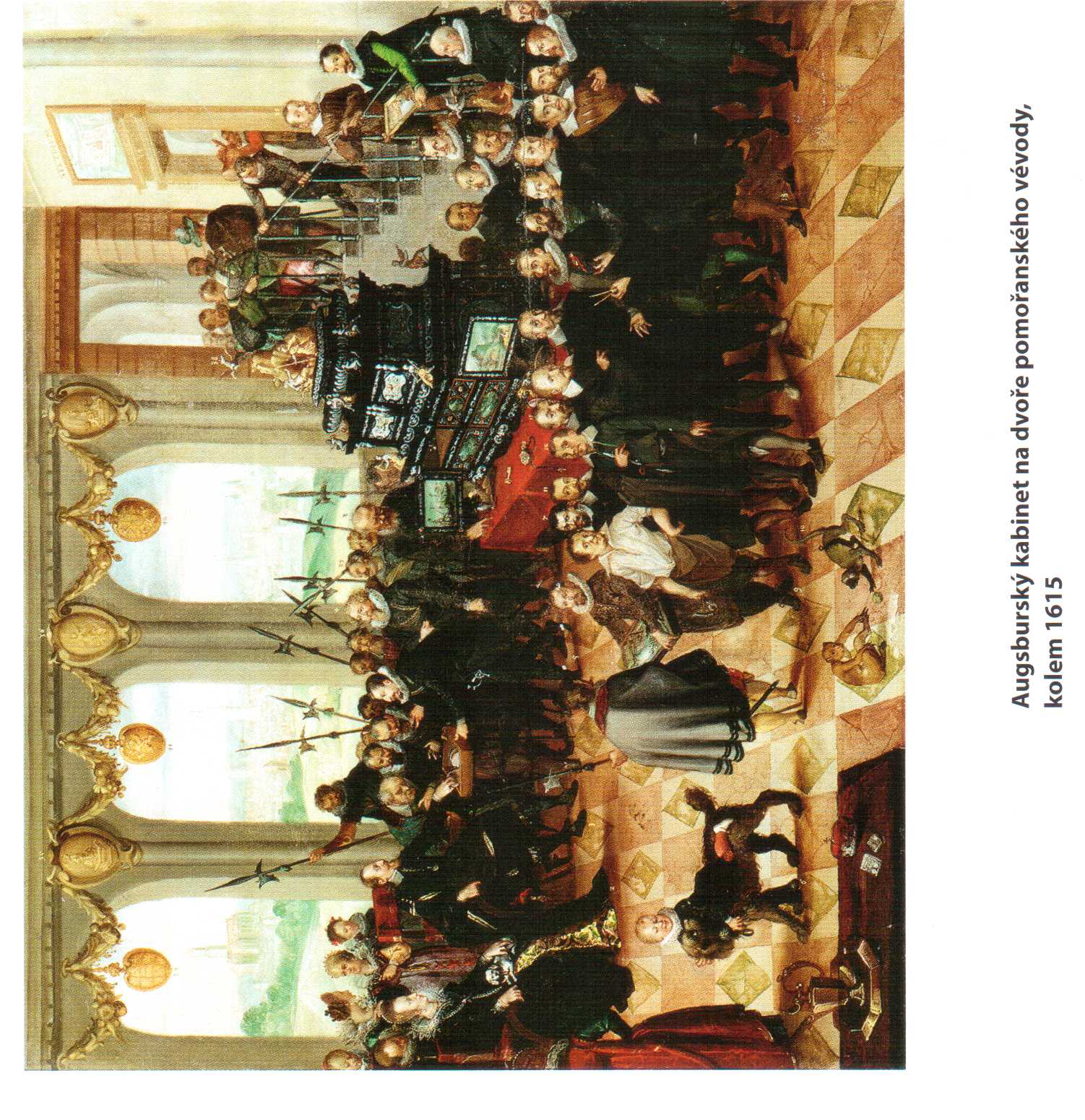 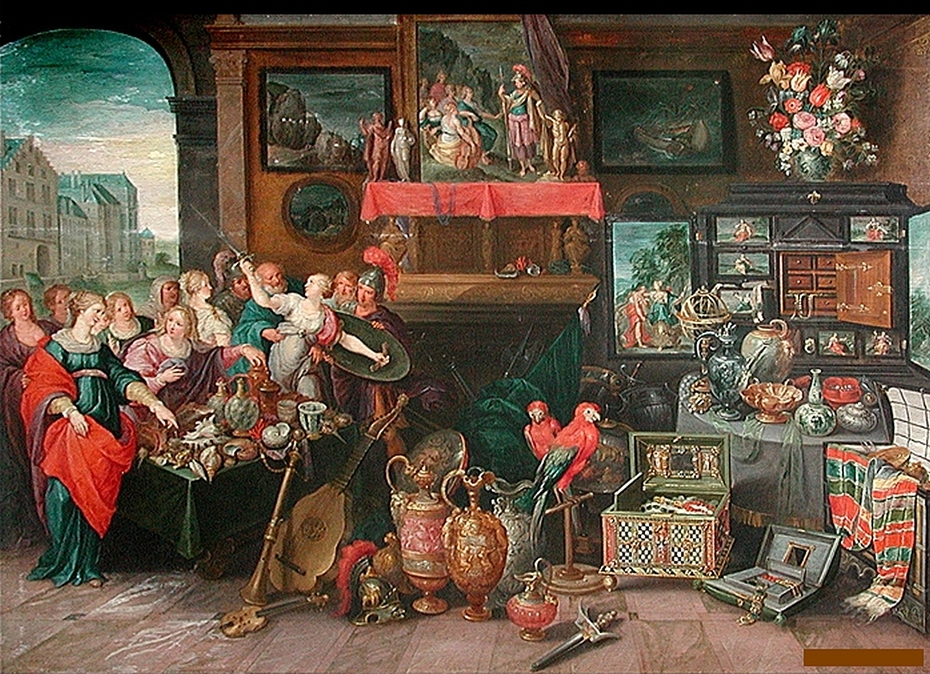 Petr Vok z Rožmberka
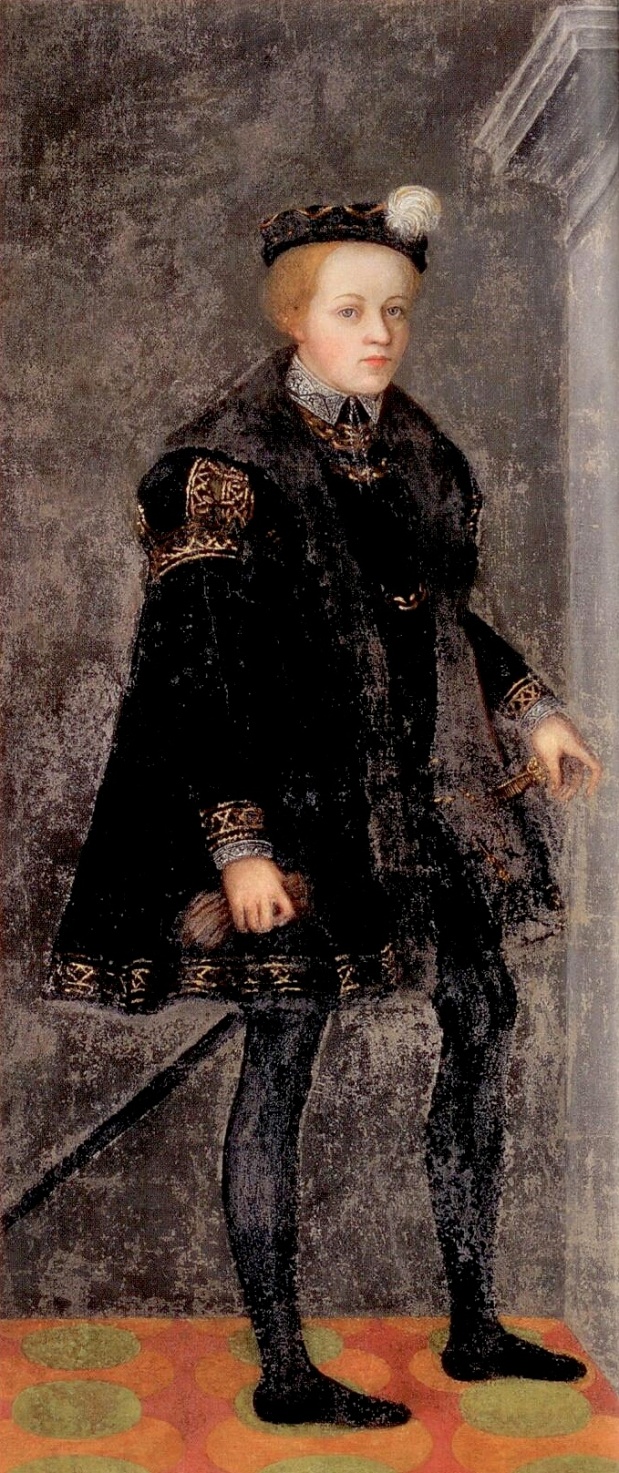 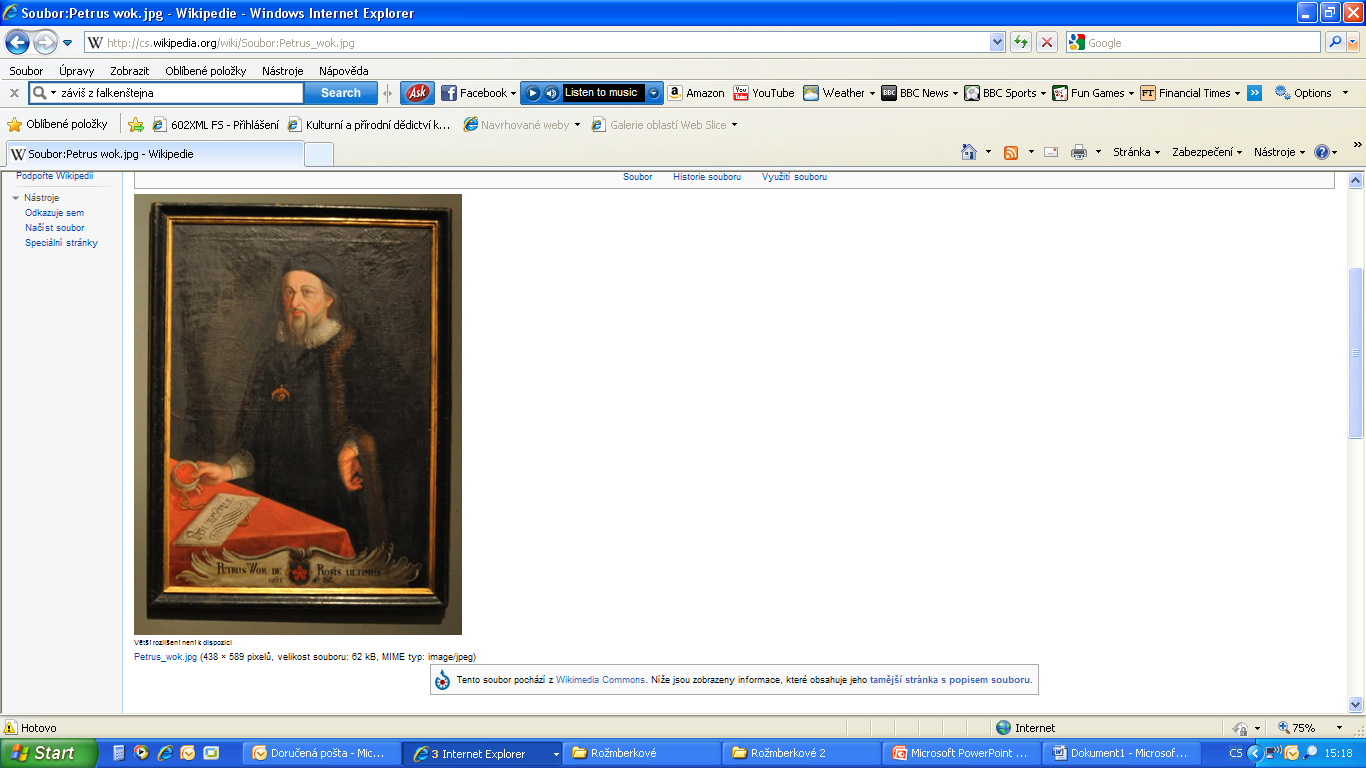 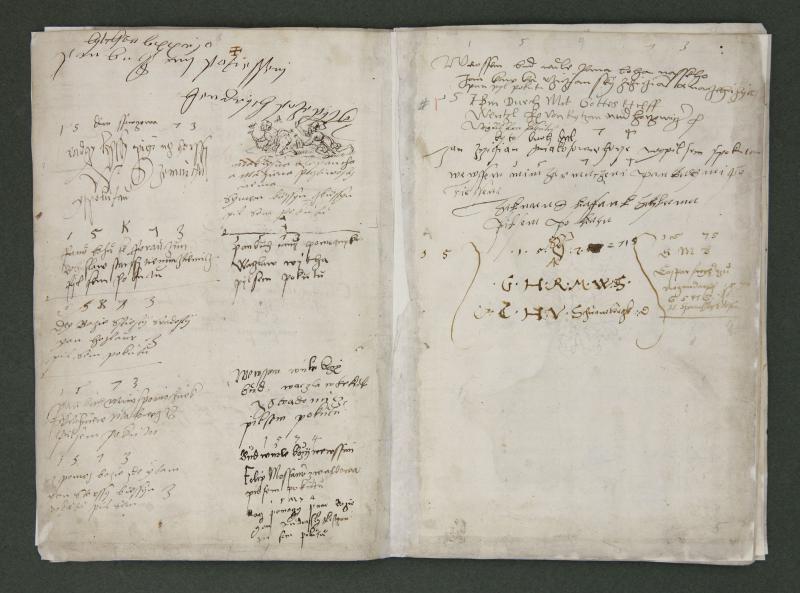 Pokutní registra 1573 - 1576
Přijímaný host měl na uvítanou vypít jedním douškem pohár vína, přičemž dochované poháry na Ambrasu (dvůr Ferdinanda Tyrolského) mají objem zhruba čtvrt litru.
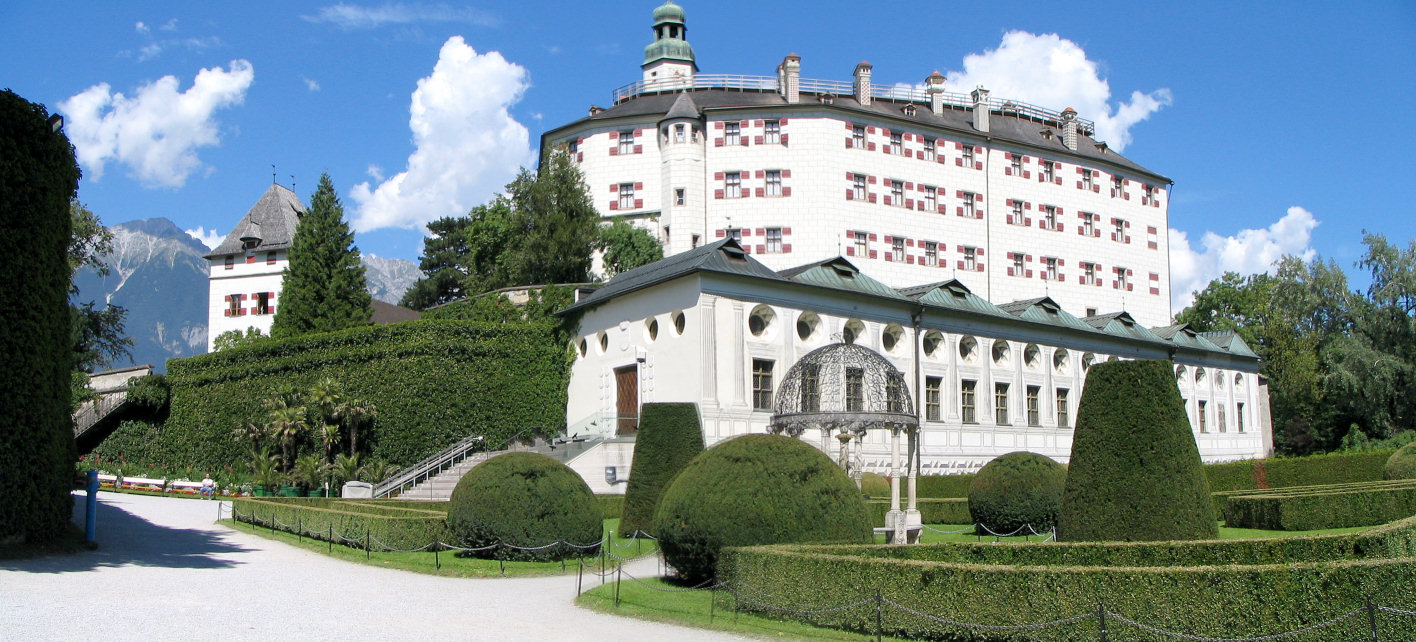 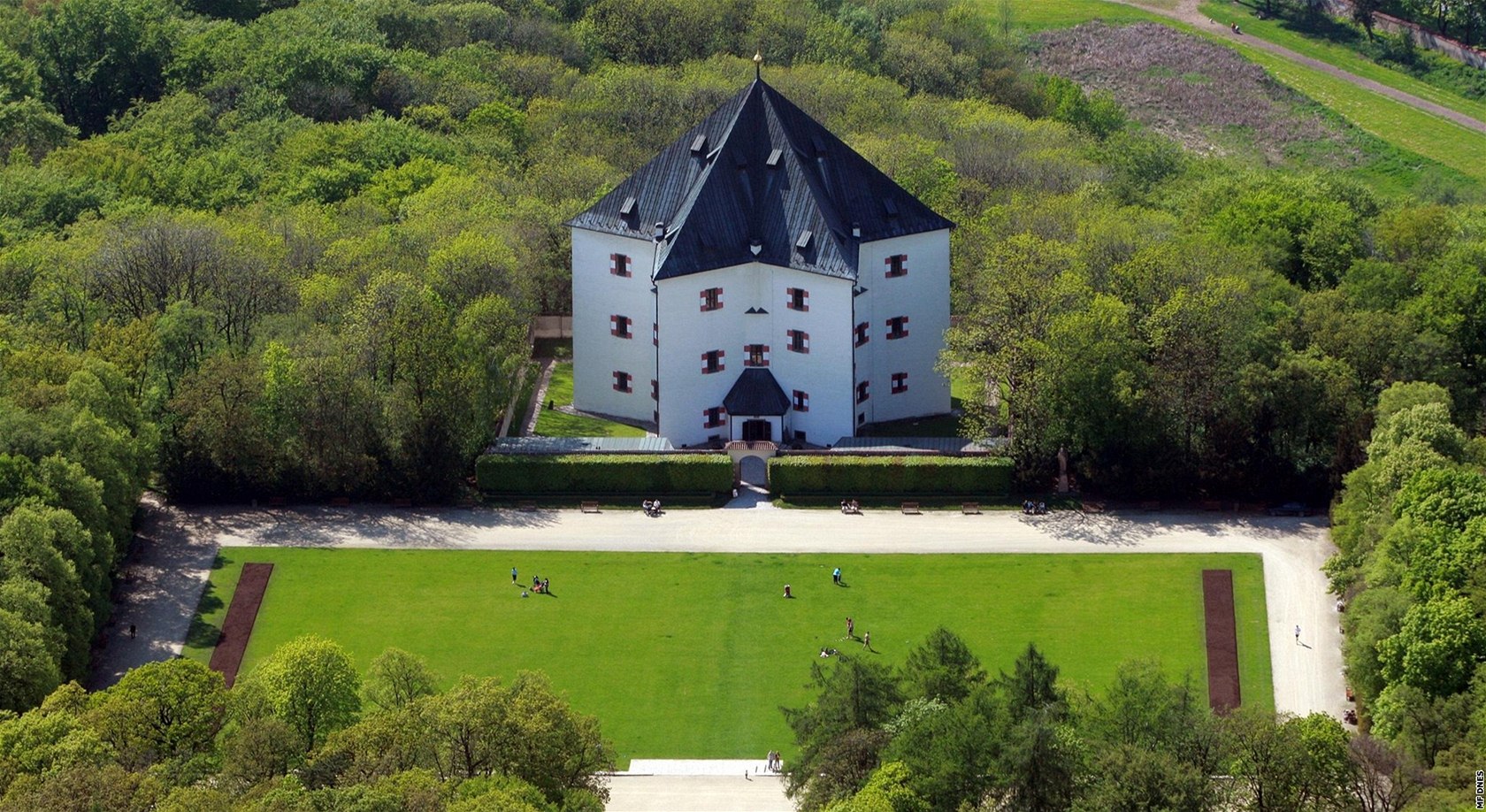 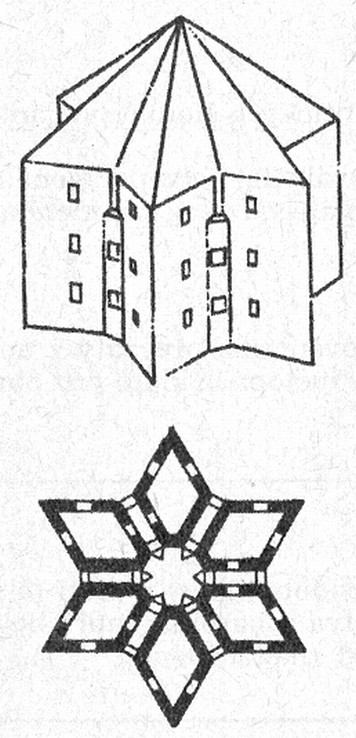 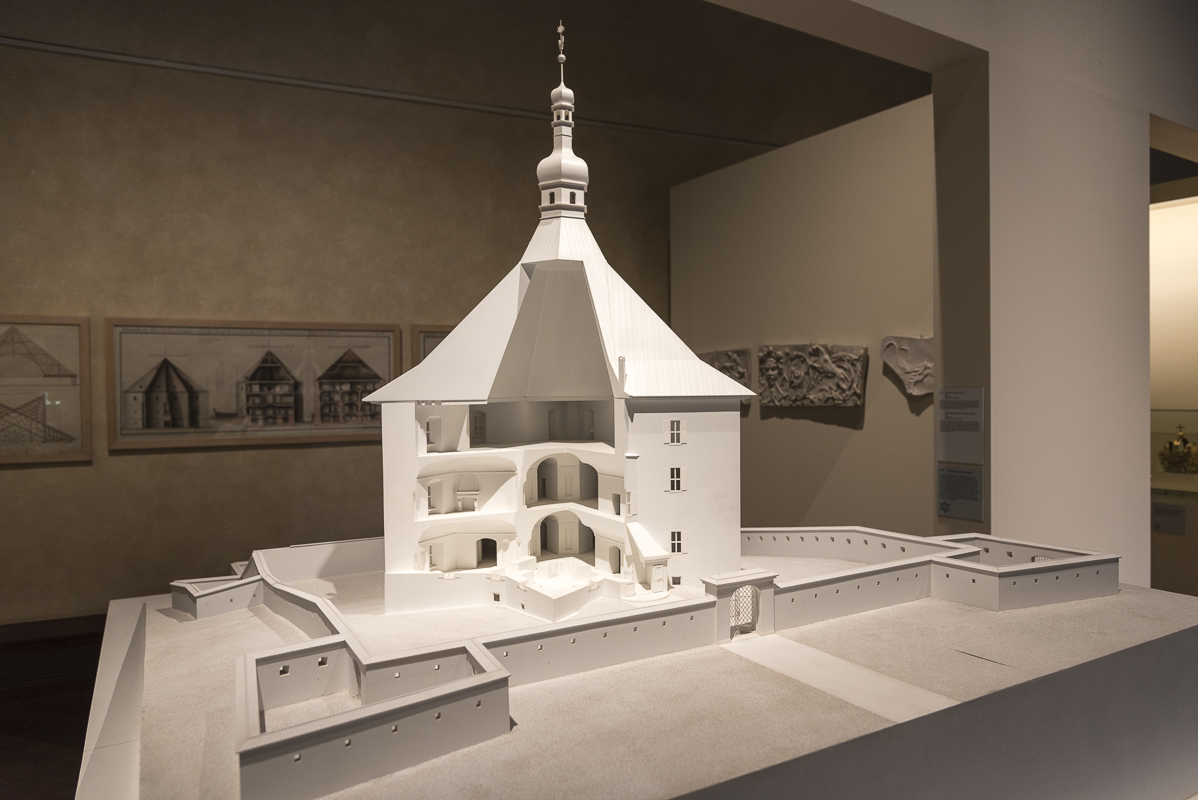 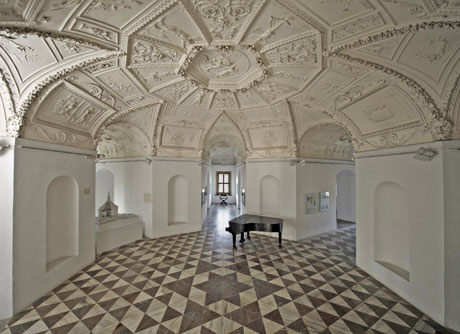 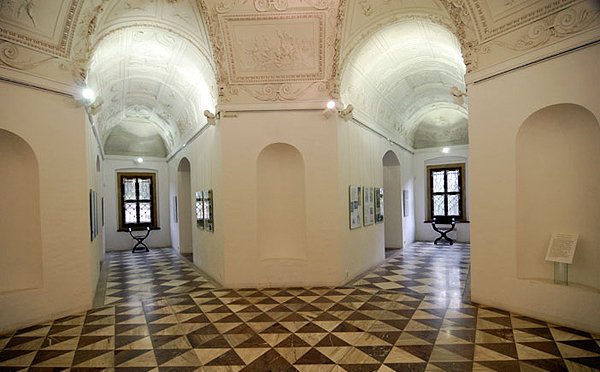 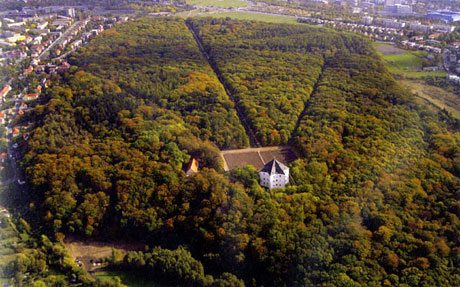 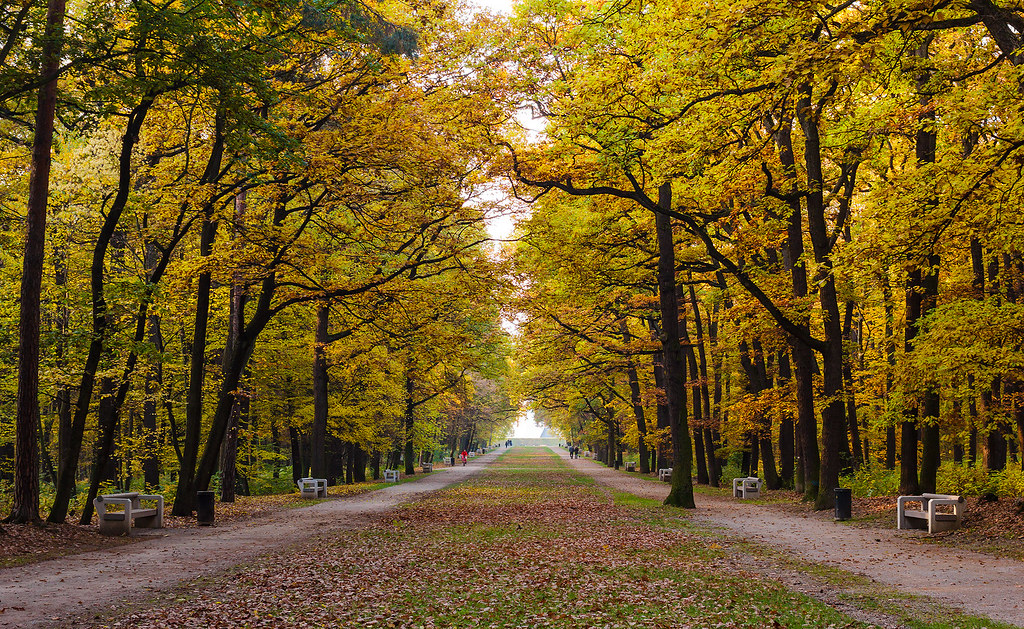 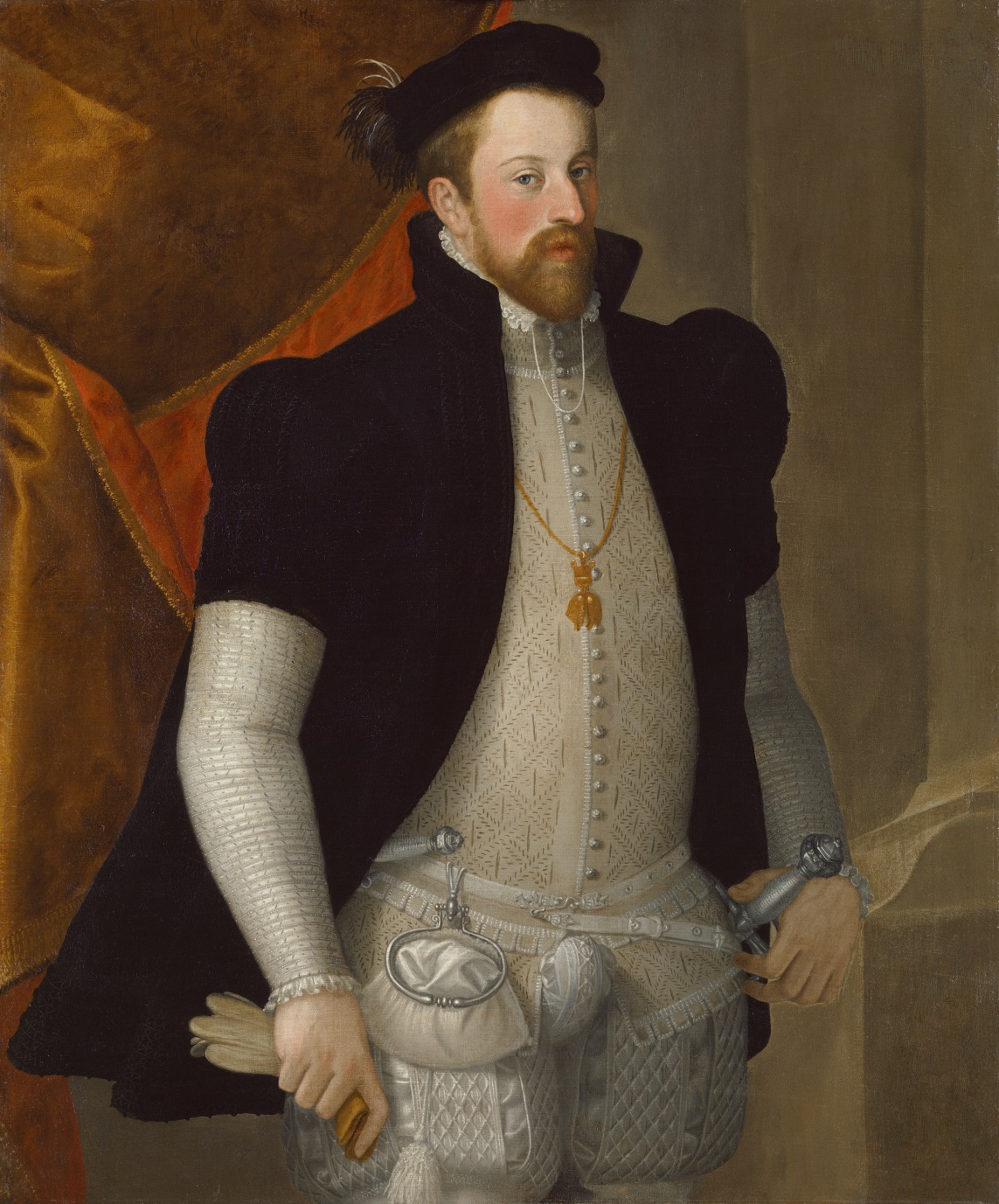 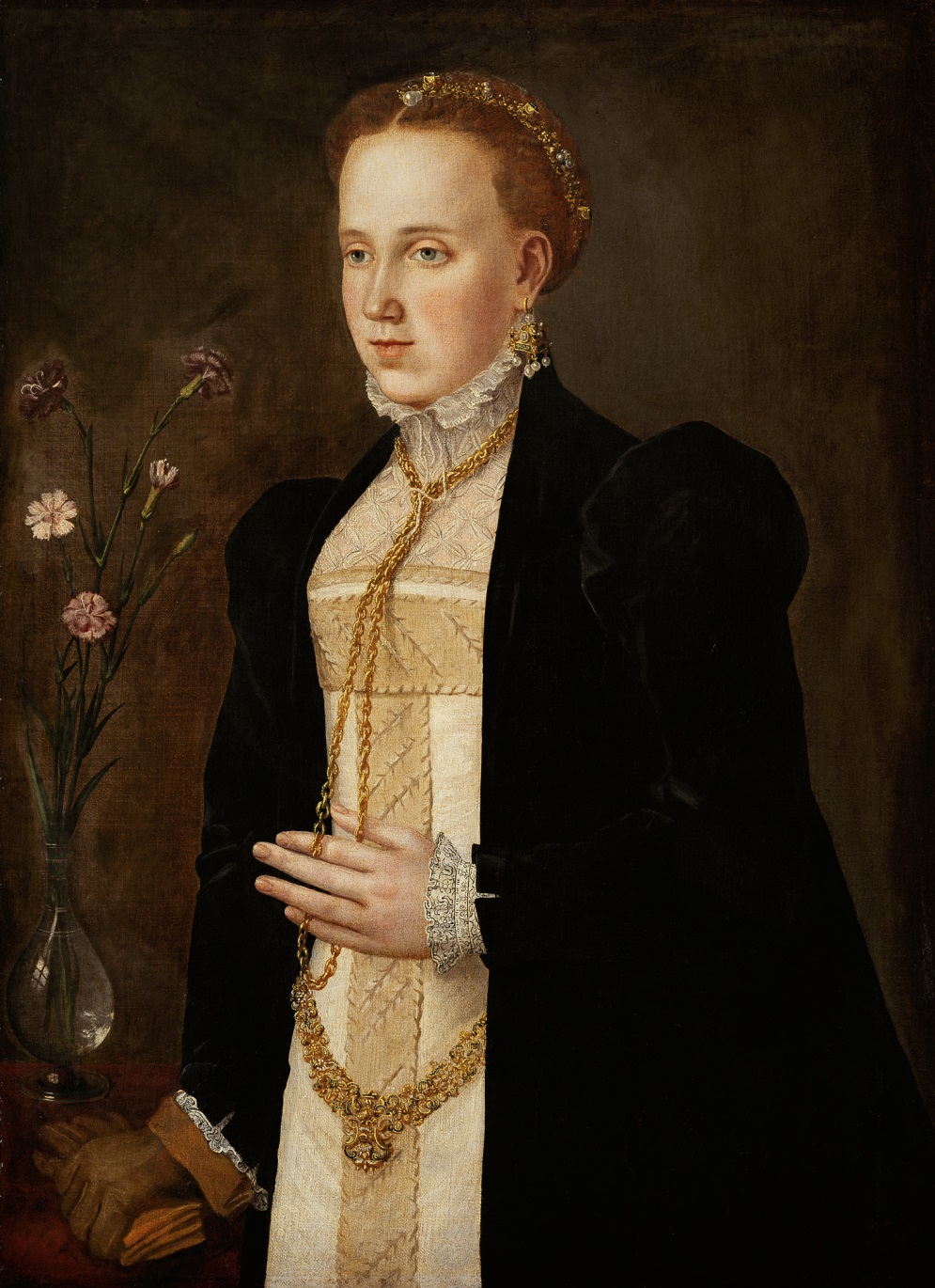 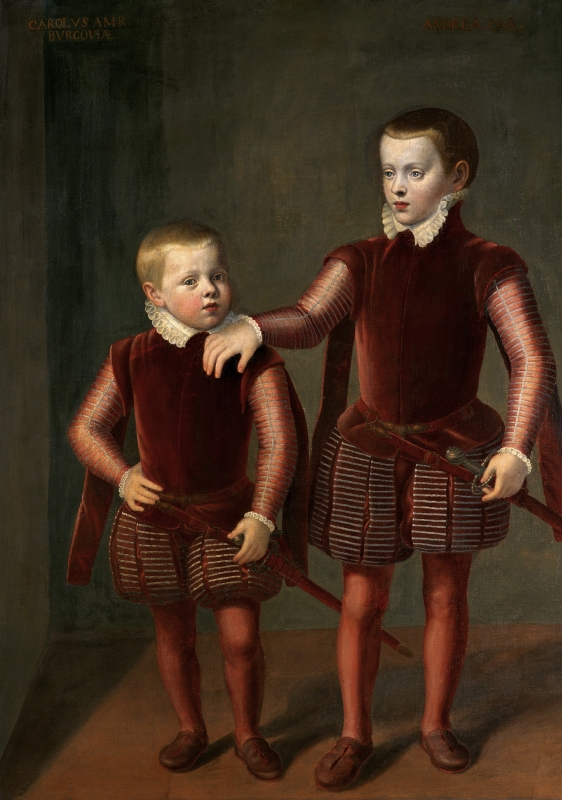 Karel z Burgau a Andreas Rakouský, synové Ferdinanda II. Tyrolského a Filipíny Welserové, kolem 1563
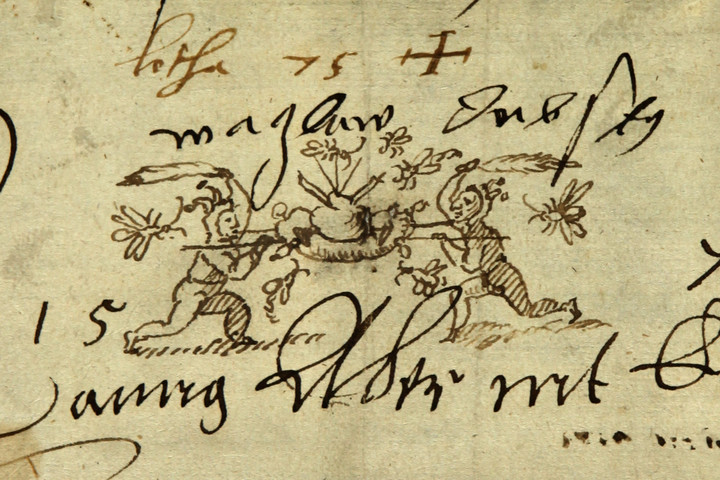 „Pán bůh spomocník muója Maruška potěšení mý.Aleš Volbram. Pil sem pokutu.“
„Pán bůh má naděje. Voldřich Starší Svatkovskej z Dobrhoště. Pil sem pokutu s vilkum.“
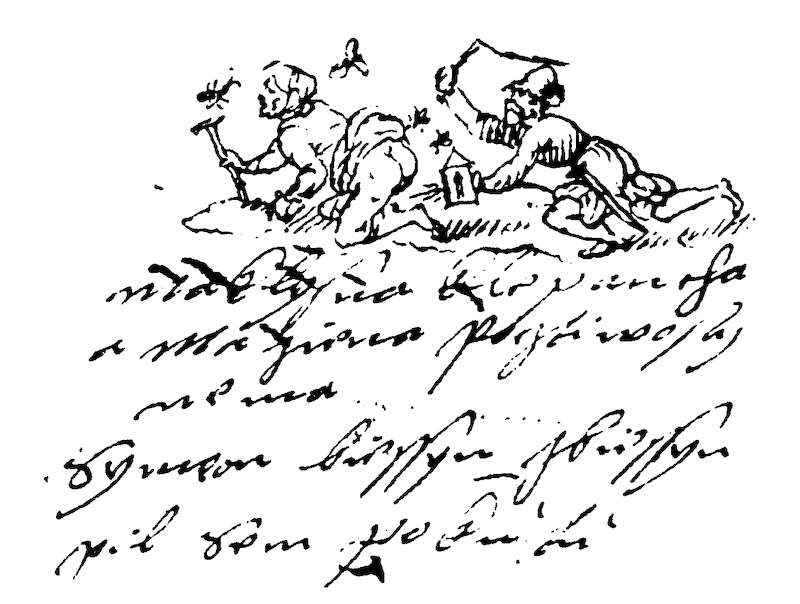 „Má klisna klepouchá a má žena poctivosti nemá. Pil sem pokutu. Simeon Běšín z Běšin“
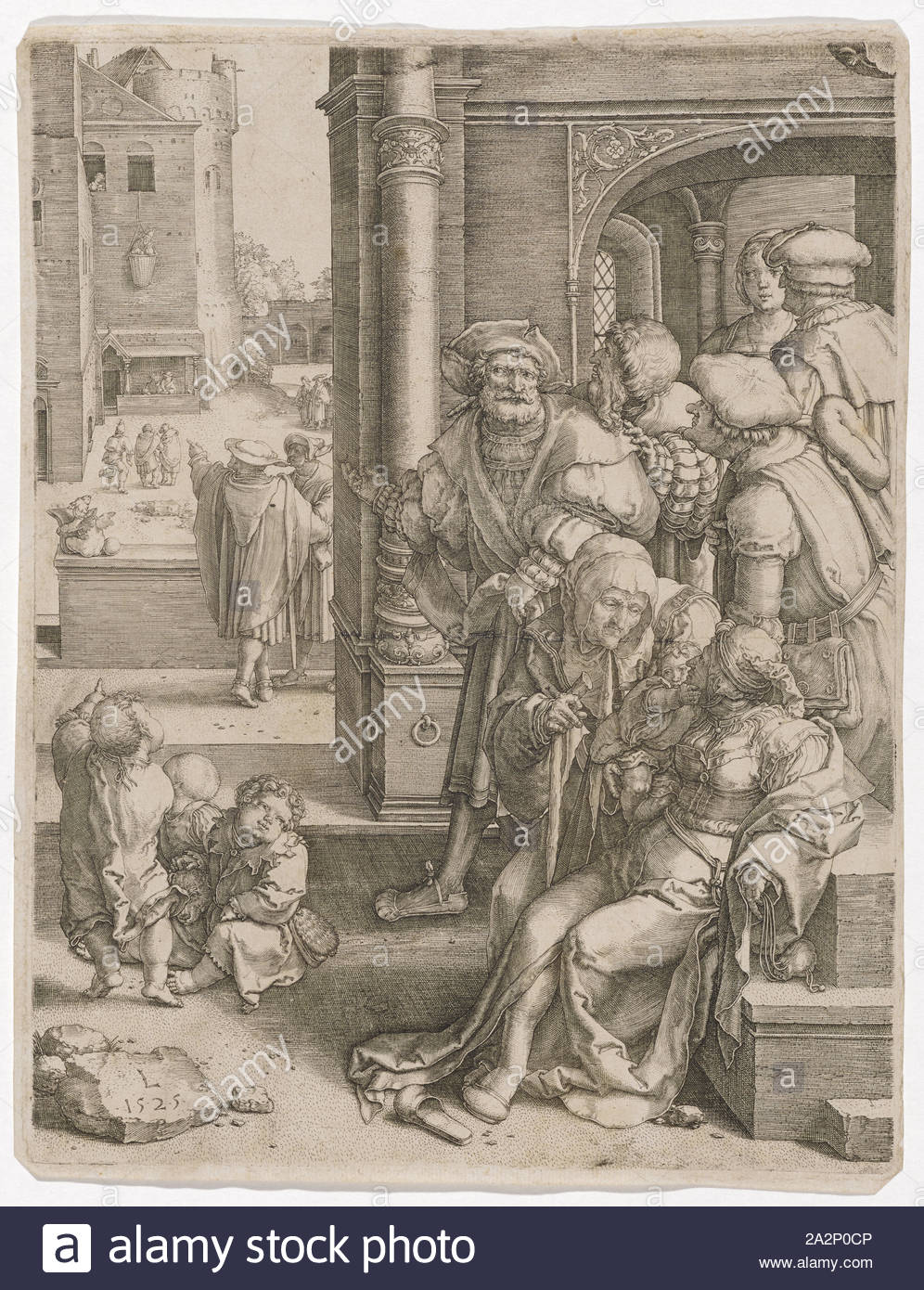 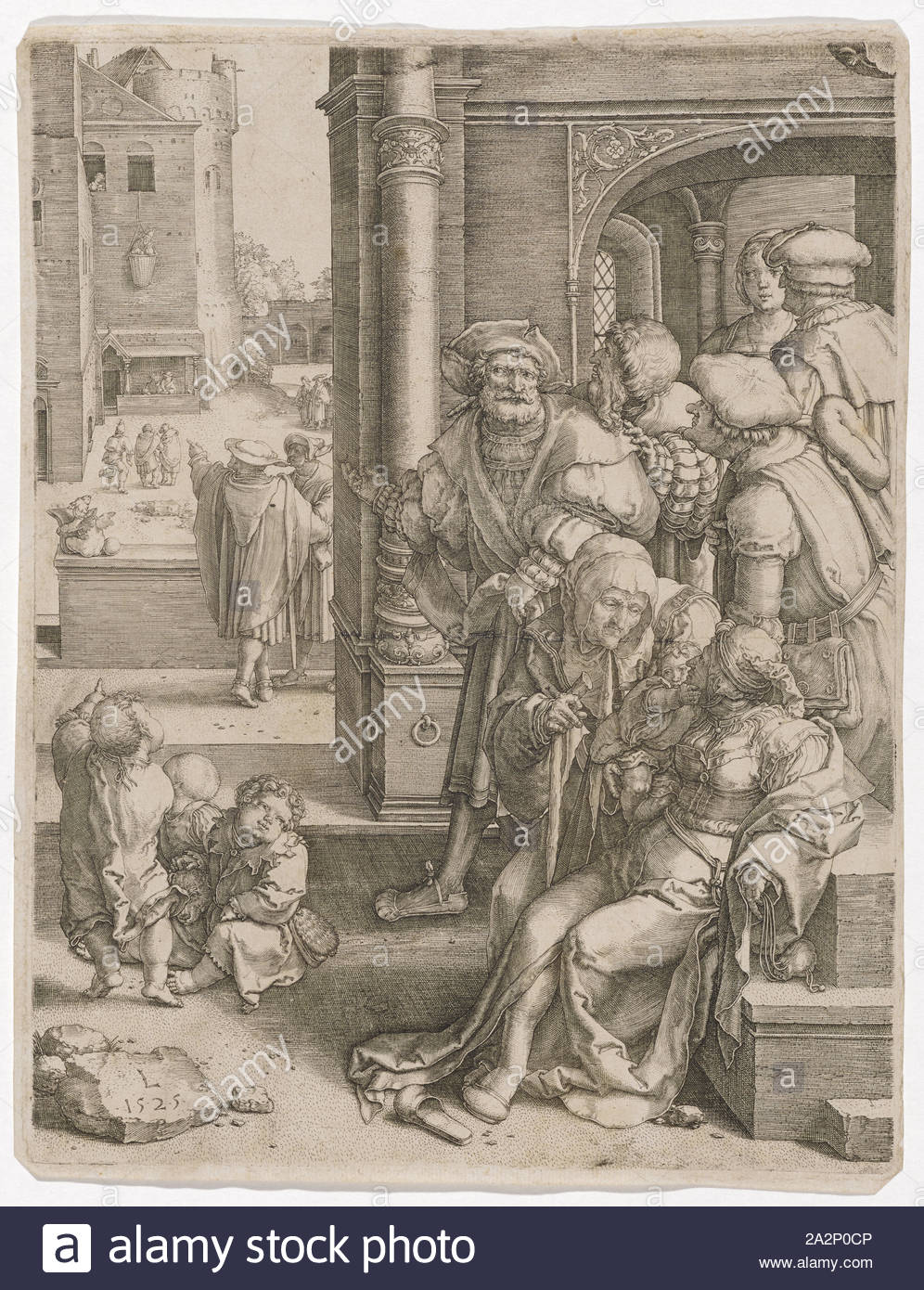 Frans Francken (1581 – 1642)
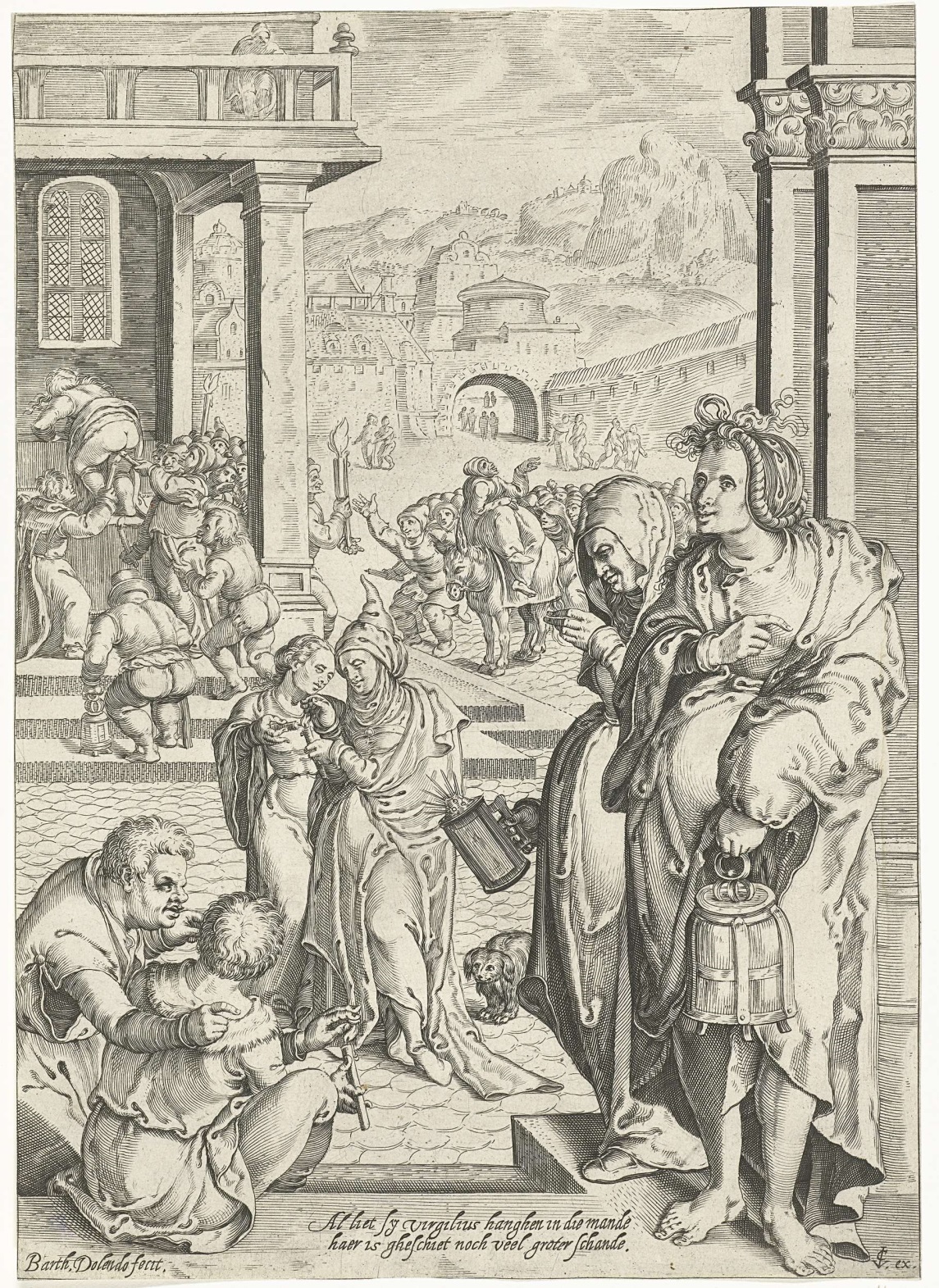 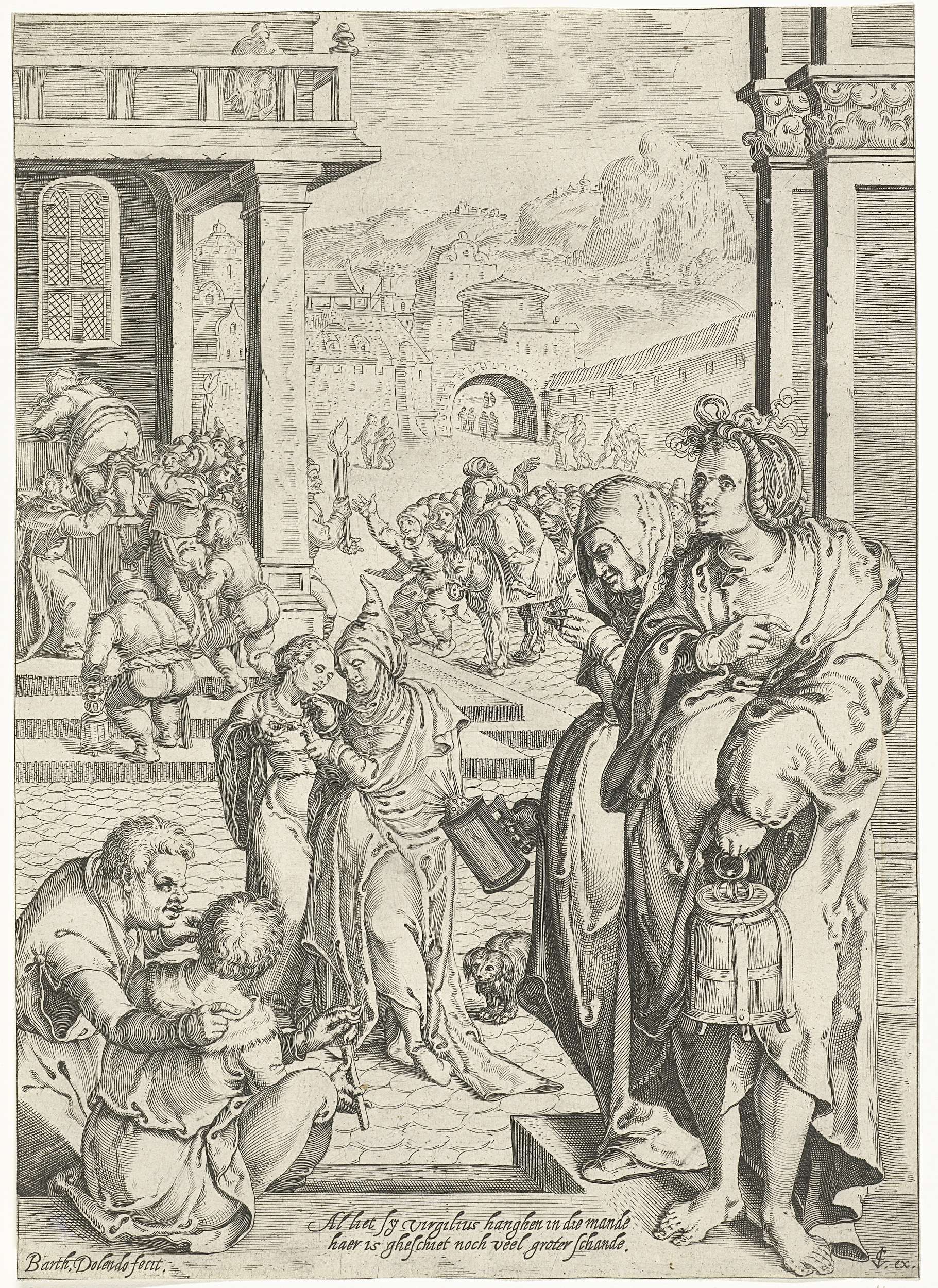 Bartholomeus Dolendo (1571 – 1626)
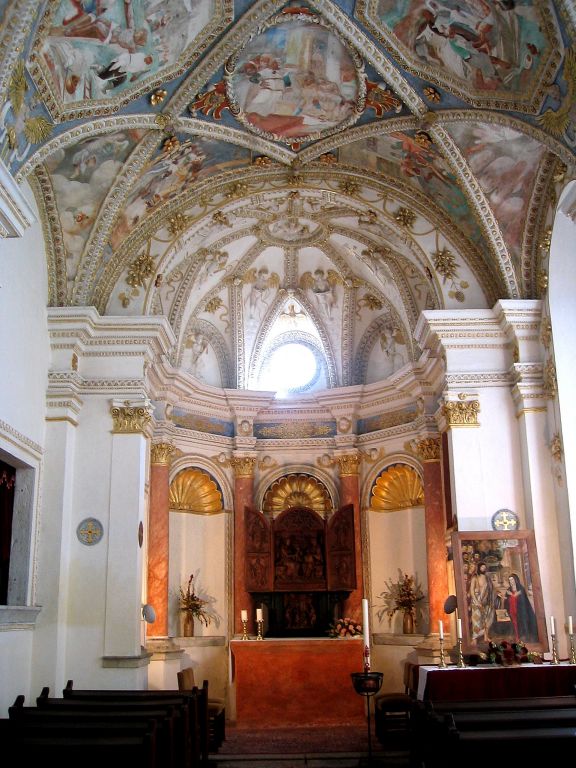 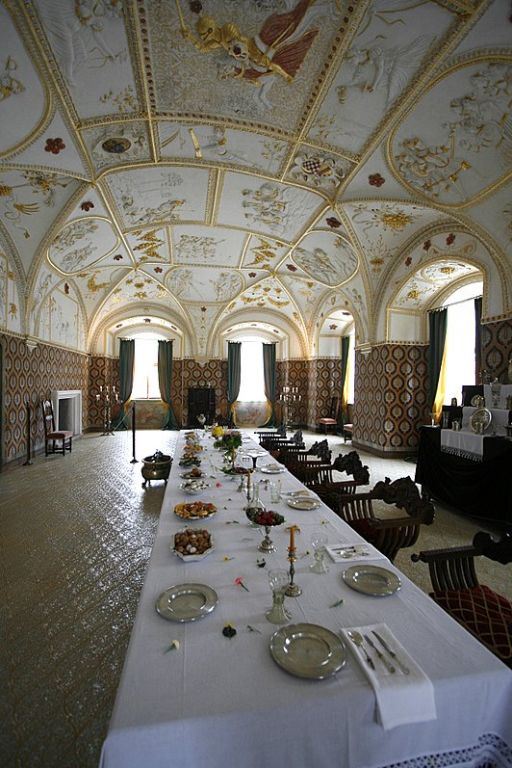 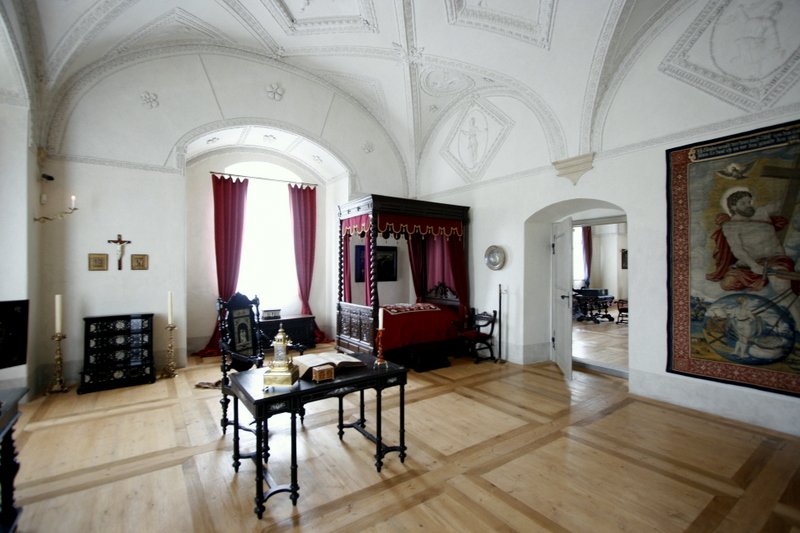 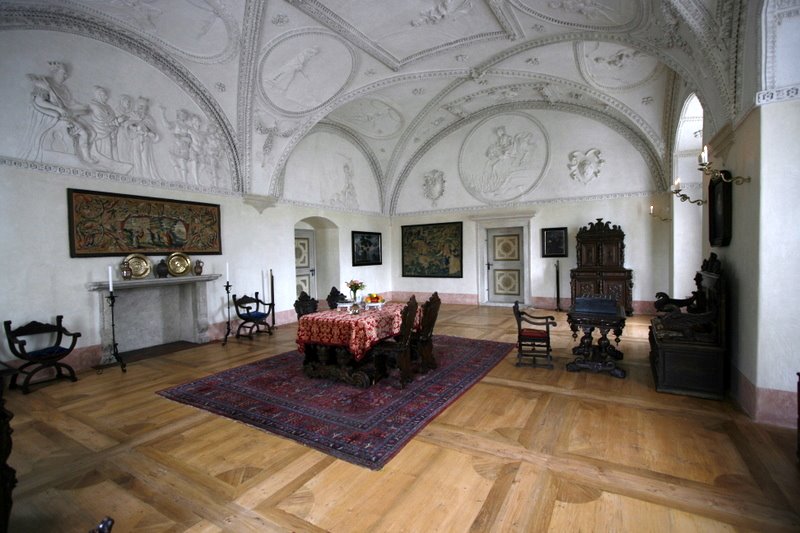 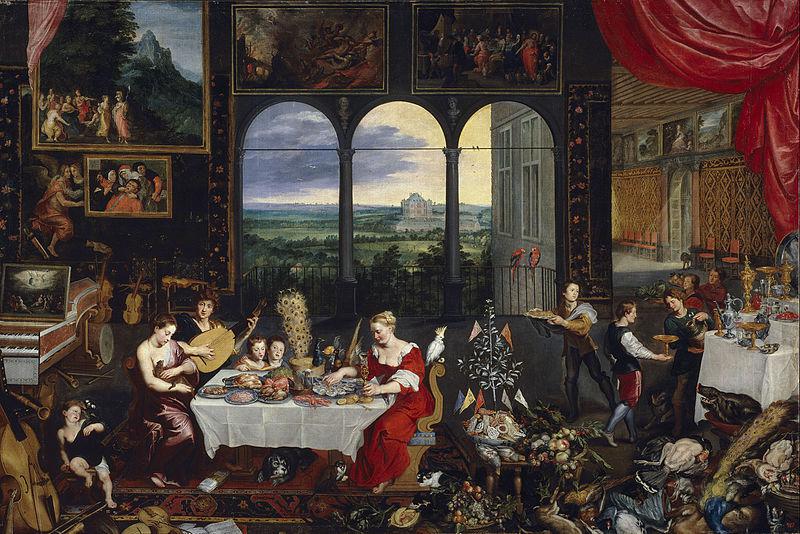 Jan Brueghel a Peter Paul Rubens
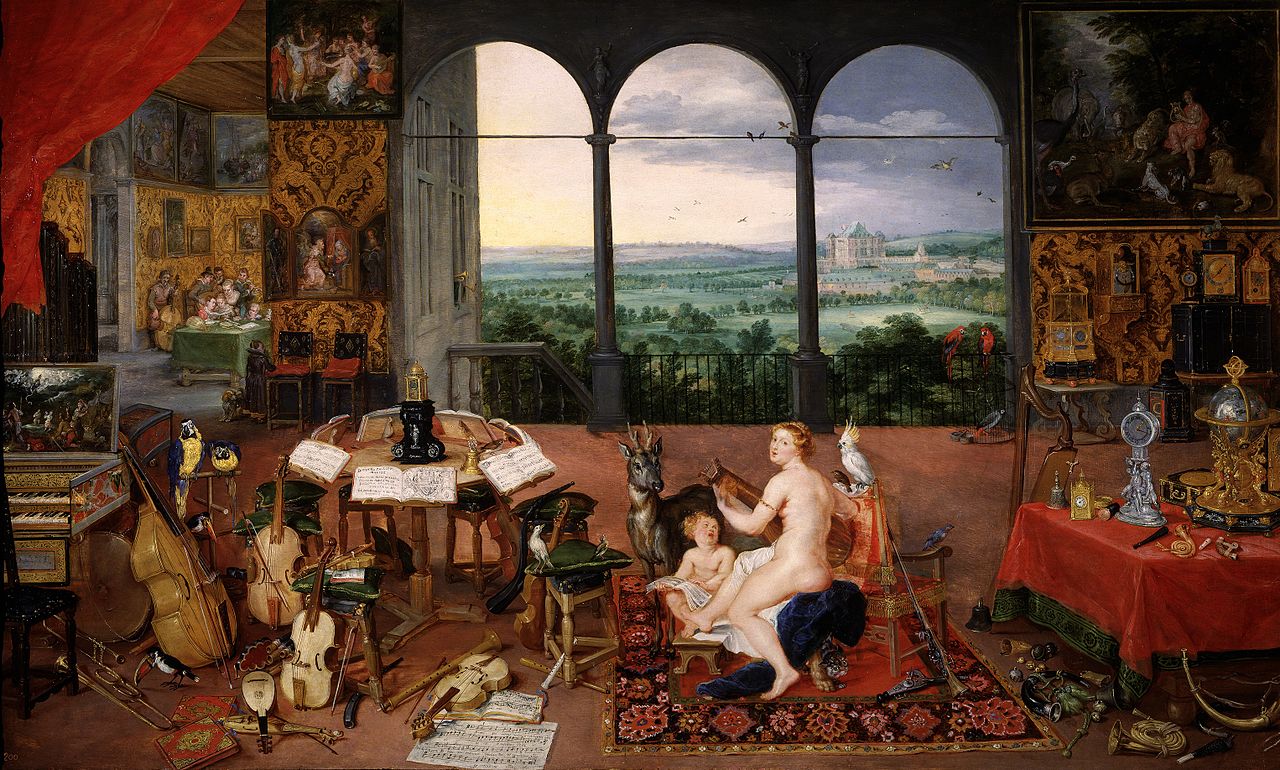 Jan Brueghel a Peter Paul Rubens
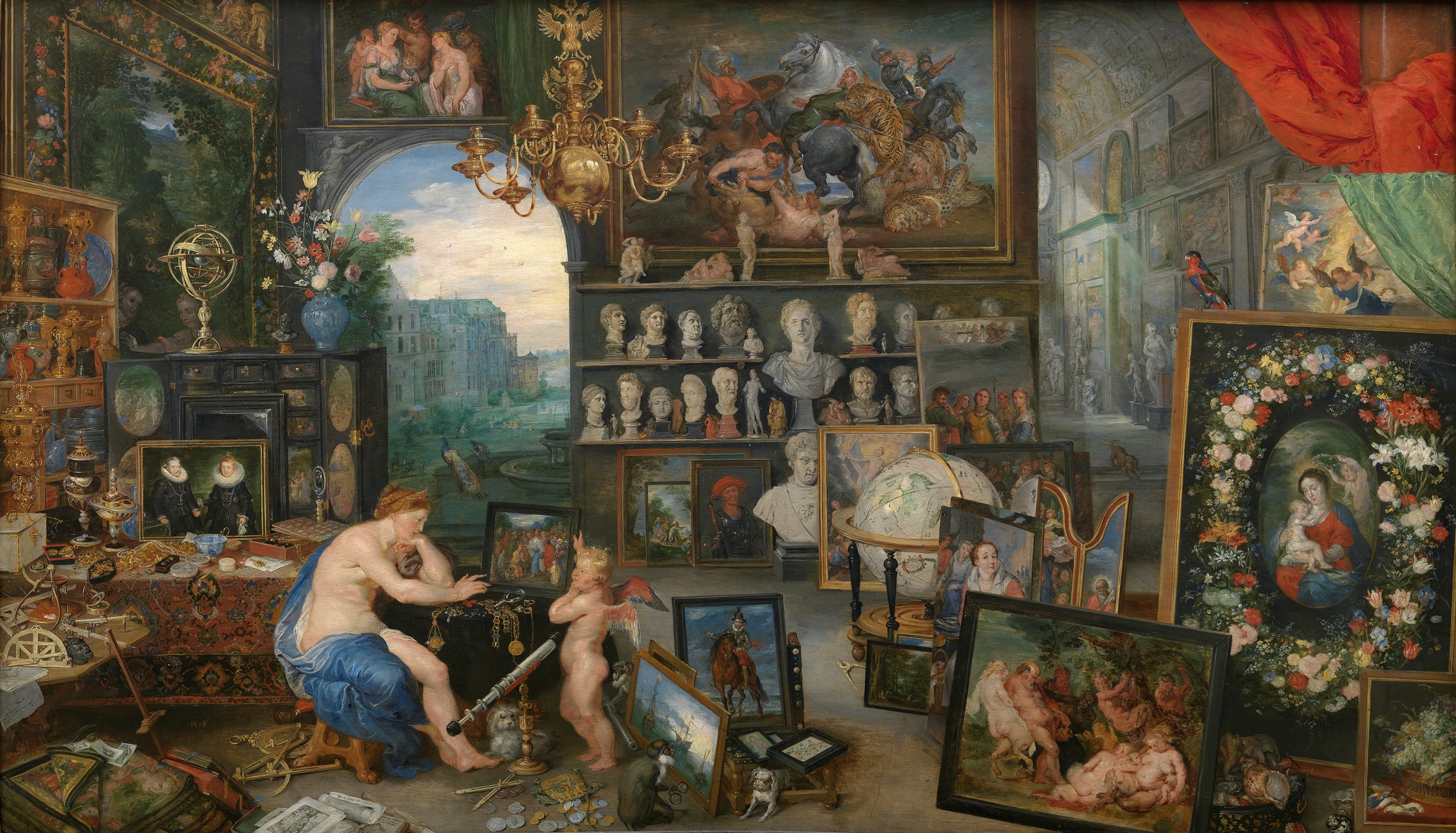 Jan Brueghel a Peter Paul Rubens
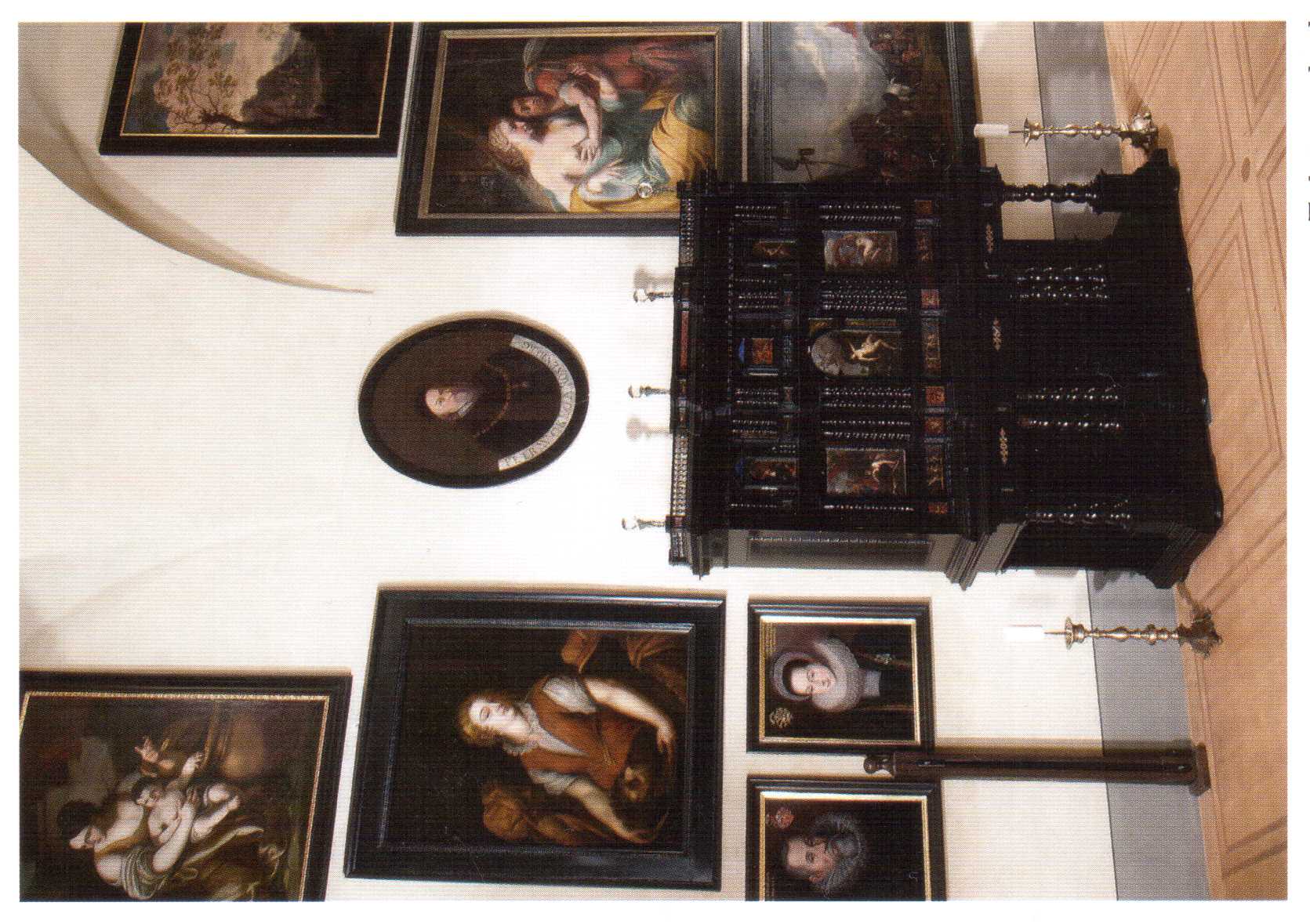 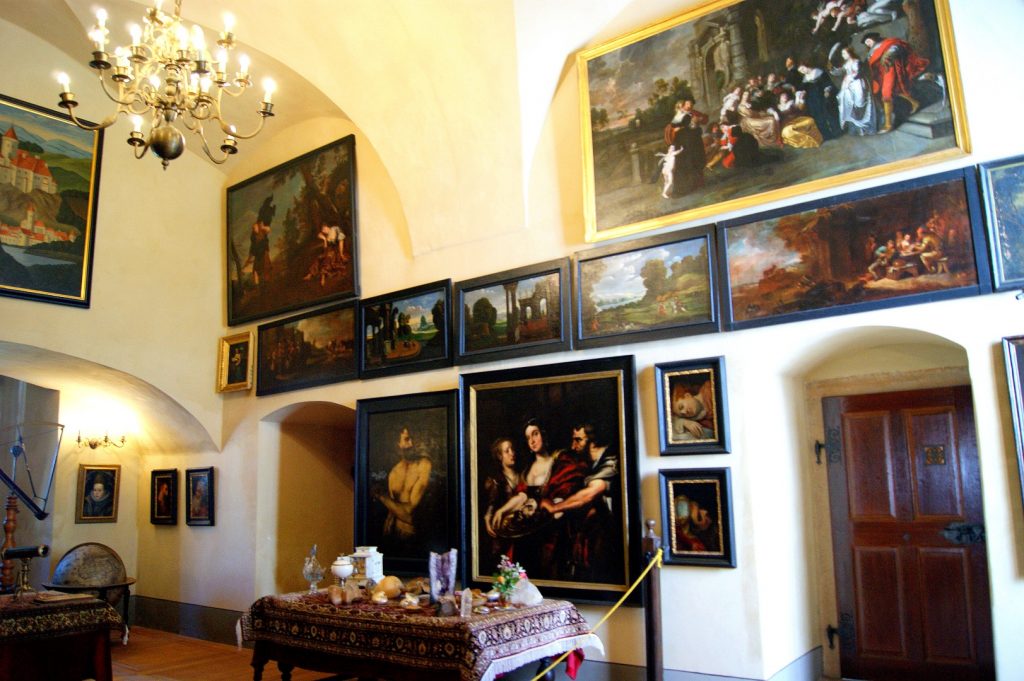 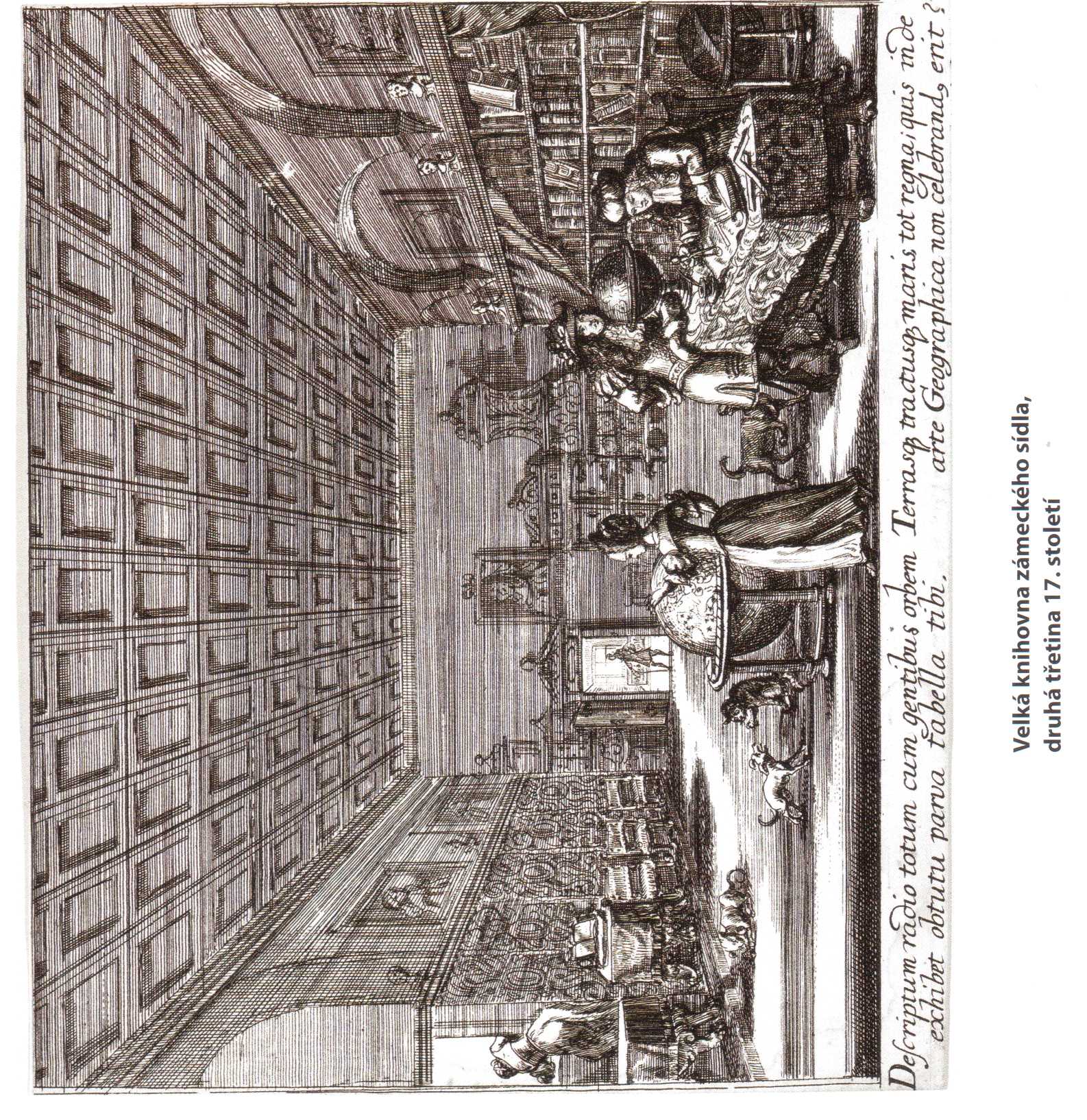 „…roku 1605 Jeho Milost pan vladař v Třeboni dva domy skoupiv… do gruntu je rozbořiti rozkázav, zdi zgruntu nadíle na kolí zakládati dům nový a veprostřed plac se dvěma pivnicemi klenutými a nad nimi šesterými příbytky neb habitacími s síněmi neb mázhauzy, nad nimi nahoře ze dvou stran prostrannými a bezpečnými pro bibliotéku a třetí úzkou, průchoditou pro figury a všelijaké malování vyzdvihnouti a postaviti dáti ráčil.“
Václav Březan
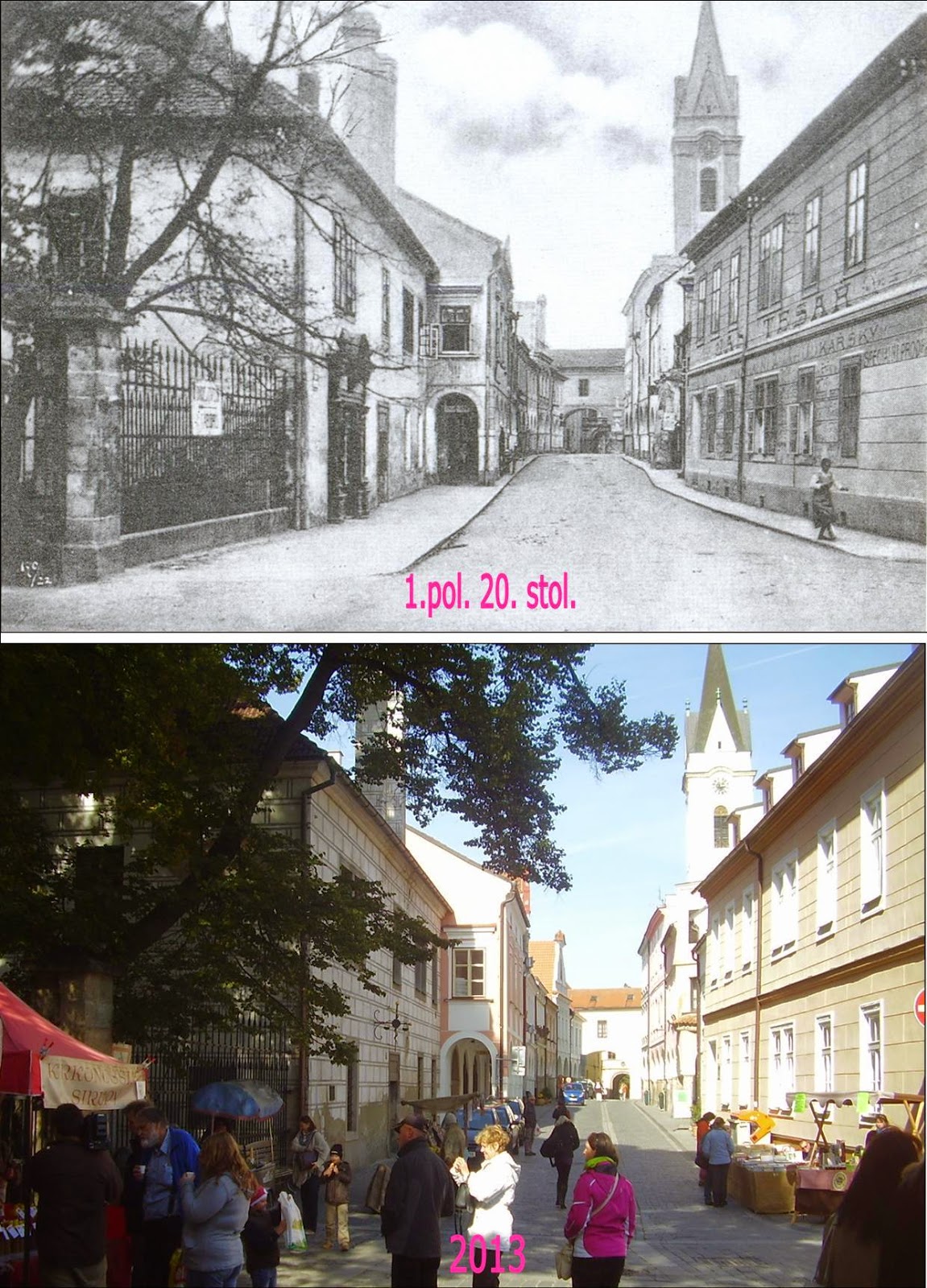 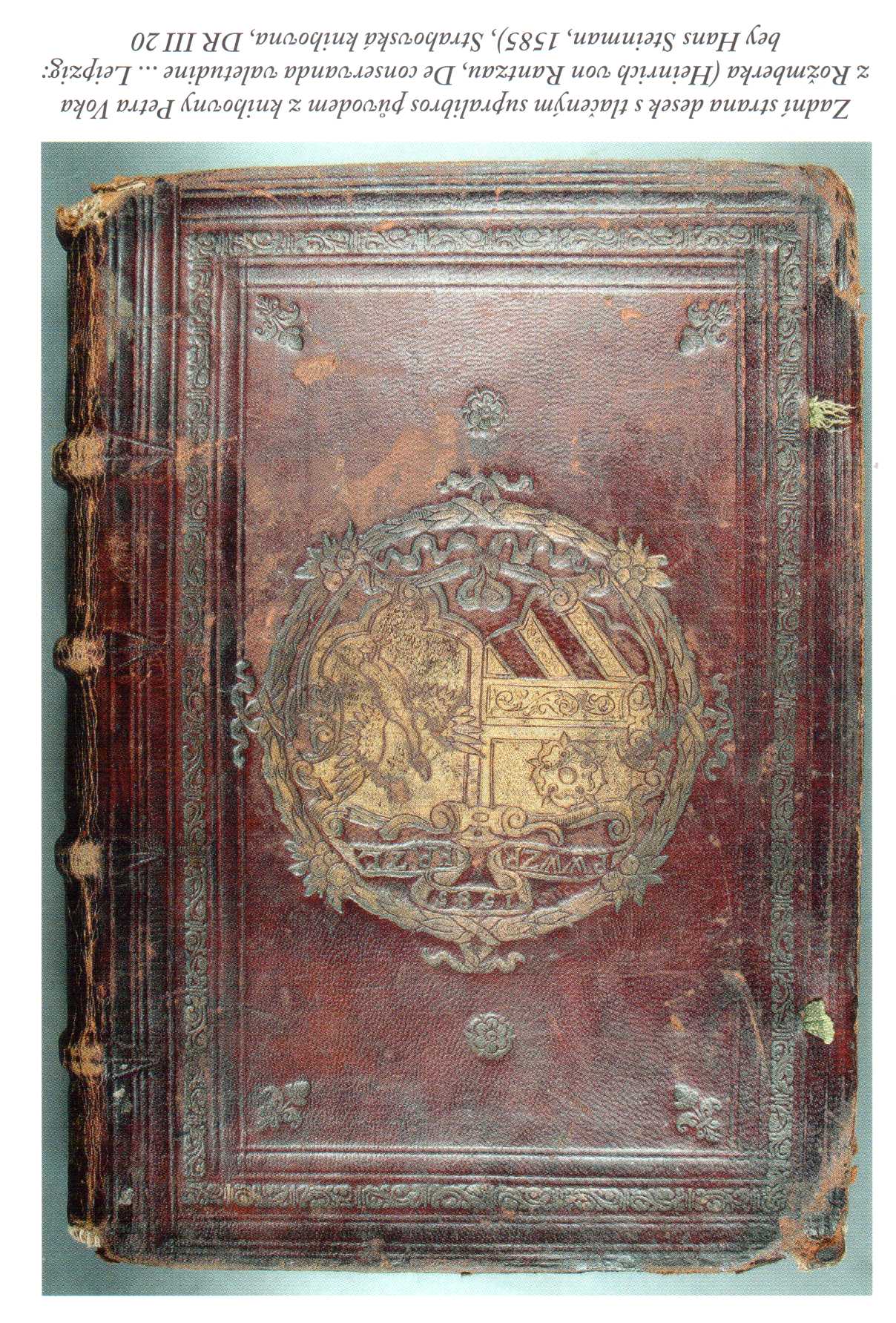 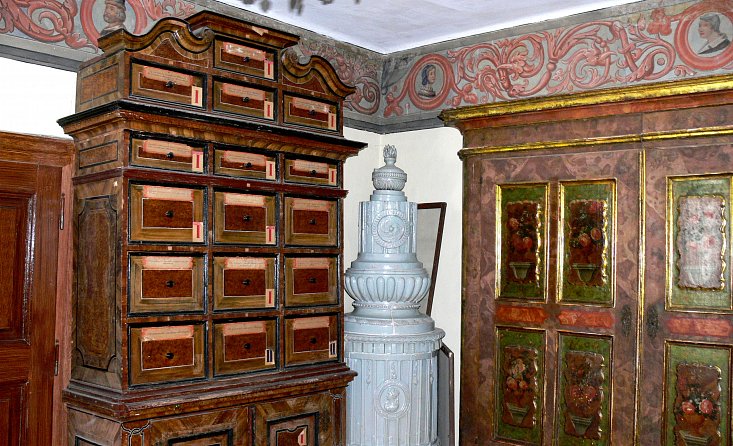 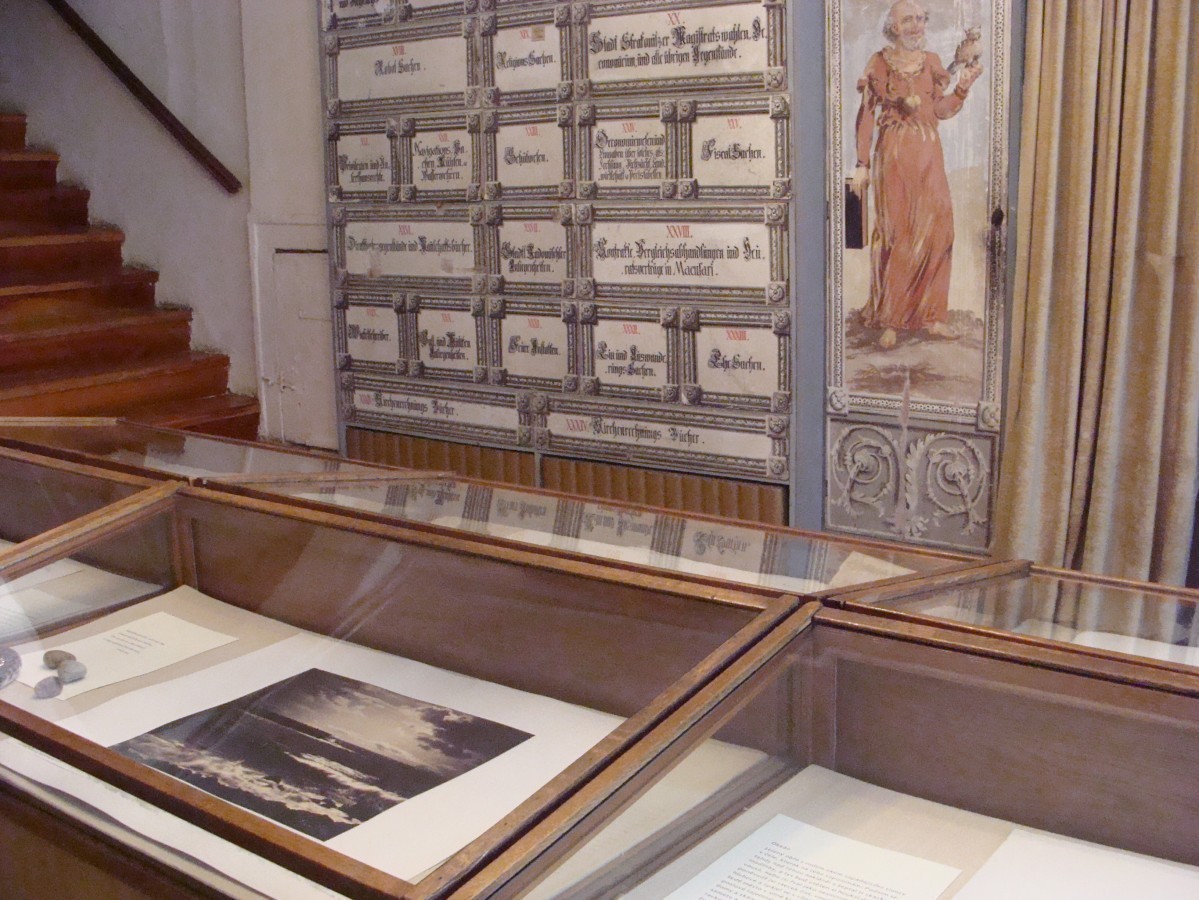 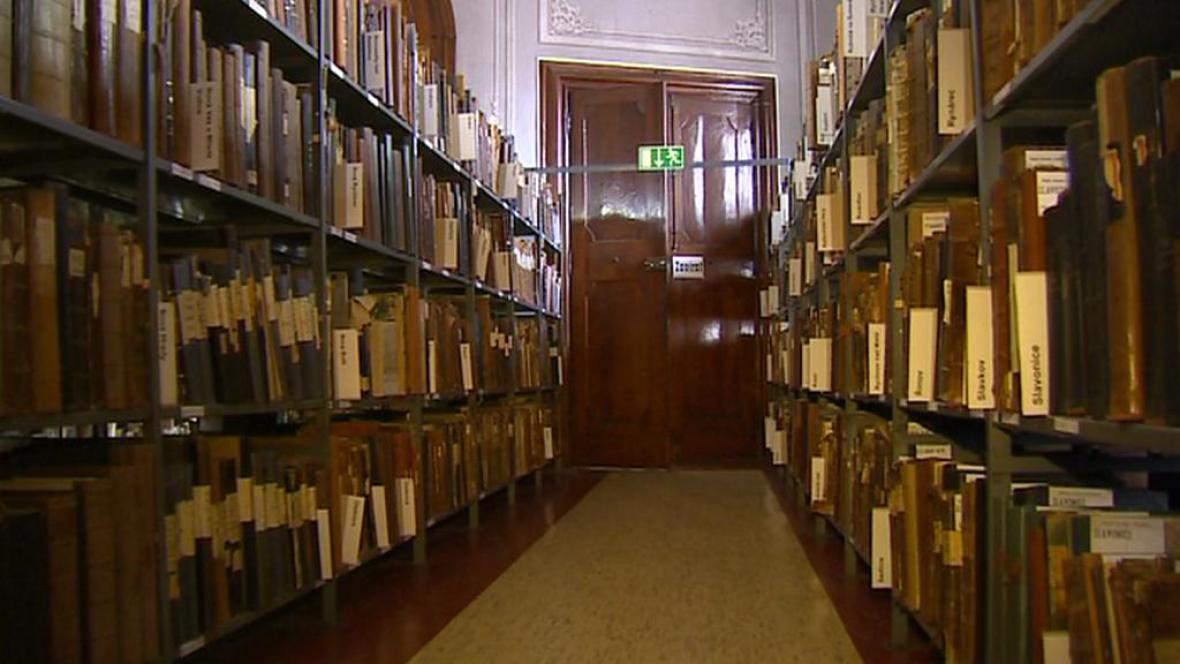 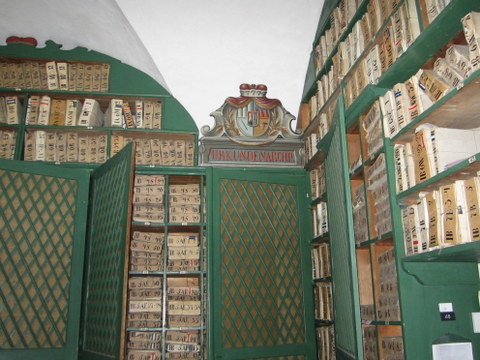 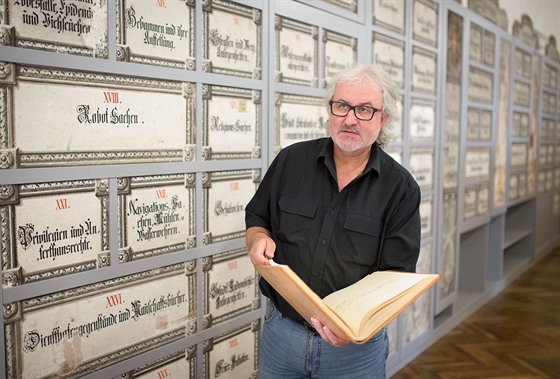 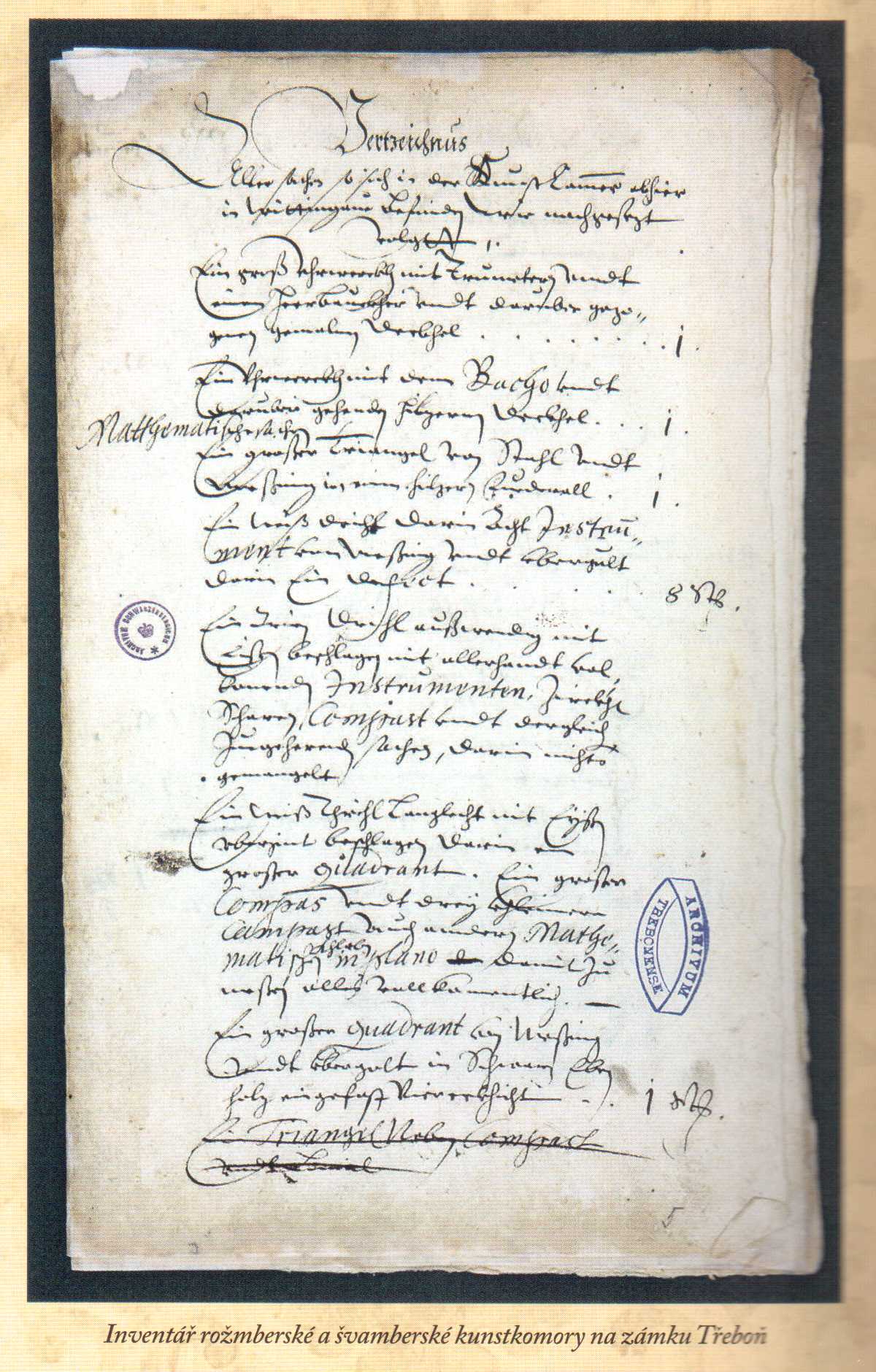 Soupis inventáře rožmberské kunstkomory na zámku v Třeboni
Rožmberský poklad

„…tožť ten poklad rožmberský preč! Milá růže, již máš pokoj, nebudou tě více škubati!“

Jednání o vyplacení pasovského vojska

Václav Březan, 3. června 1611
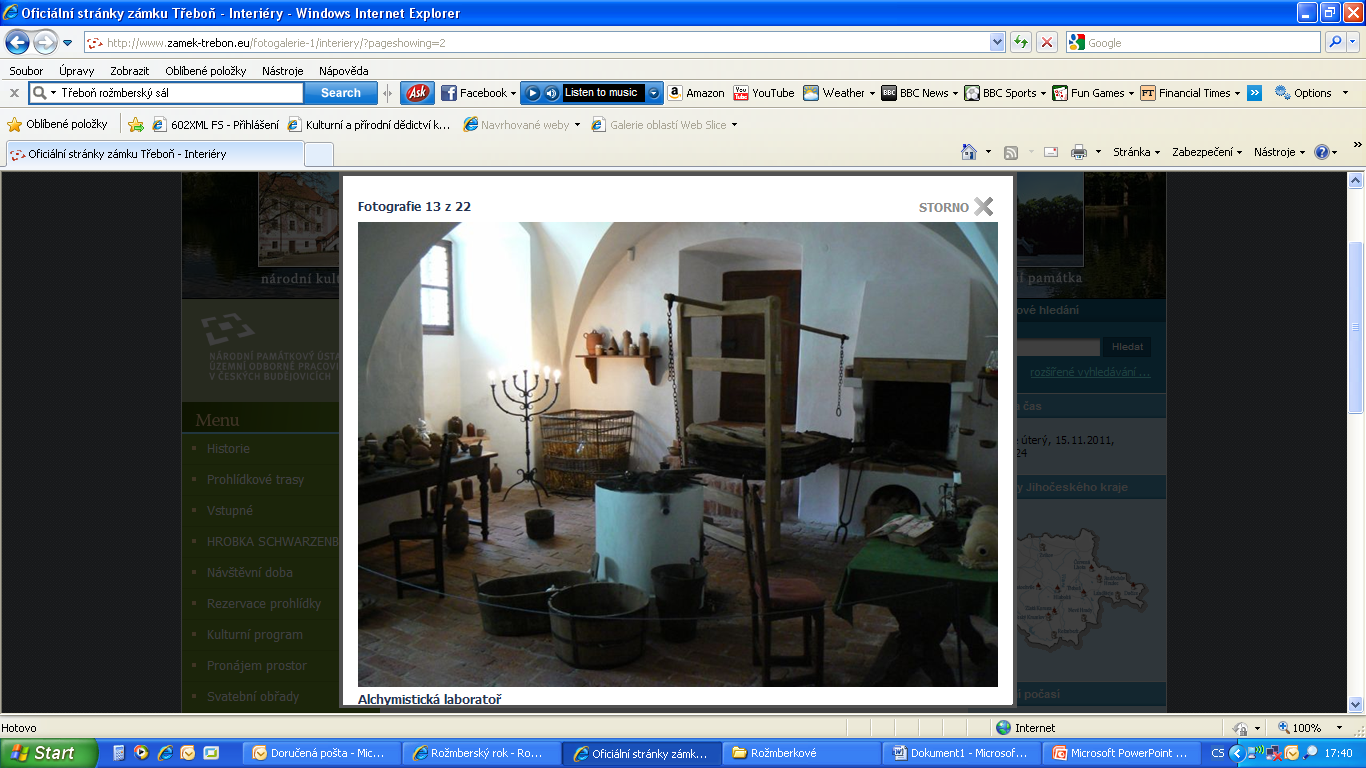 Alchymie
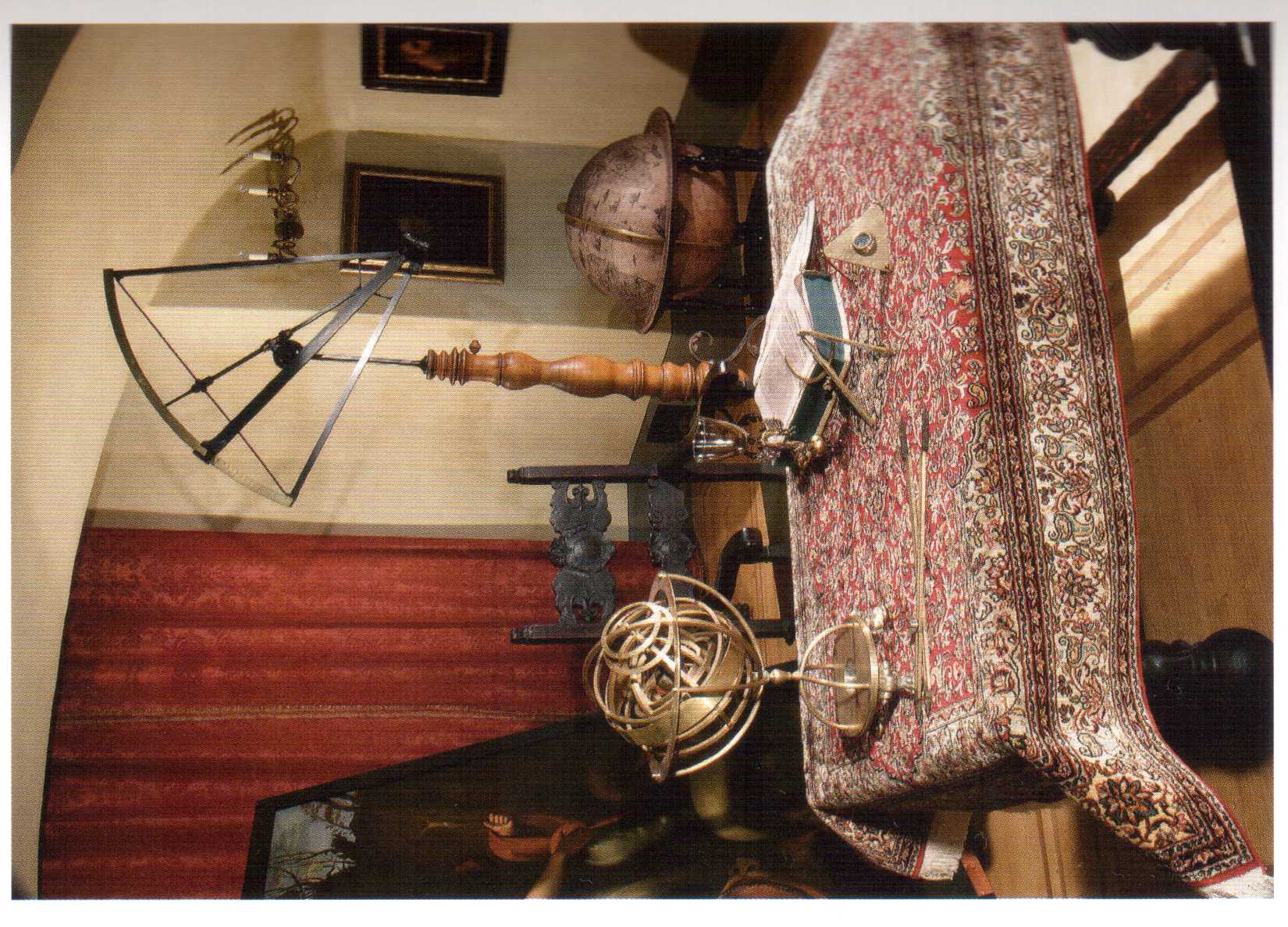 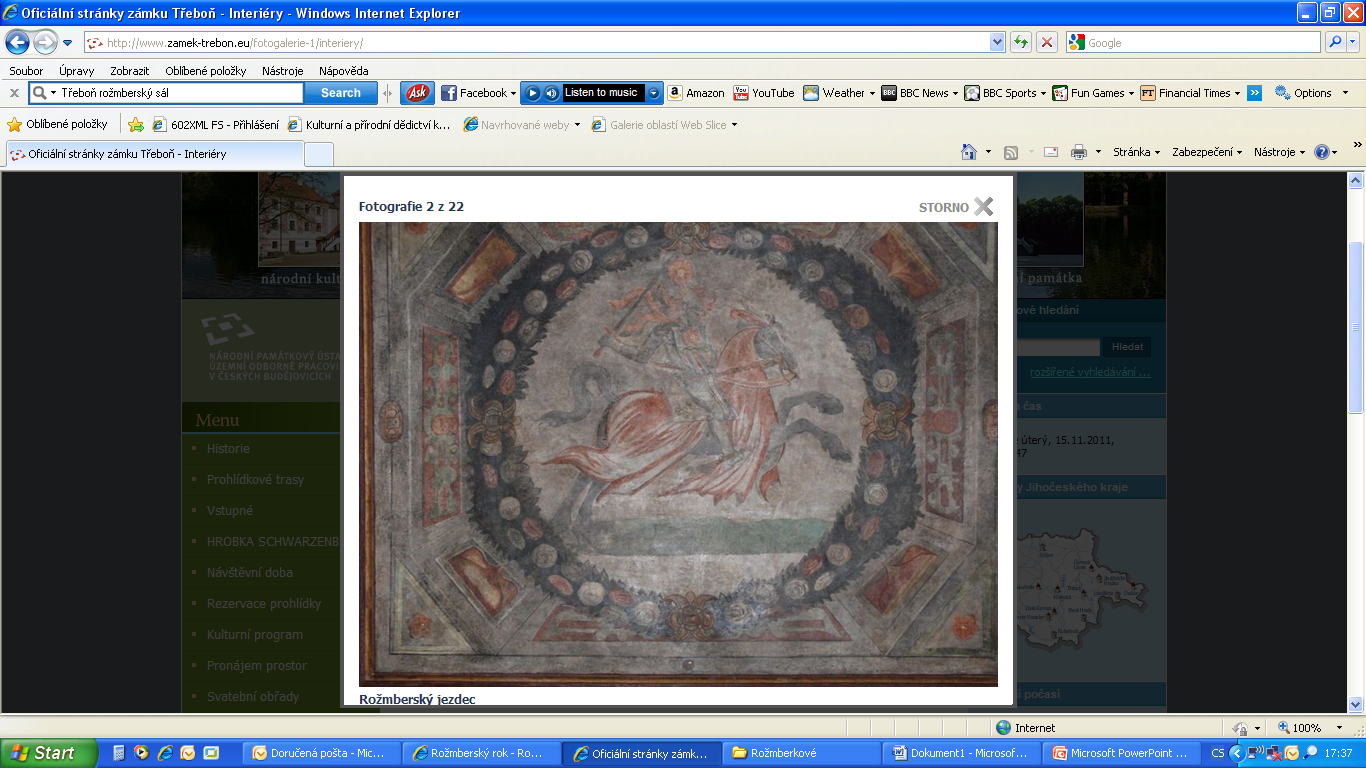 „Zde je hrob pánů z Rožmberka, zakladatelů tohoto místa, s předností původu od knížat Orsini“.
Rožmberský epitaf
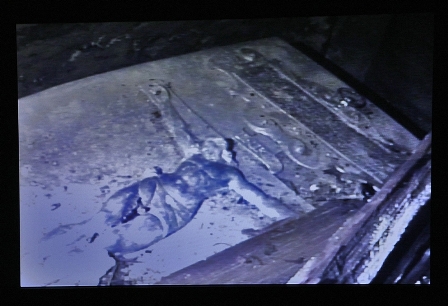 Epitaf syna Jetřicha ze Žerotína, SZ Opočno
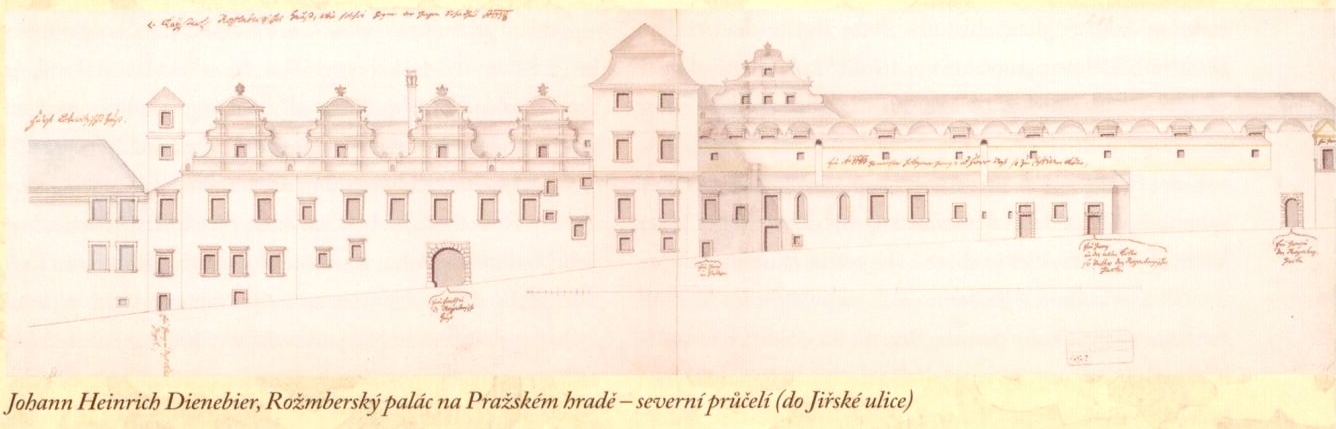 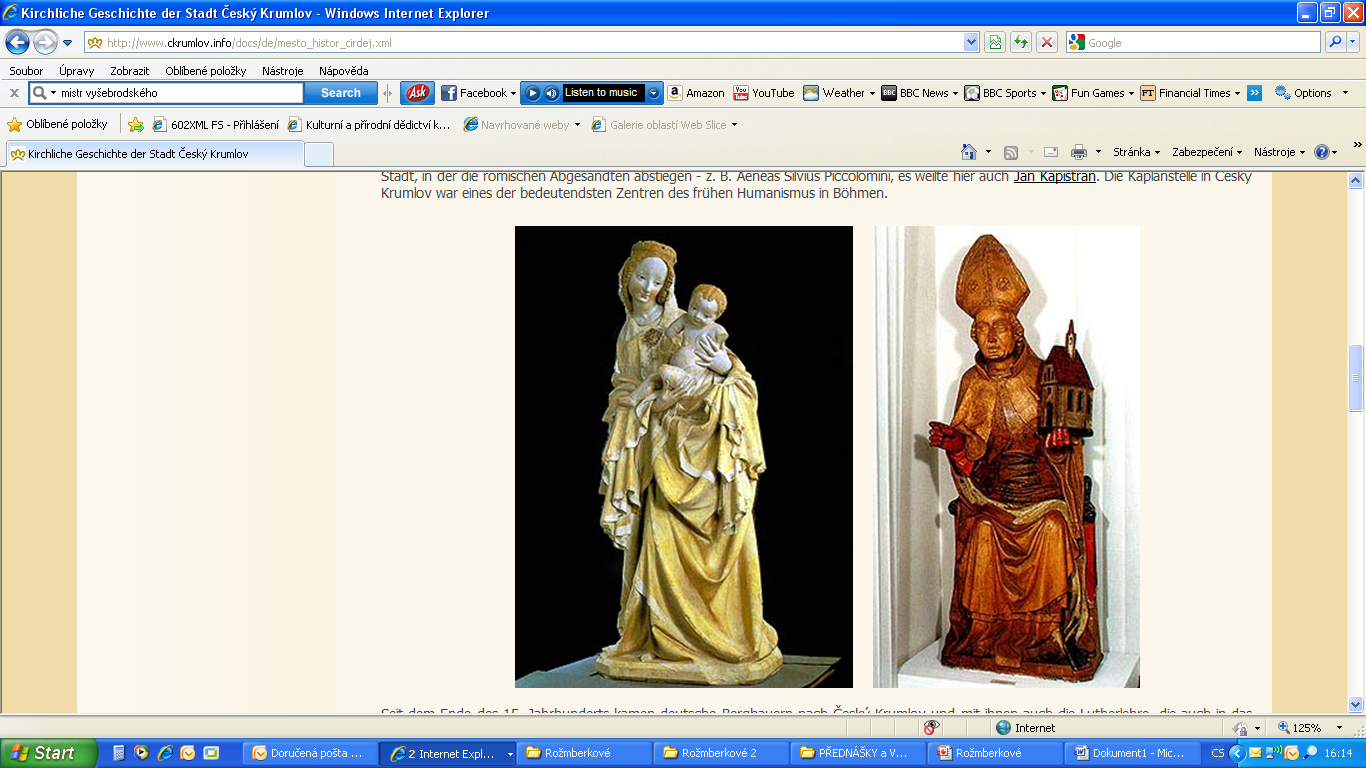 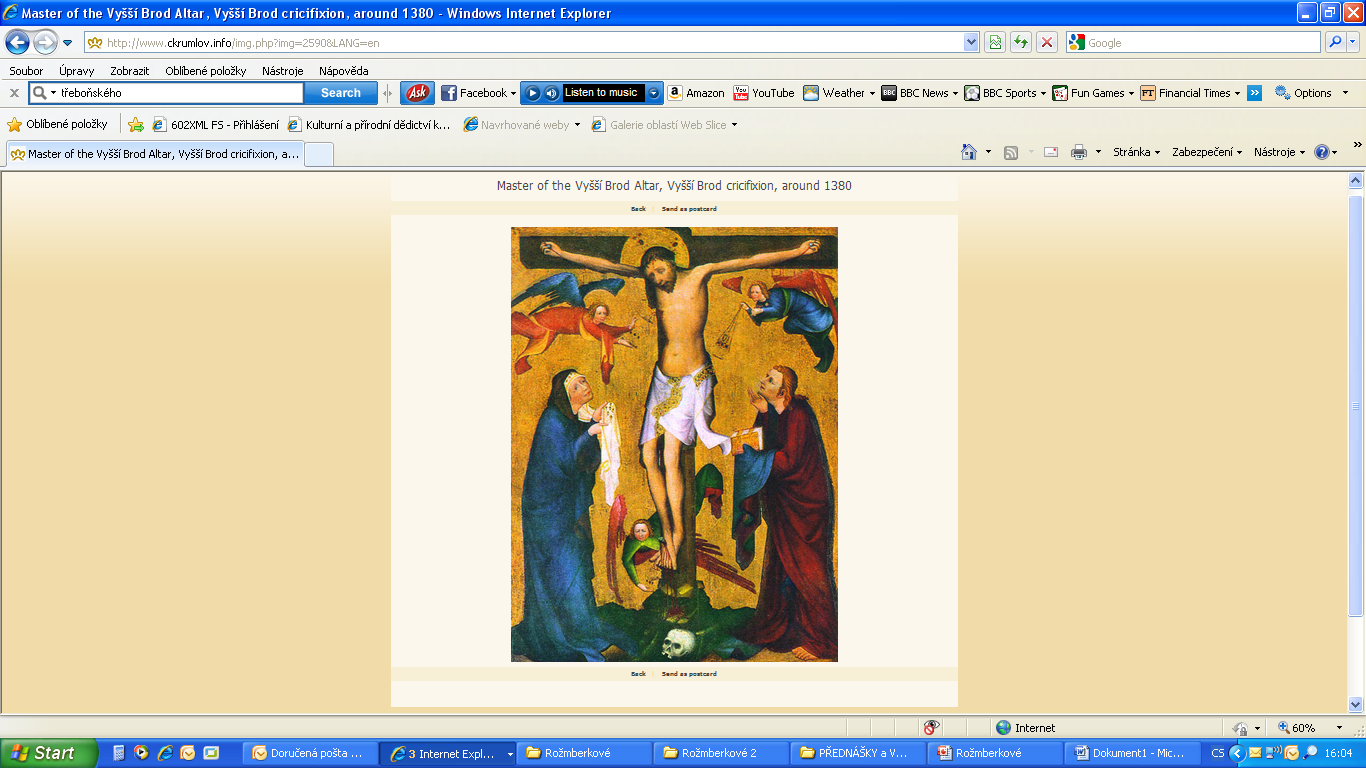 Mistr Vyšebrodského oltáře
Krumlovská madona
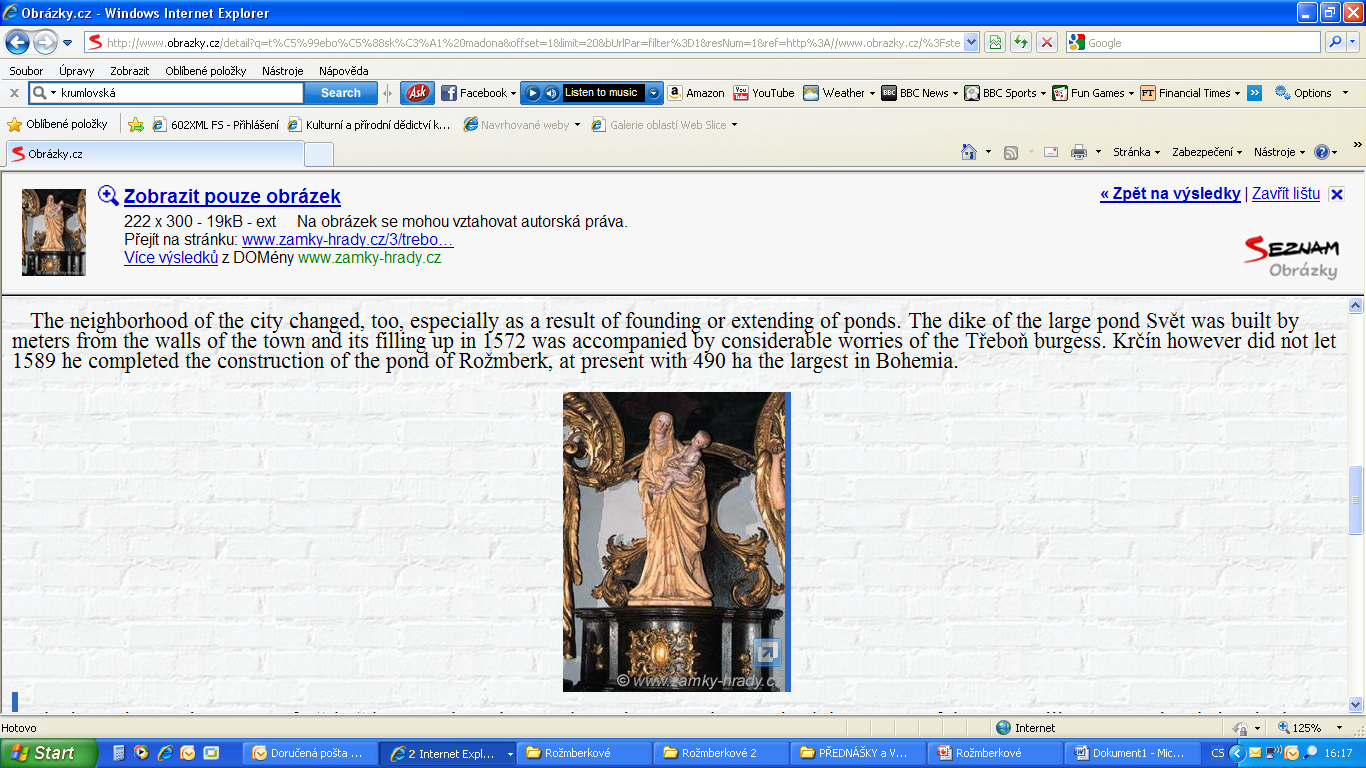 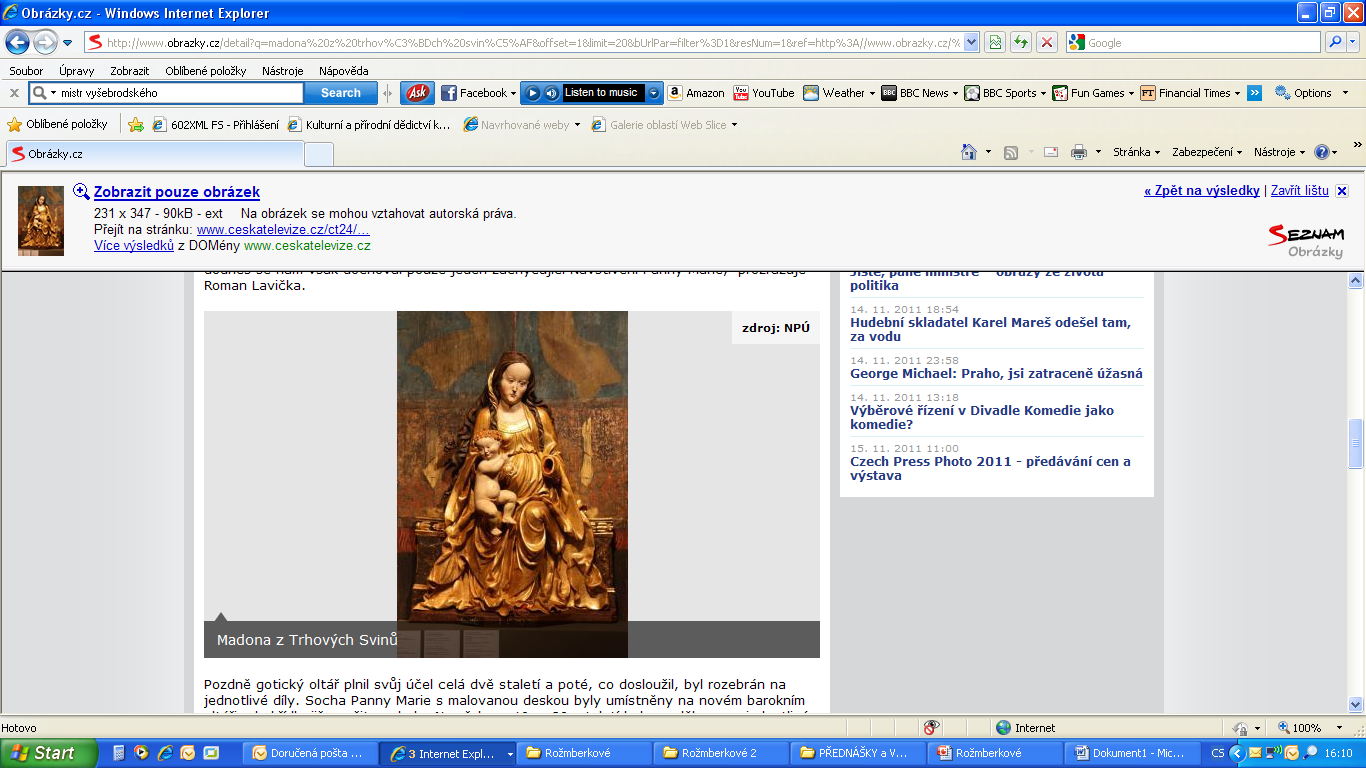 Mistr Třeboňského oltáře
Třeboňská madona
Madona z Trhových Svinů
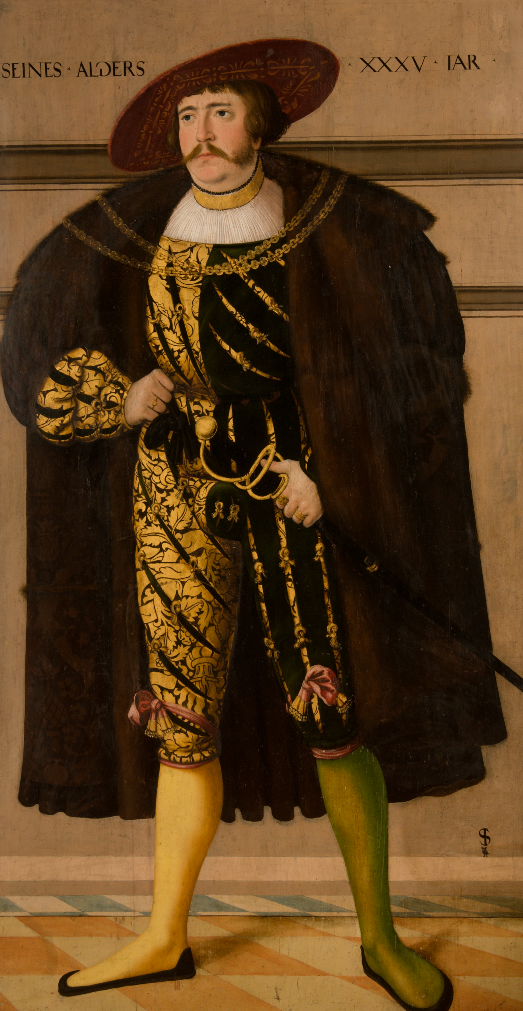 Adam I. z Hradce (1494 – 1531)
tchán Zdeněk Lev z Rožmitálu
započal přestavbu J. Hradce
podpora Ferdinanda I.
nesl říšské jablko při korunovaci
u dvora zřízena česká kancelář
umírá na mor
Adam I. z Hradce			 Anna z Rožmitálu
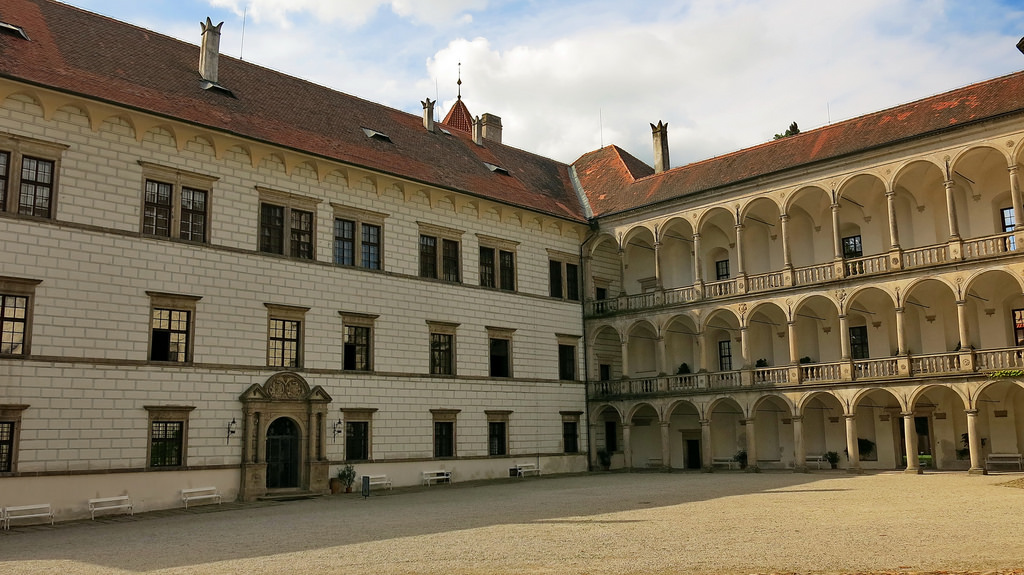 Jindřichův Hradec, tzv. Adamovo stavení
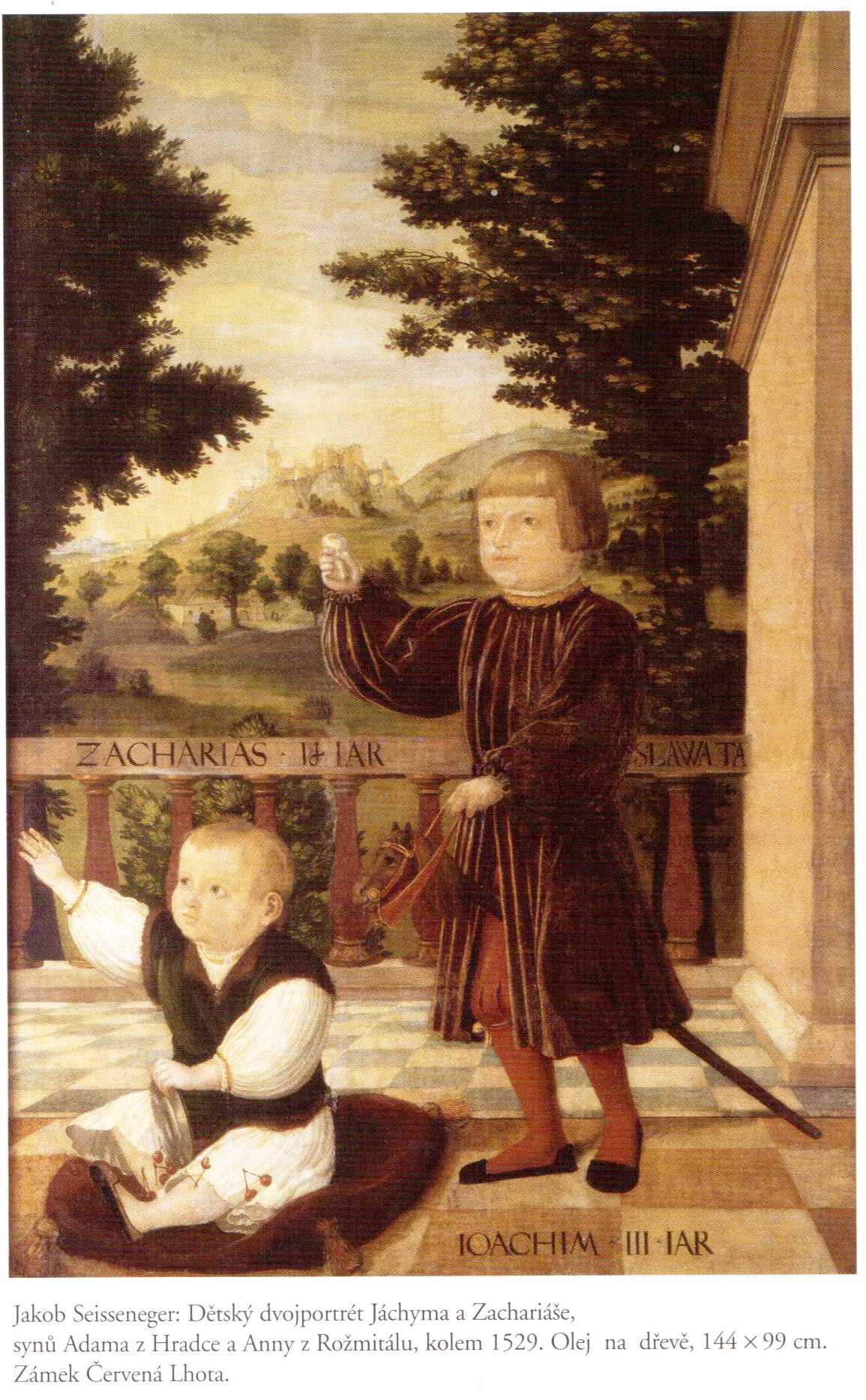 Jáchym z Hradce (1526 – 1565)
vyrůstal se syny císaře
smlouva o vzájemném dědění
manželka Anna z Rožmberka (6 dětí)
císařův smuteční průvod na J. Hradci (1564)
zemřel ve vodách Dunaje
Jakob Seisseneger: Dětský dvojportrét, 1529 (SZ Č. Lhota)
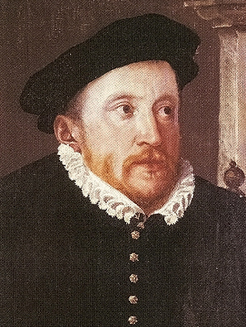 Zachariáš z Hradce (1527 – 1589)
Telč, Slavonice, Strmilov, Kunžak a letohrádek Rozkoš
cesty do Itálie
2 manželky: Kateřina z Valdštejna (+ 1571), Anna ze Šlejnic
syn Menhart Lev (1555 - 1579)
dcera Kateřina (1577 – 1598) – Ladislav Berka z Dubé
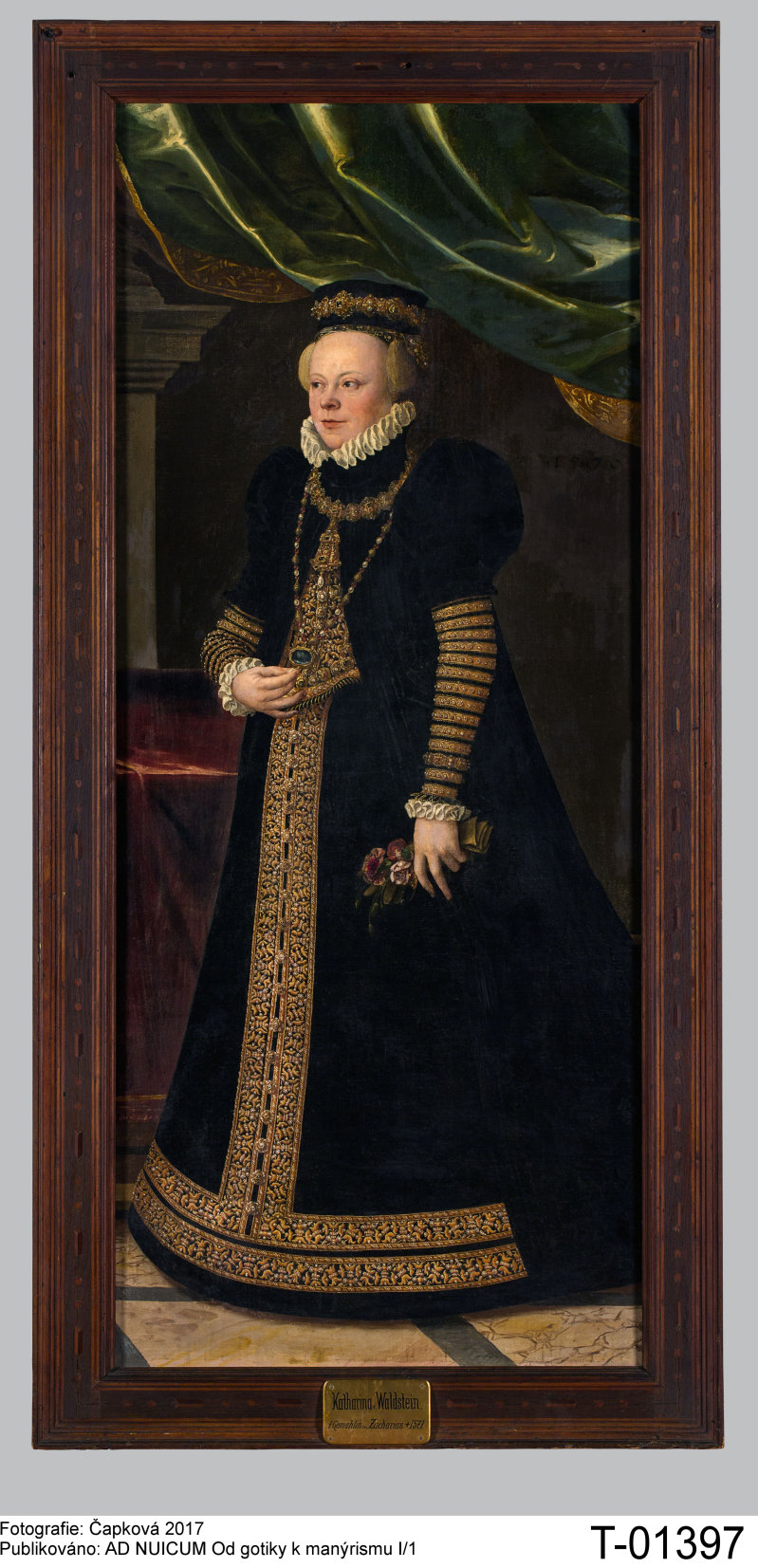 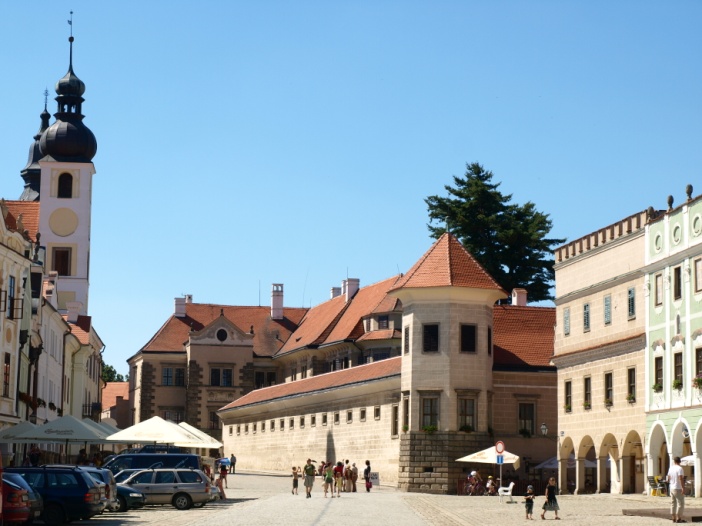 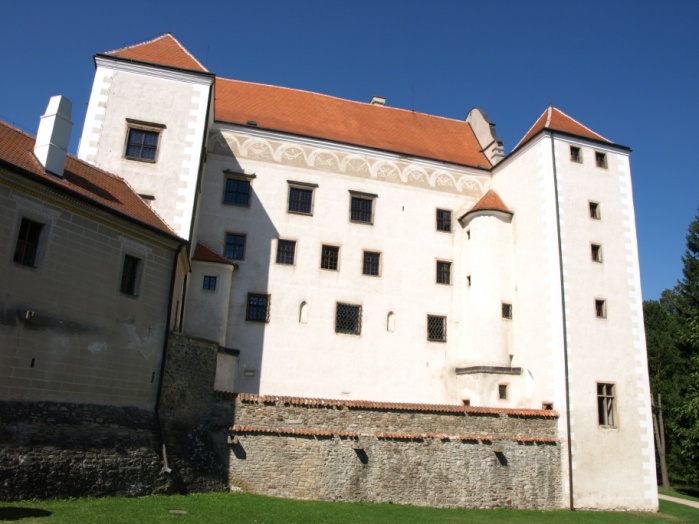 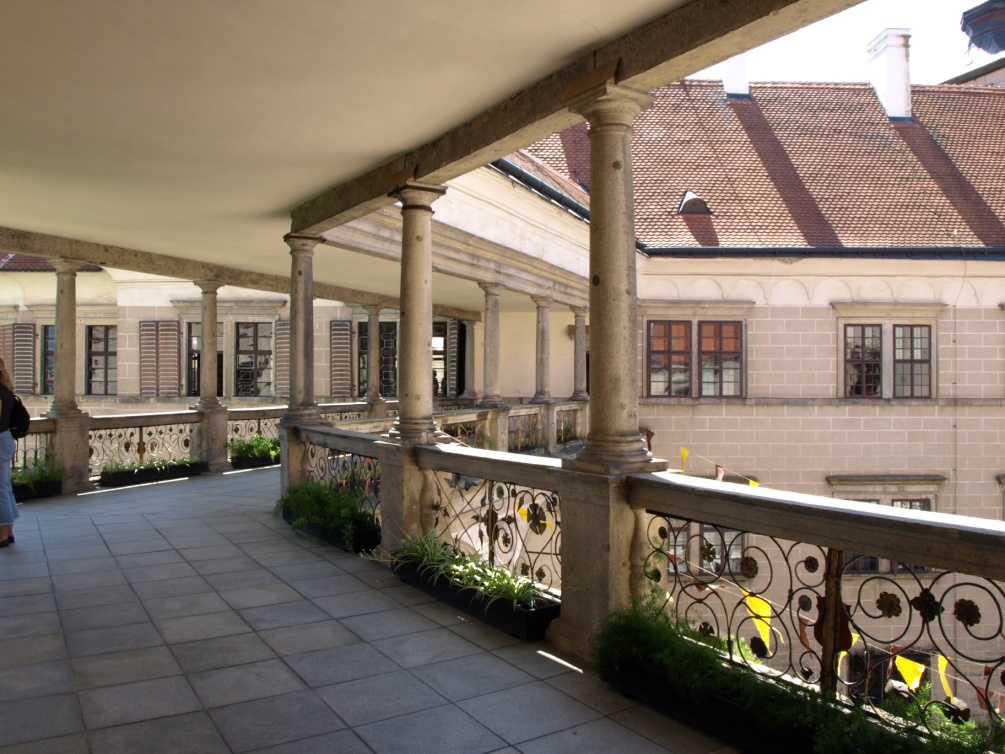 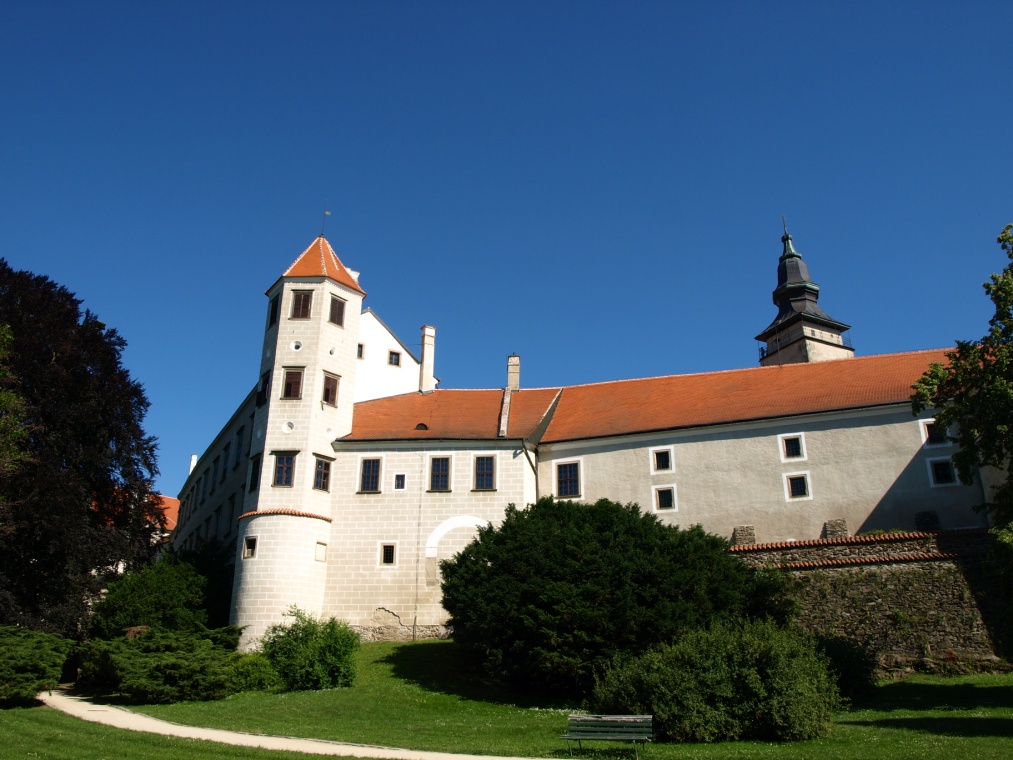 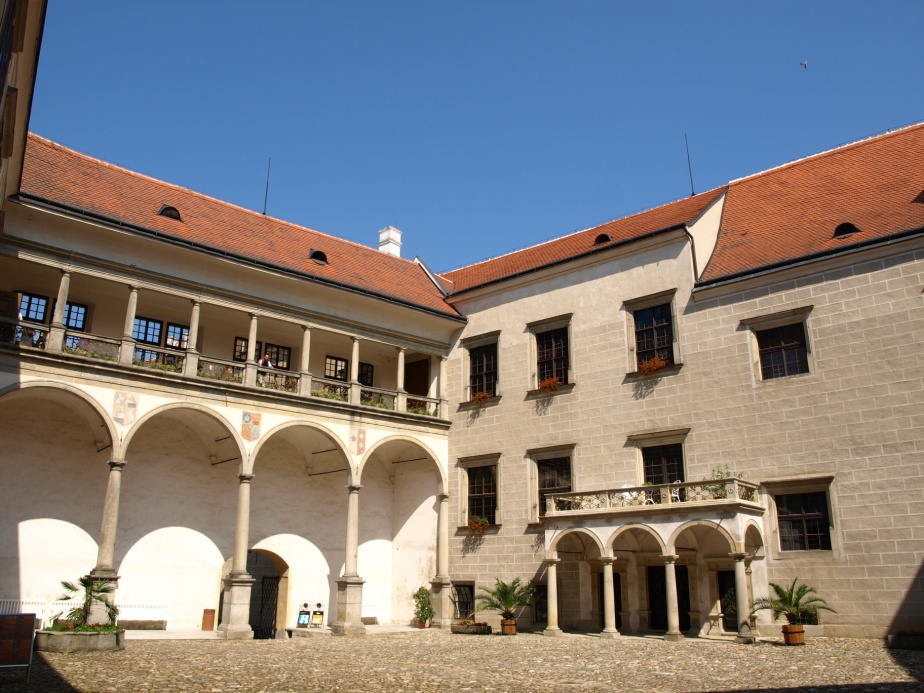 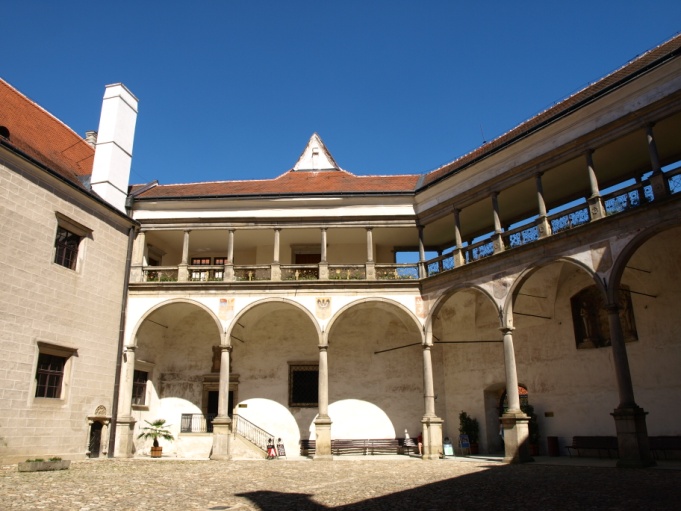 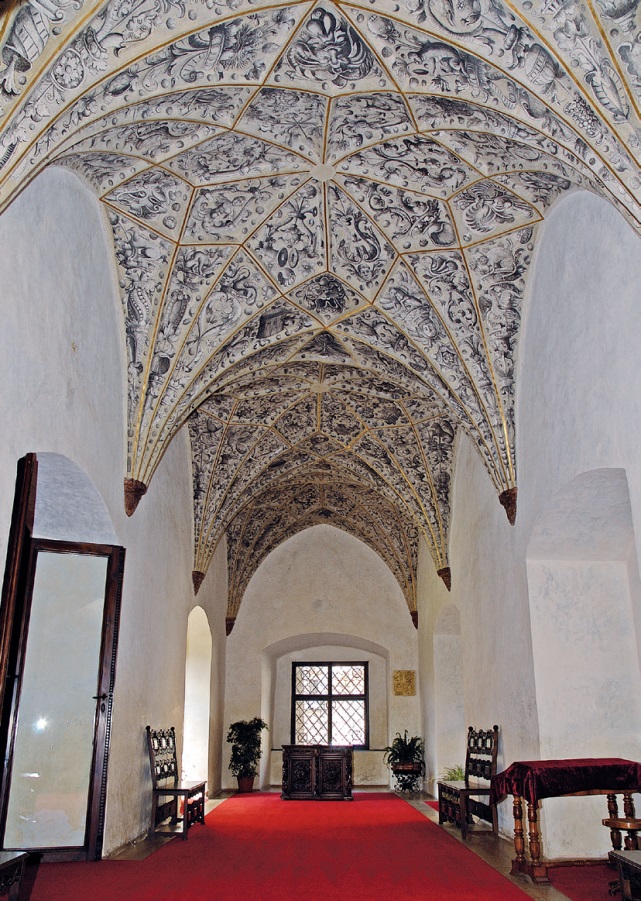 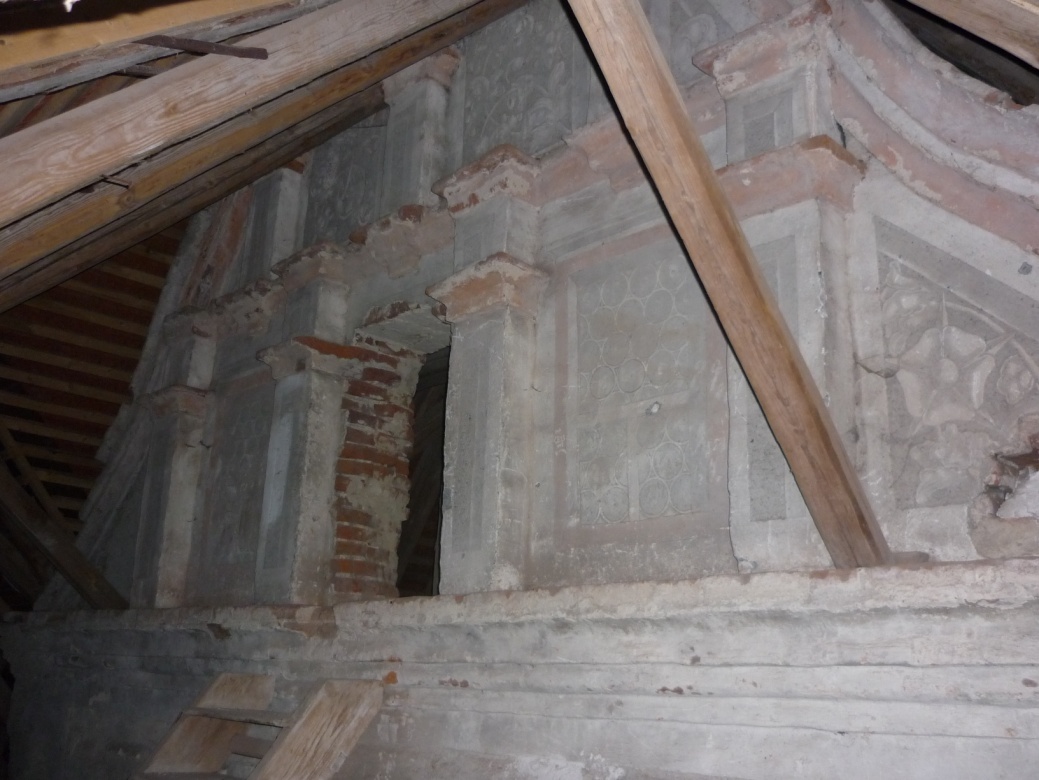 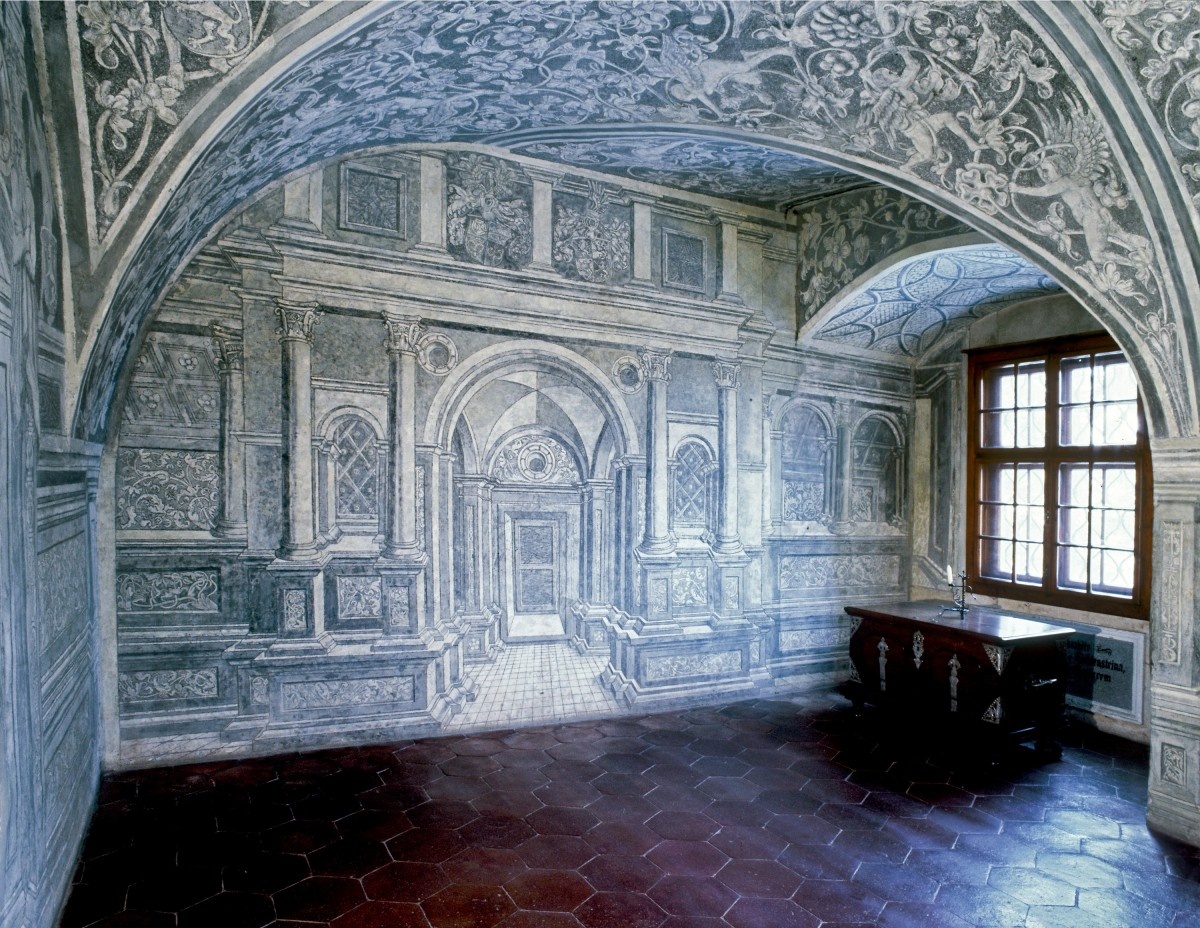 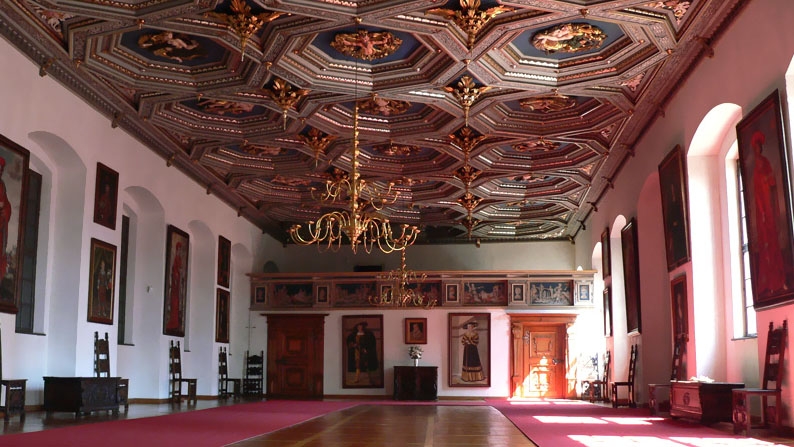 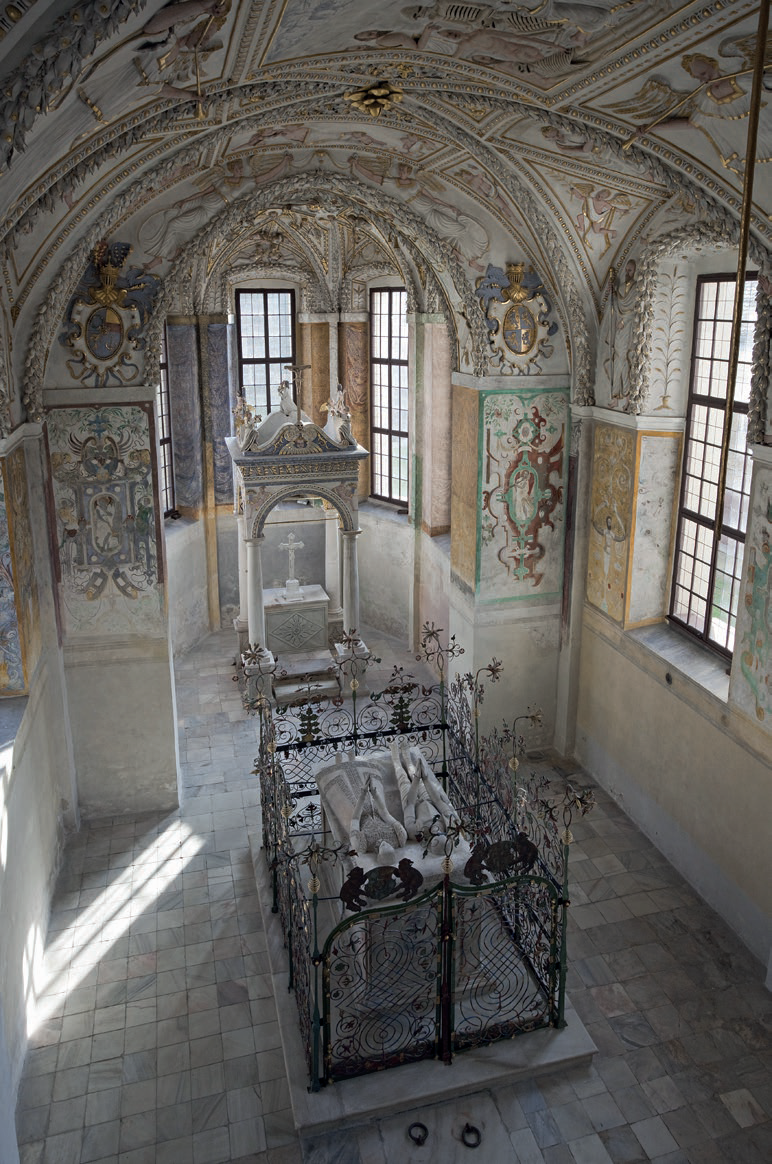 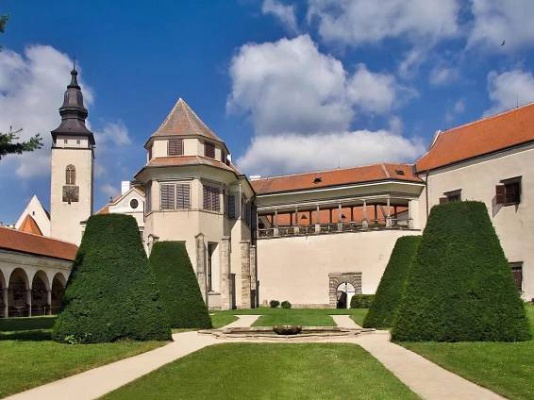 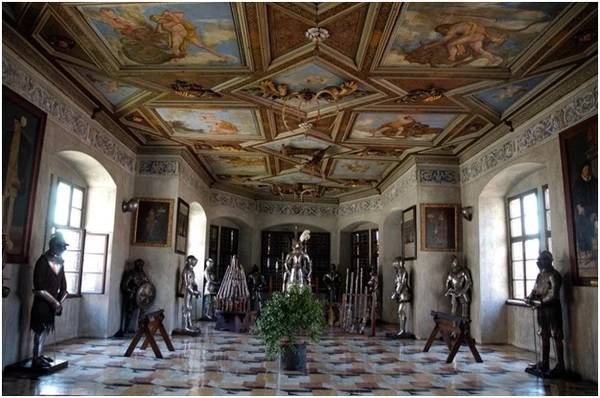 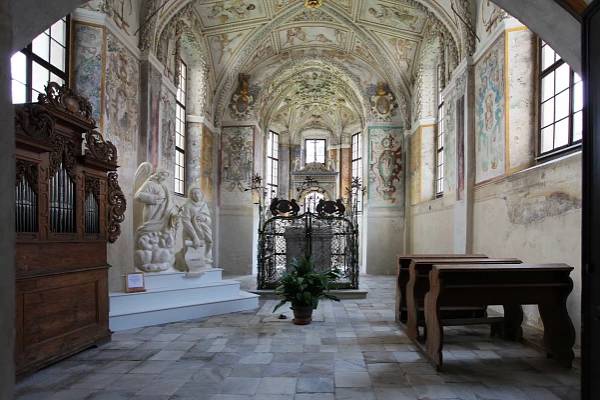 Vratislav II. z Pernštejna zvaný Nádherný
(1530 – 1582)
1556 Řád Zlatého rouna
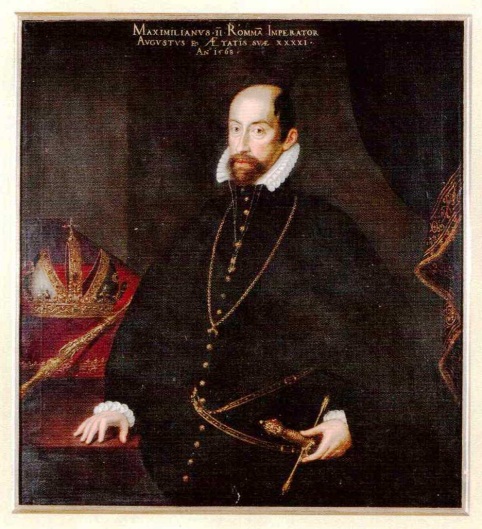 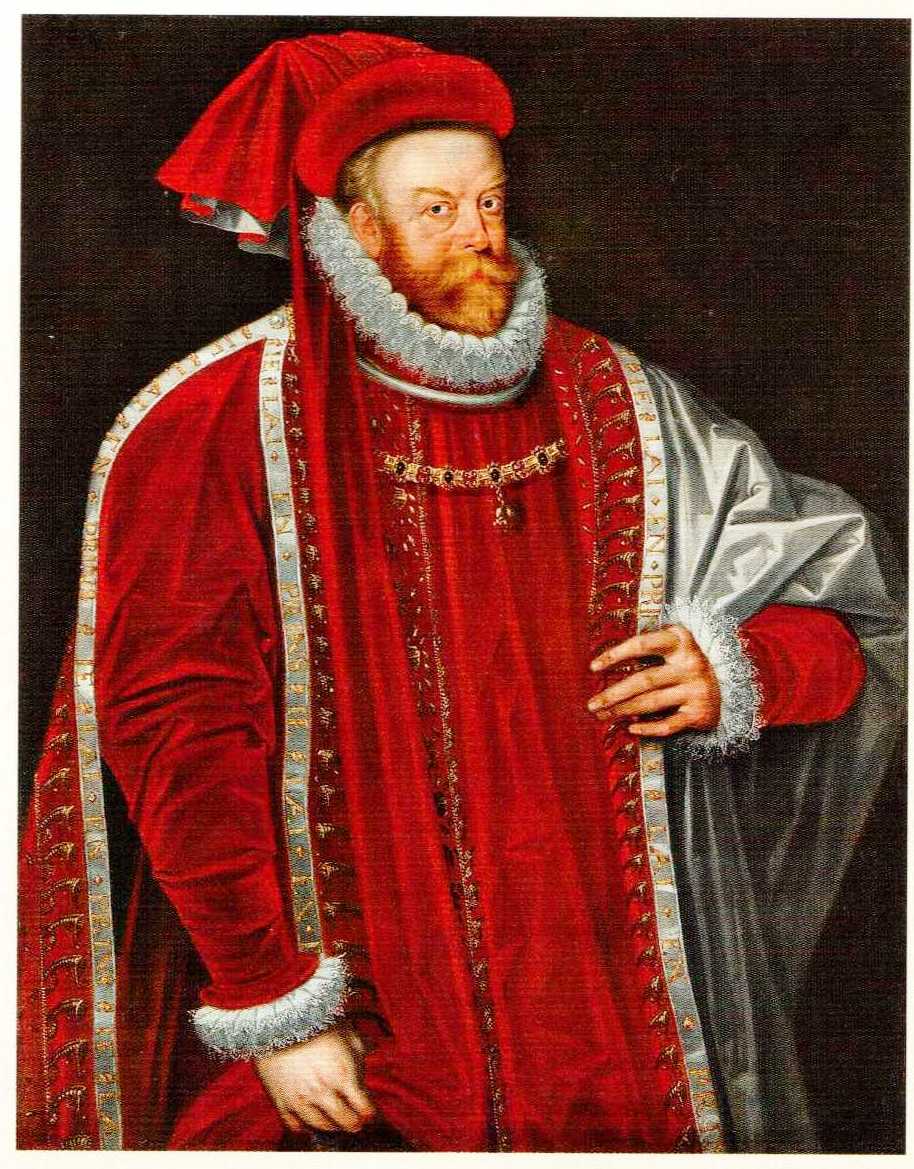 Maxmilián II.
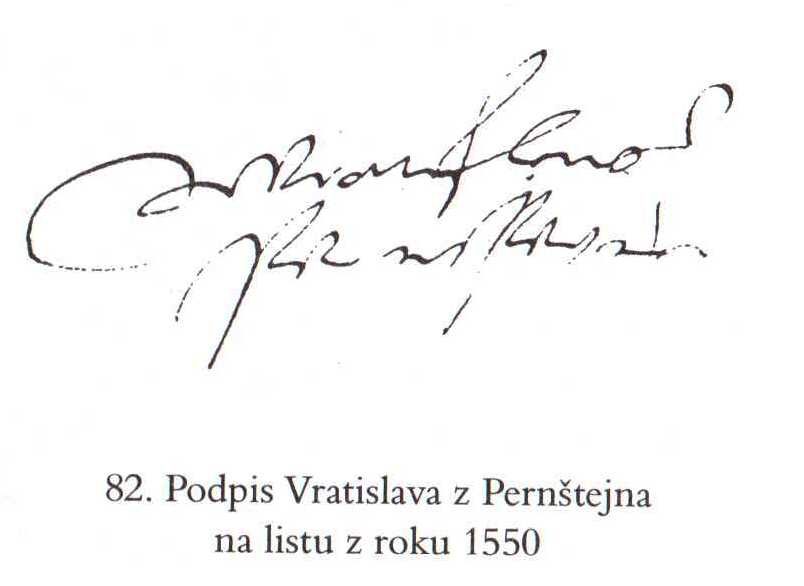 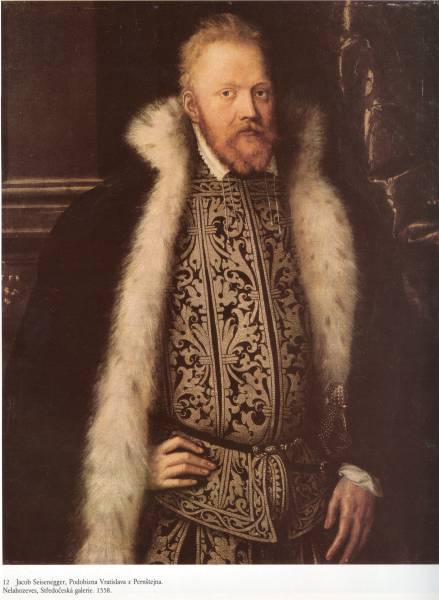 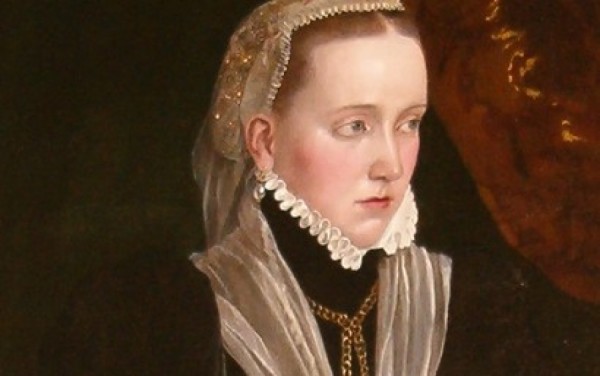 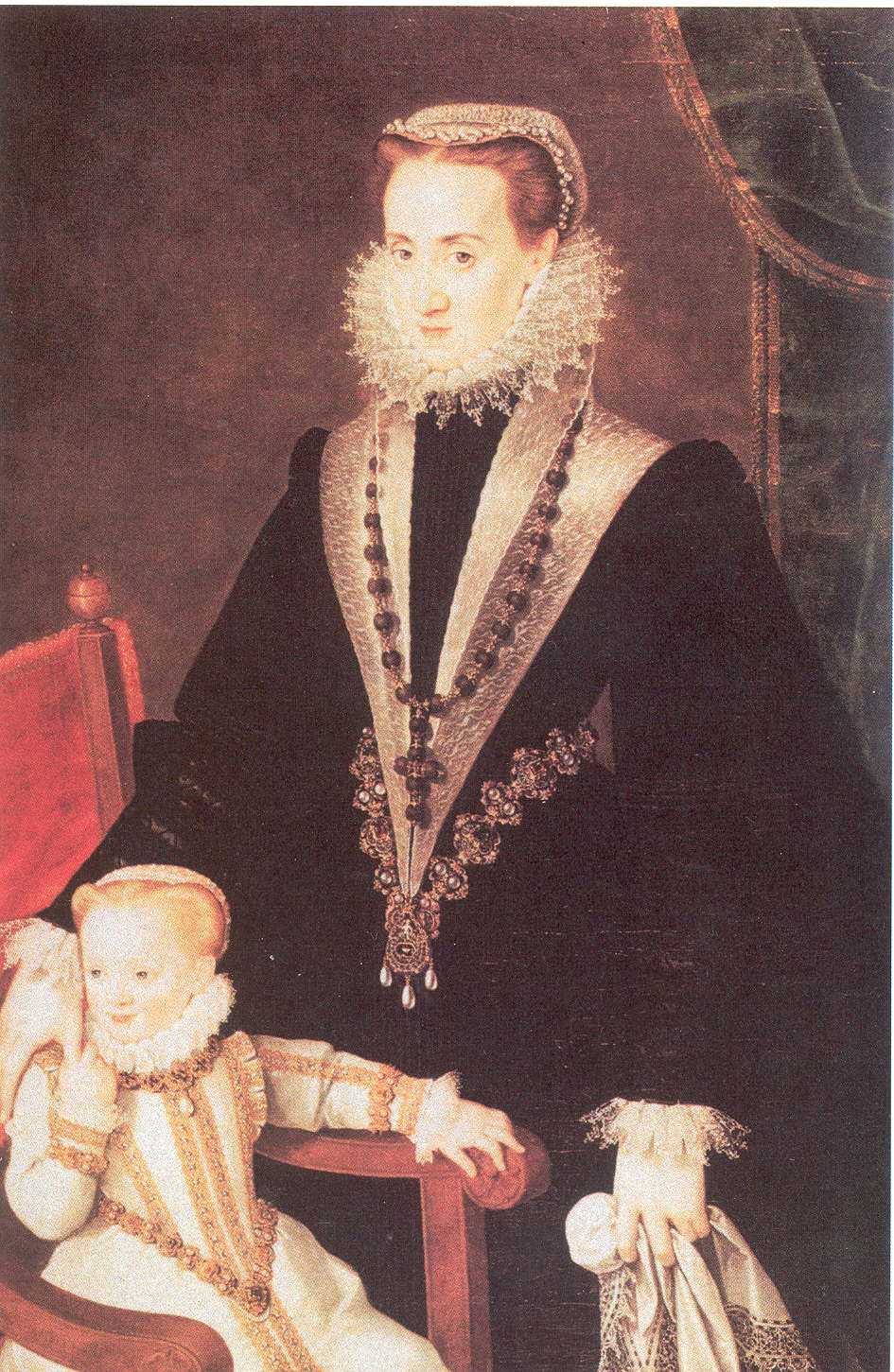 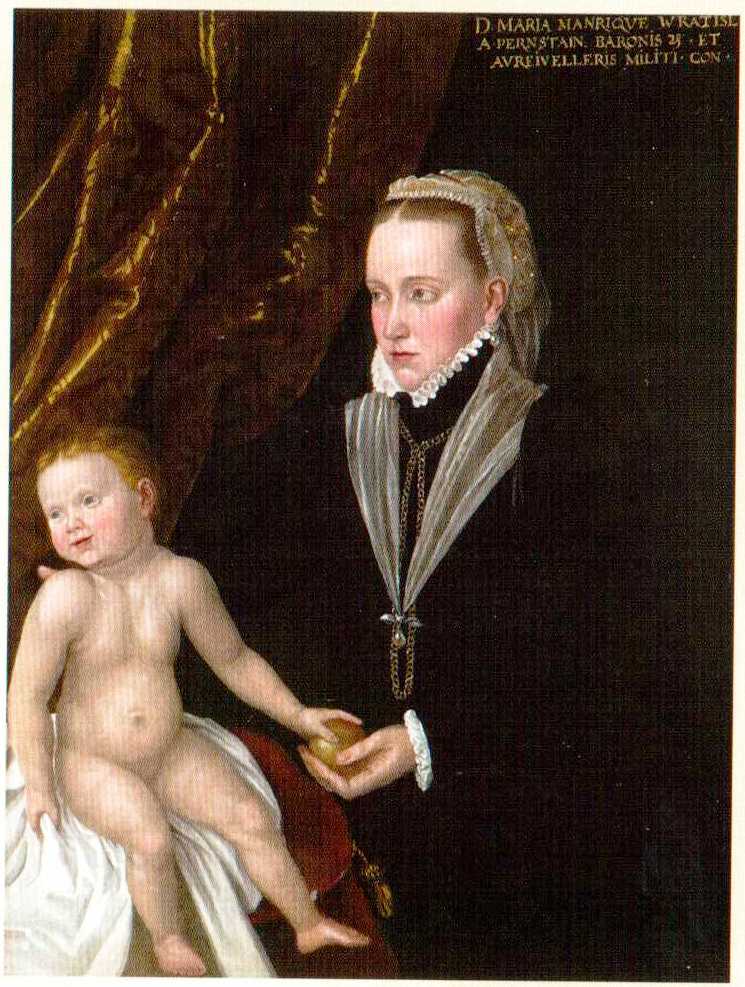 Marie Manrique de Lara s dětmi
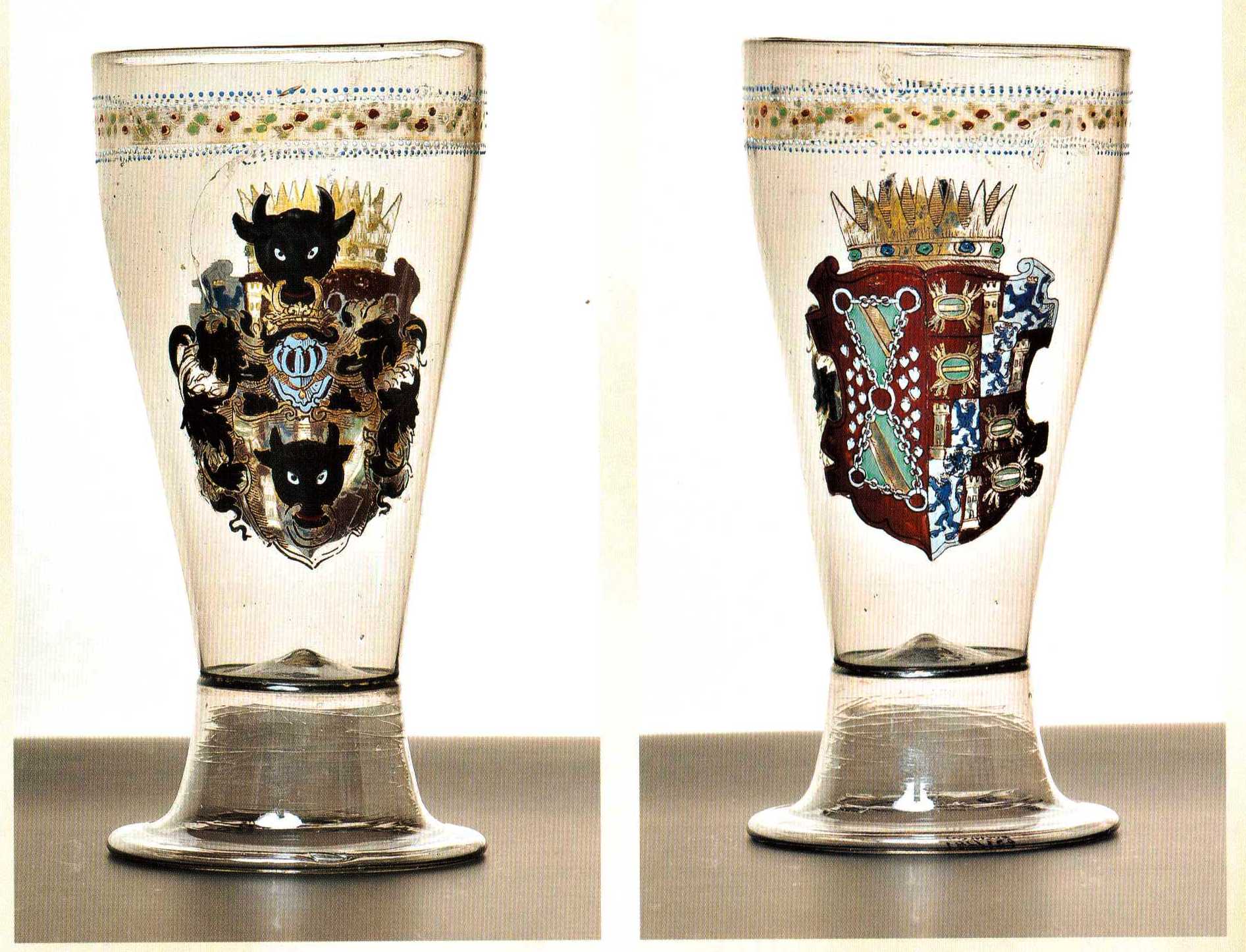 Svatební poháry Vratislava z Pernštejna a Marie Manrique de Lara
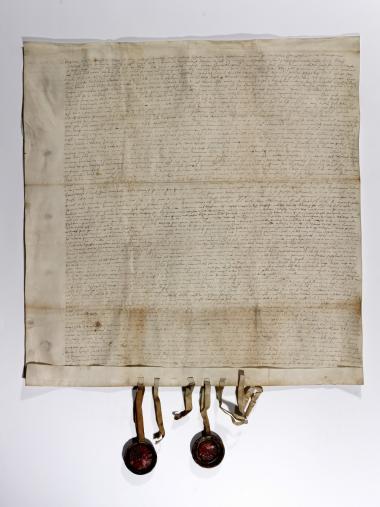 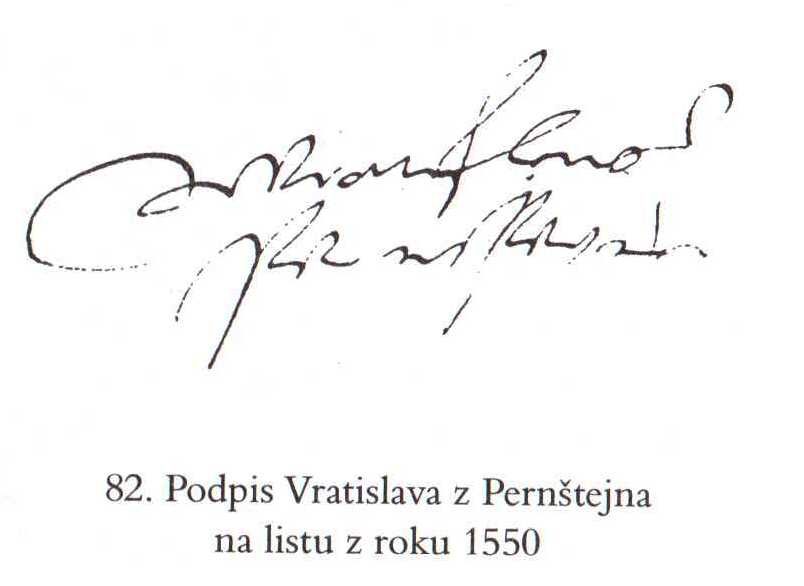 Závěť Vratislava II. z Pernštejna
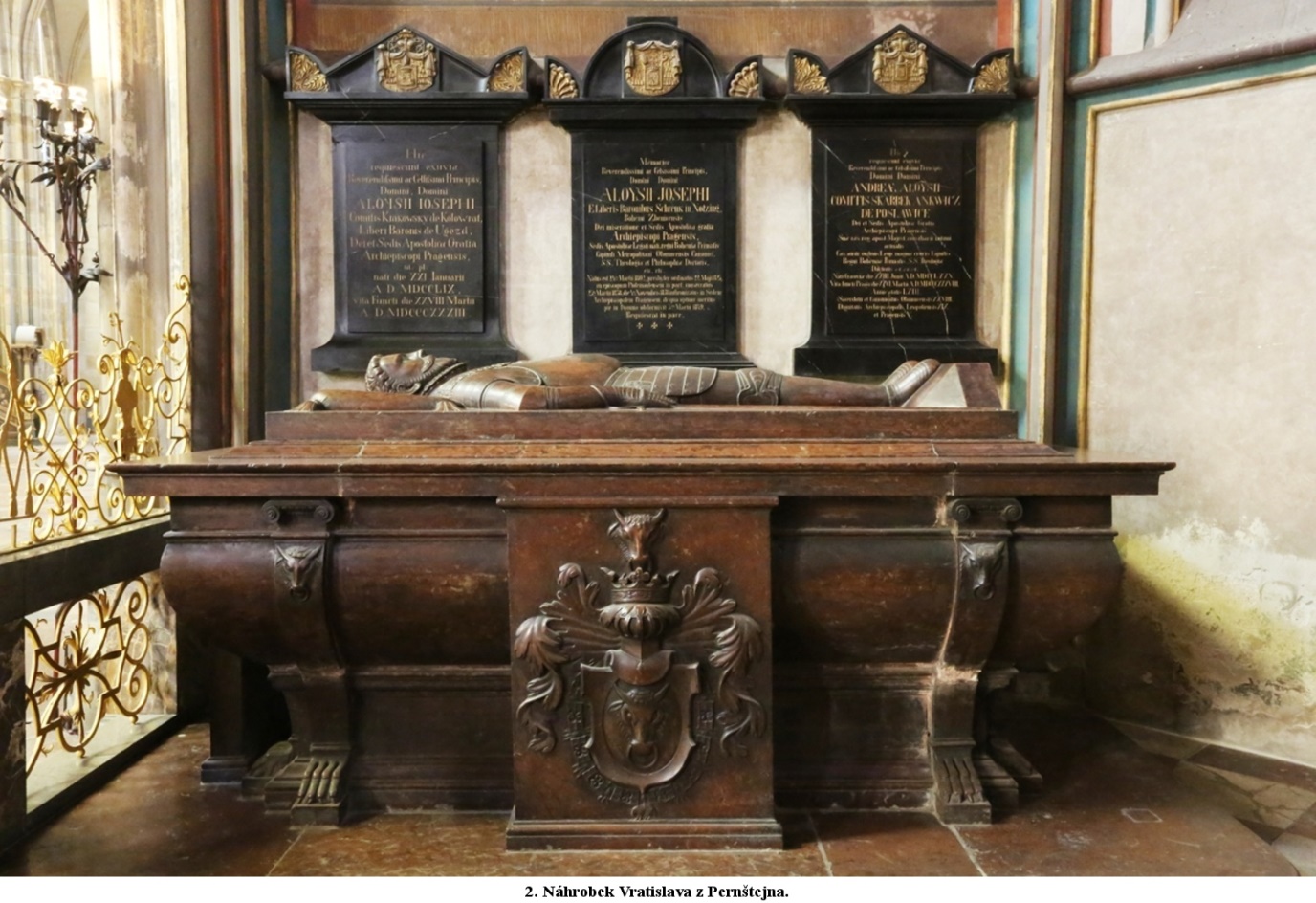 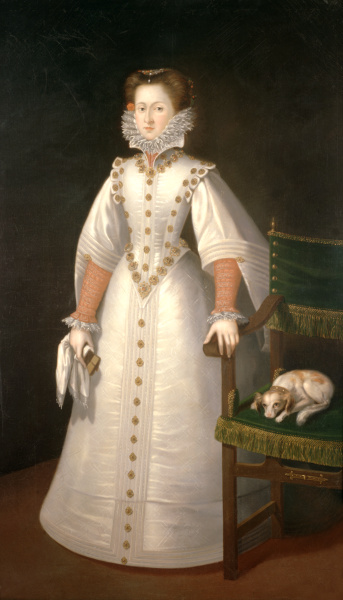 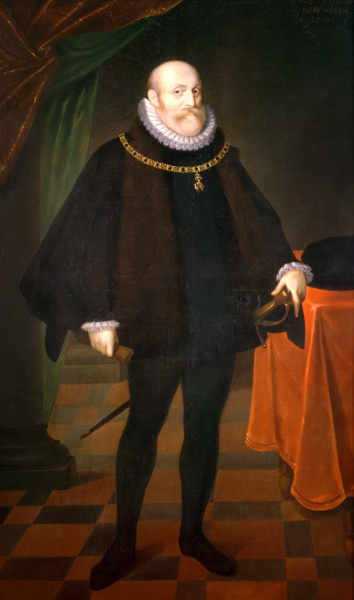 Polyxena z Lobkovic, 
roz. z Pernštejna
Vilém z Rožmberka
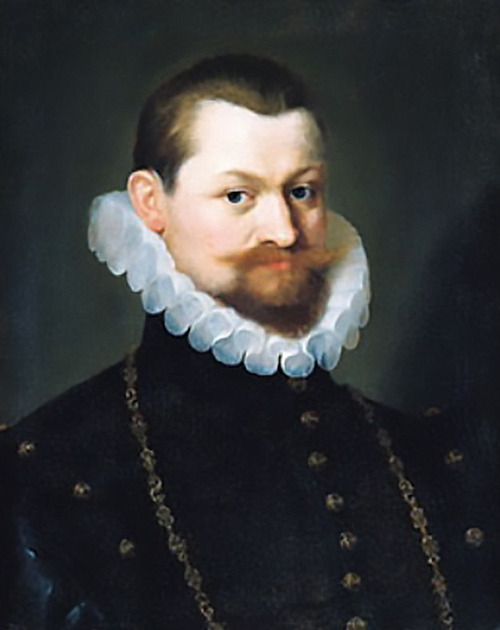 Zdeněk Vojtěch Popel z Lobkovic
Brožík Václav
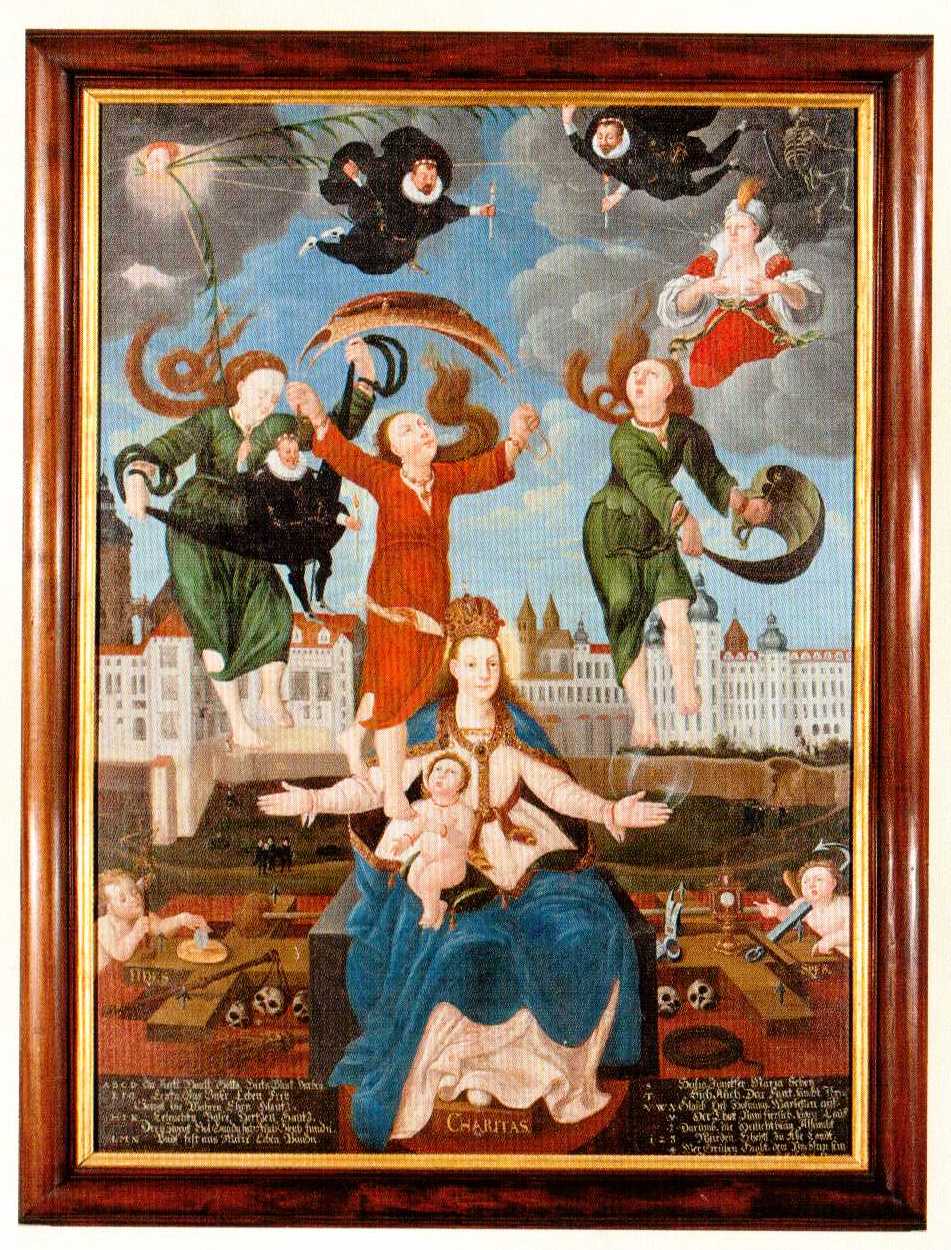 Zázračné zachránění místodržících při defenestraci roku 1618
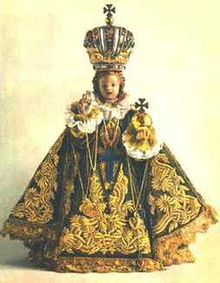 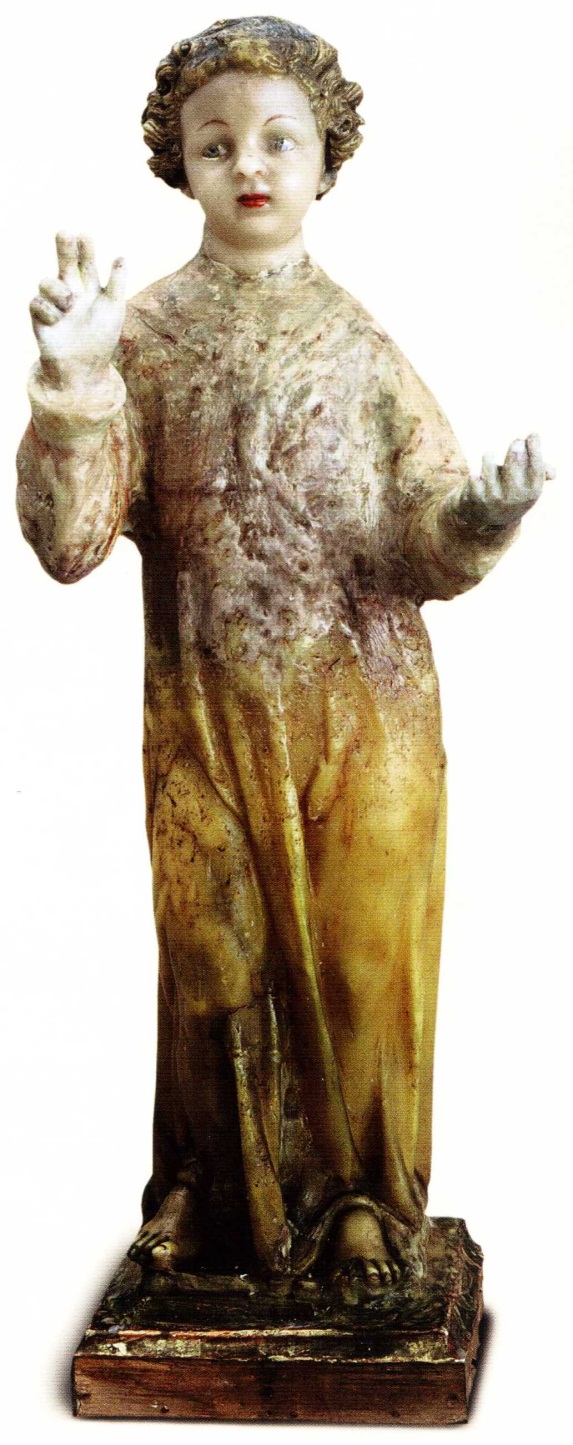 Pražské Jezulátko
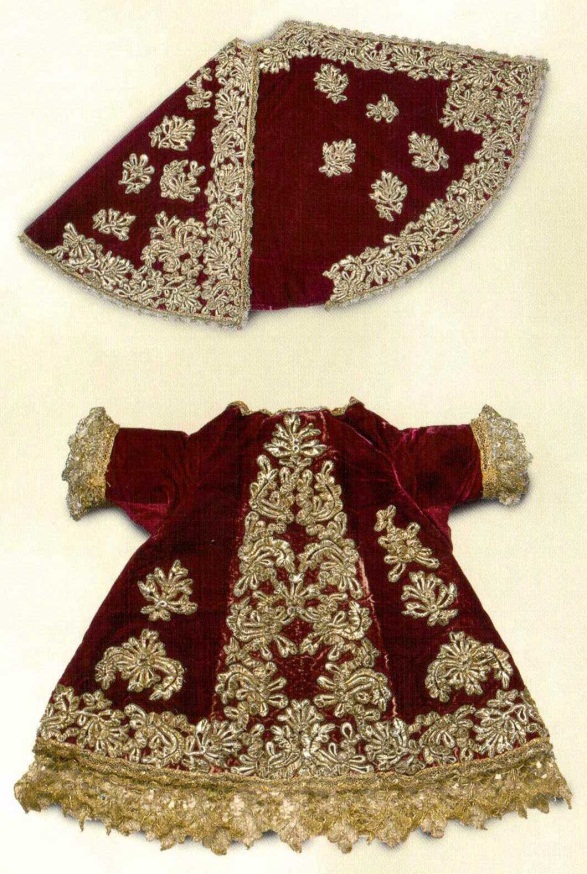 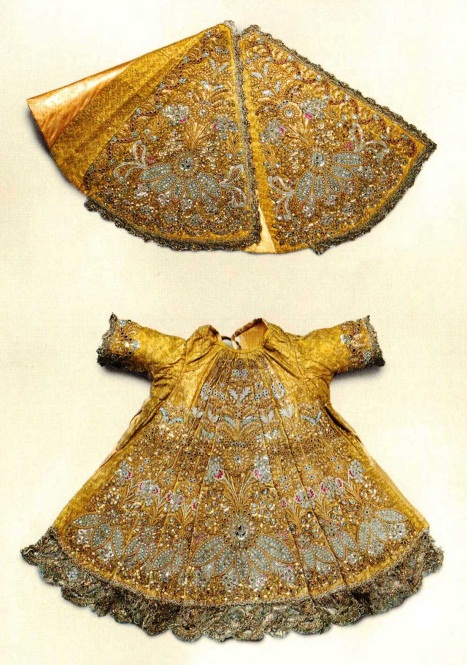 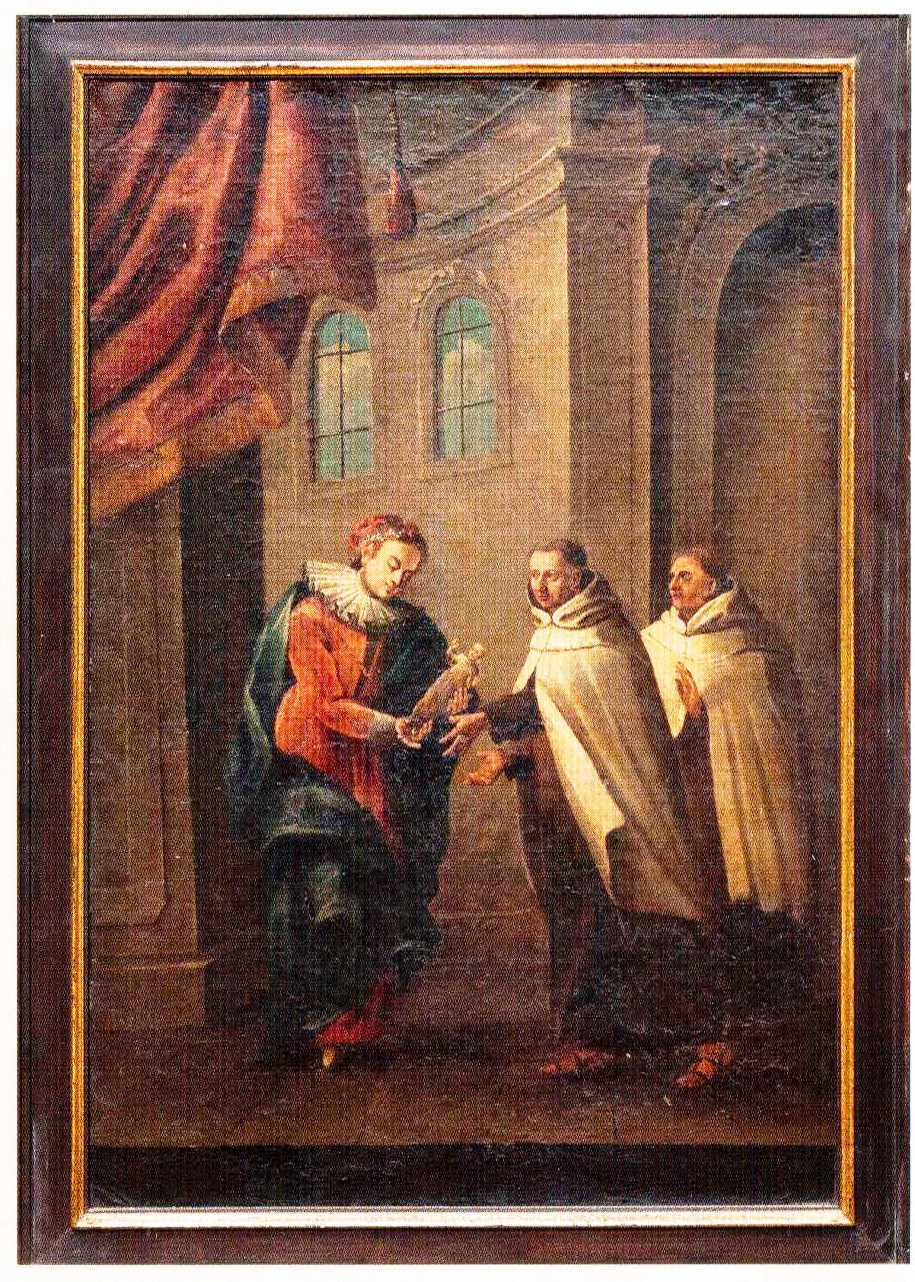 Václav Samuel Theodor Schmidt (1736):
Polyxena předává karmelitánům sošku Ježíška
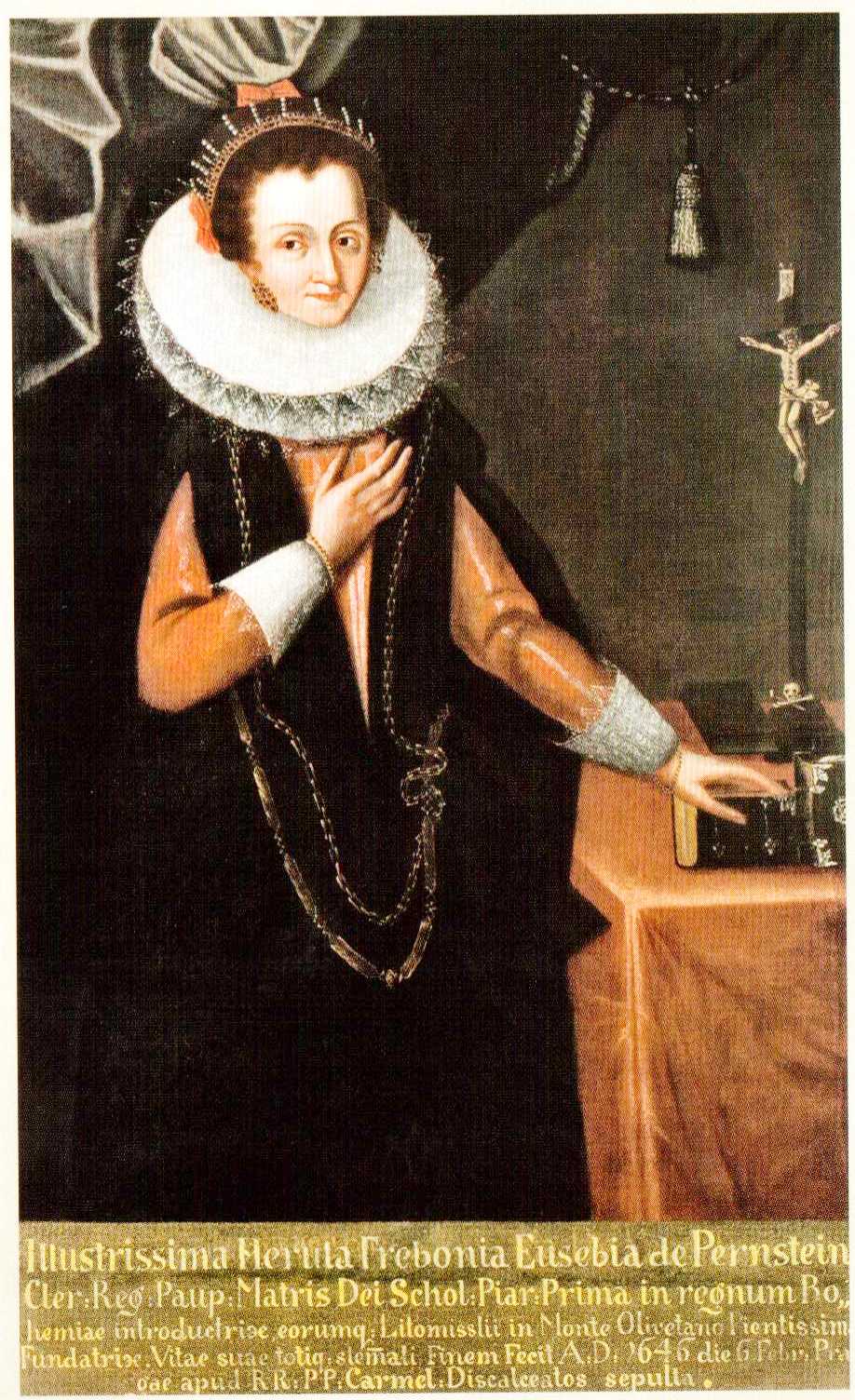 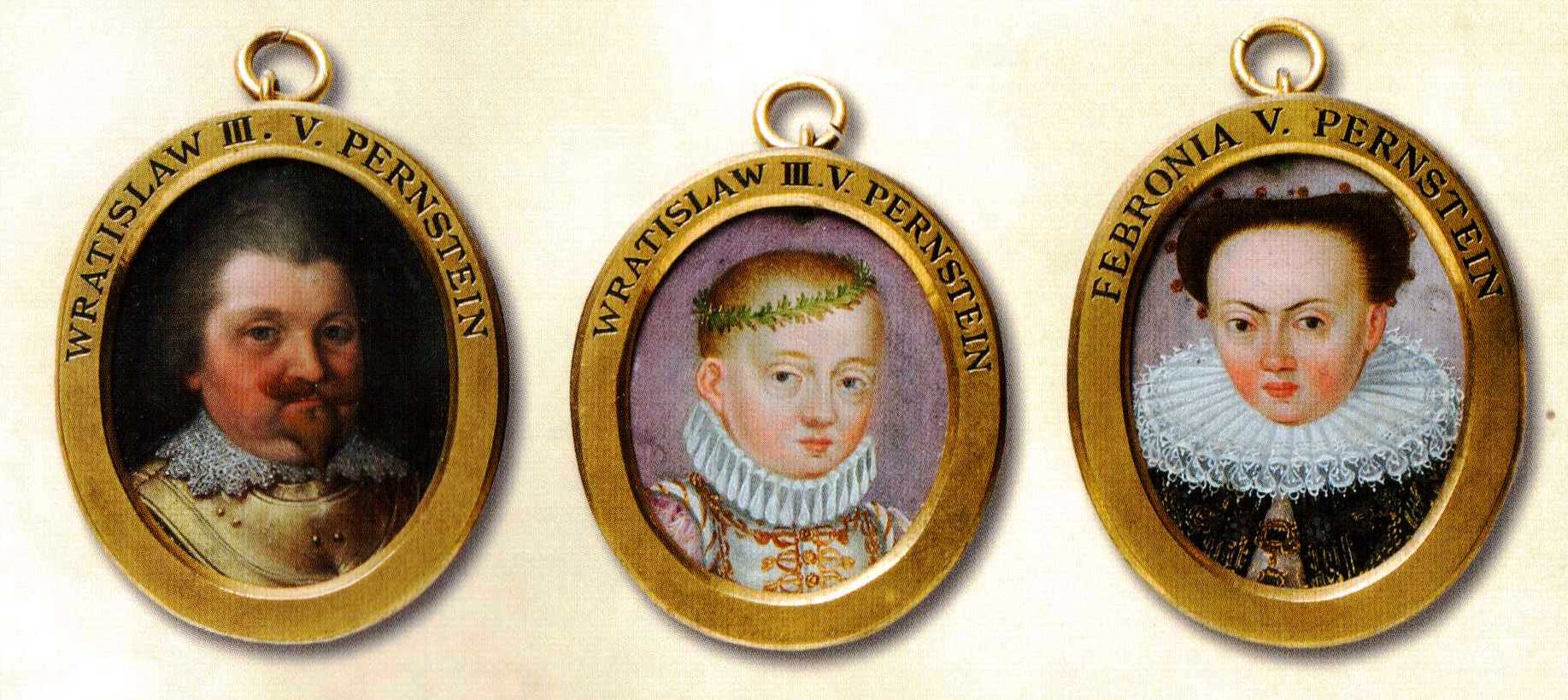 Eusebia z Pernštejna
Vratislav Eusebius z Pernštejna (1594 - 1631)

vychovávala ho Polyxena z Lobkovic
skupuje konfiskace a velmi zbohatne
1631vymírá rod Pernštejnů po meči
1646 vymírá rod Pernštejnů po přeslici smrtí Polyxeny
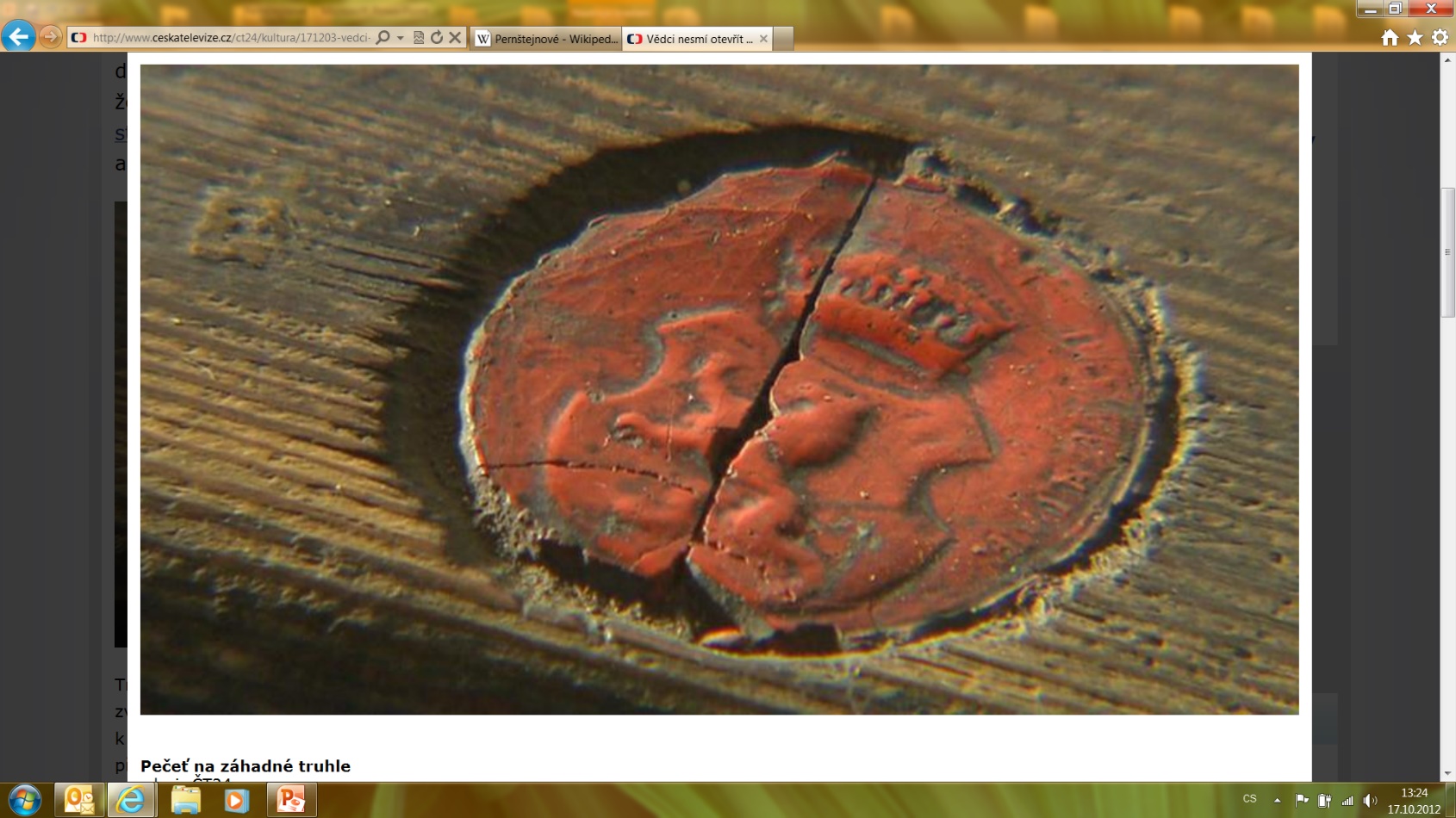 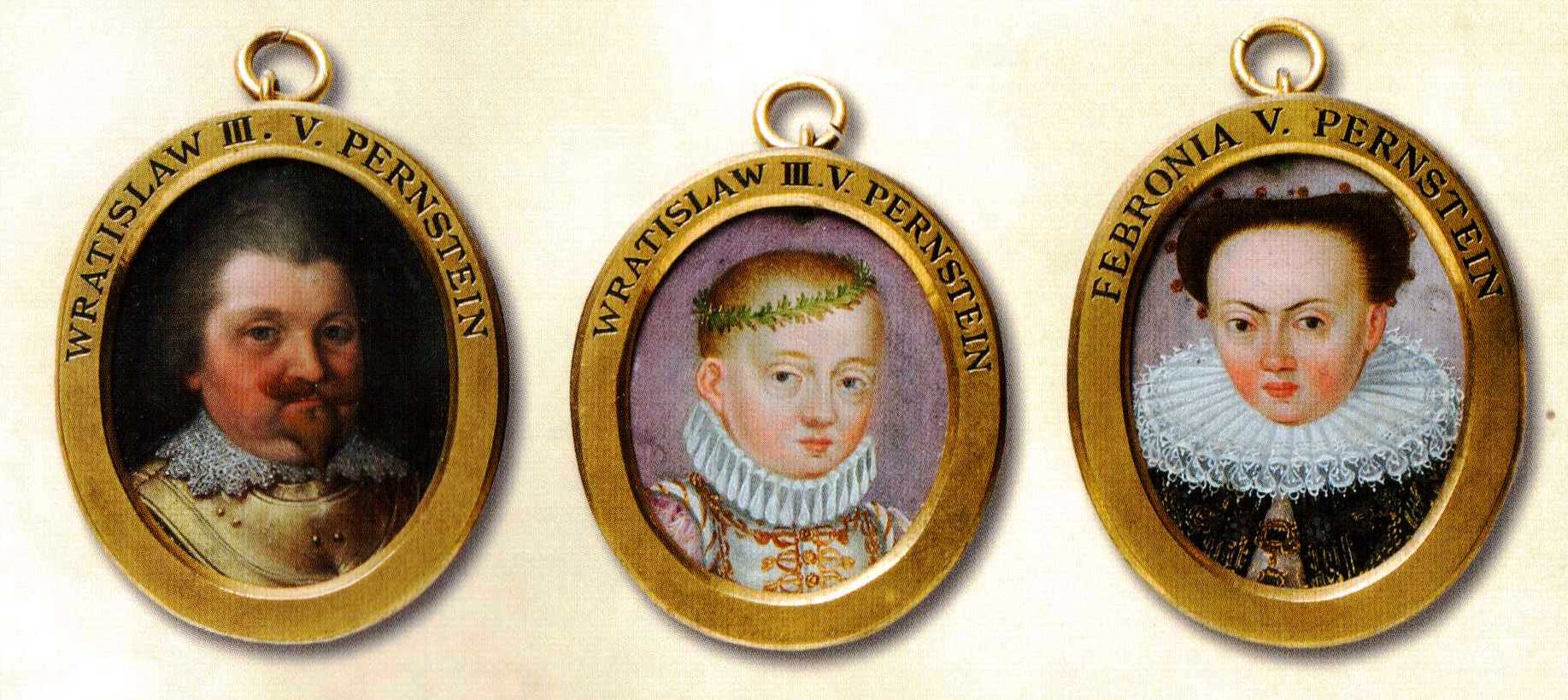 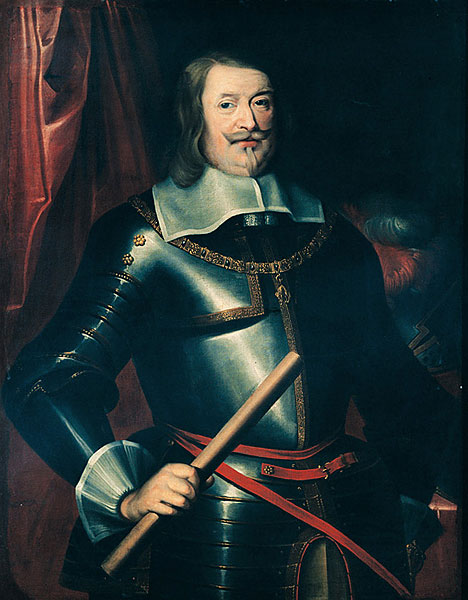 Václav Eusebius Popel z Lobkovic
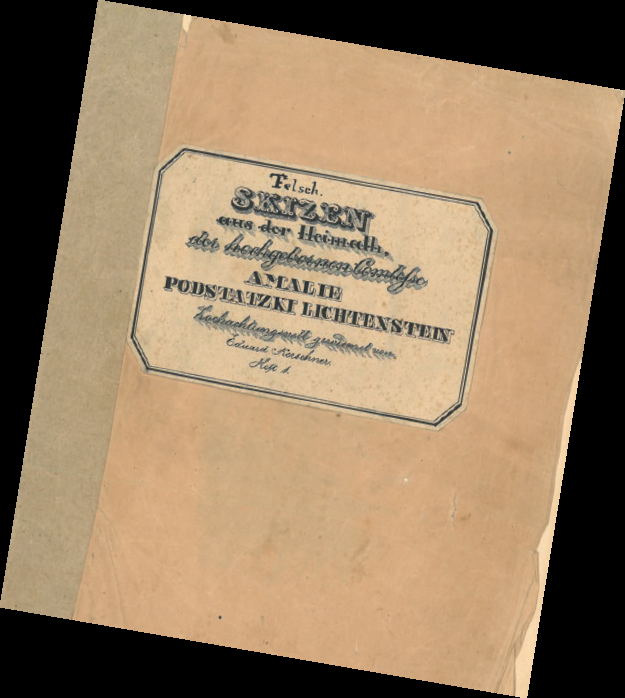 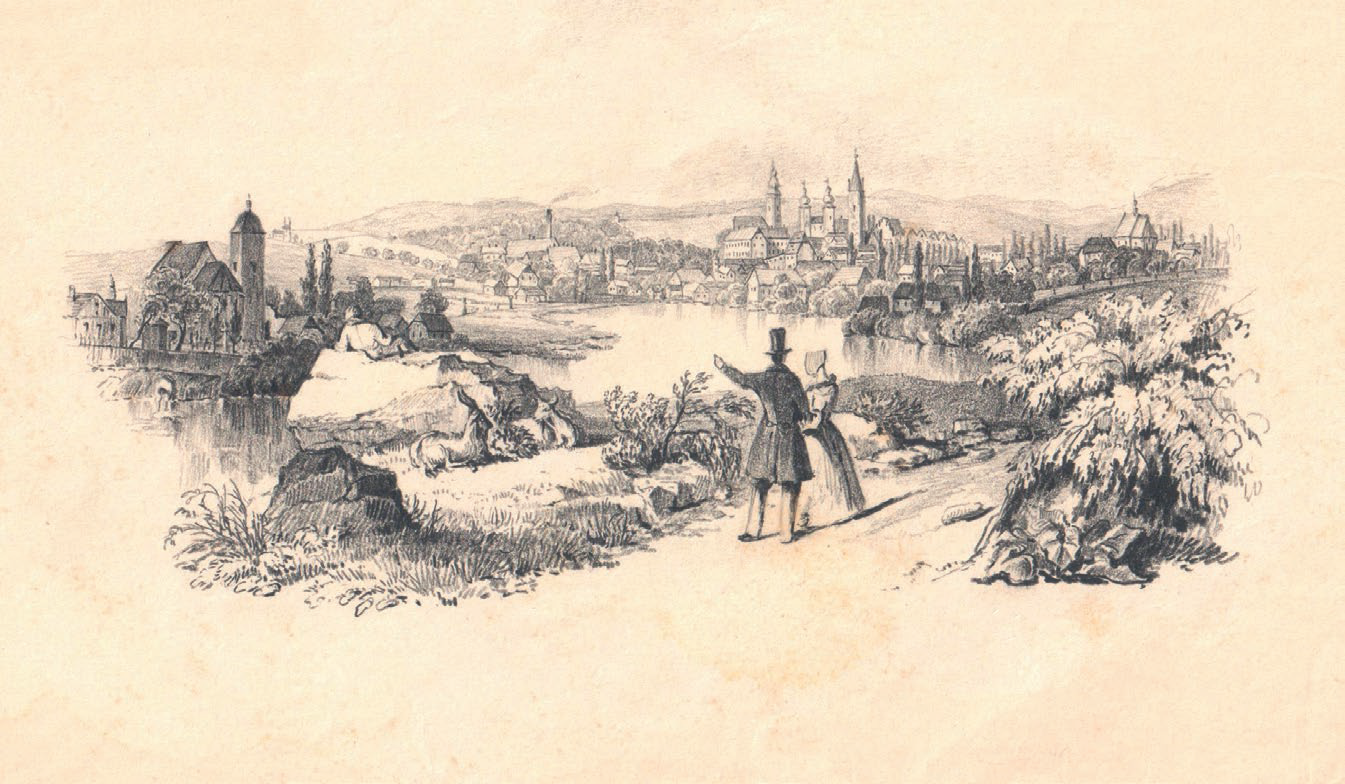 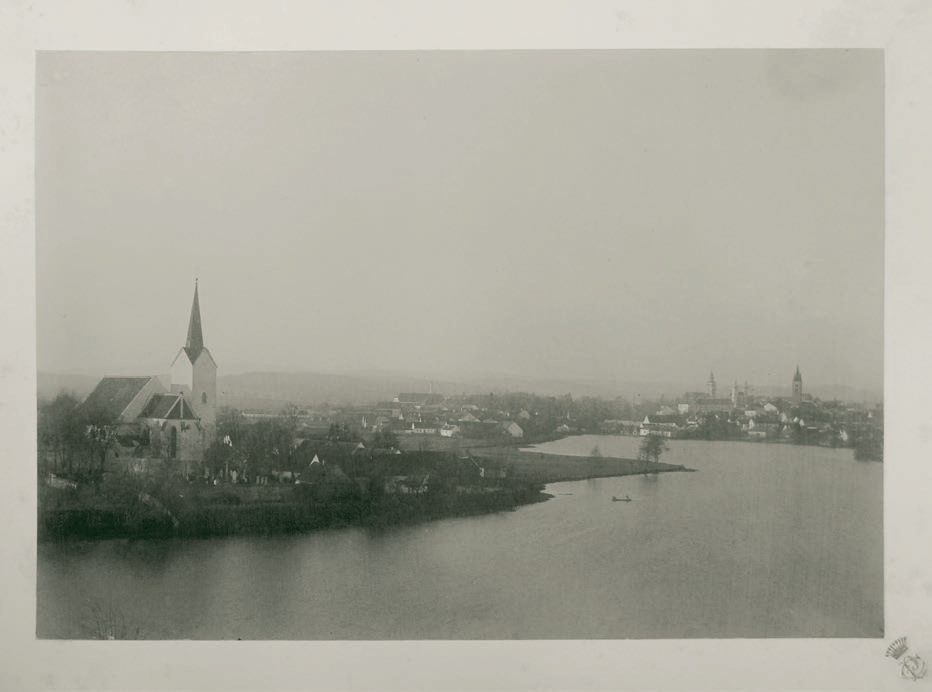 Telč – Staré Město
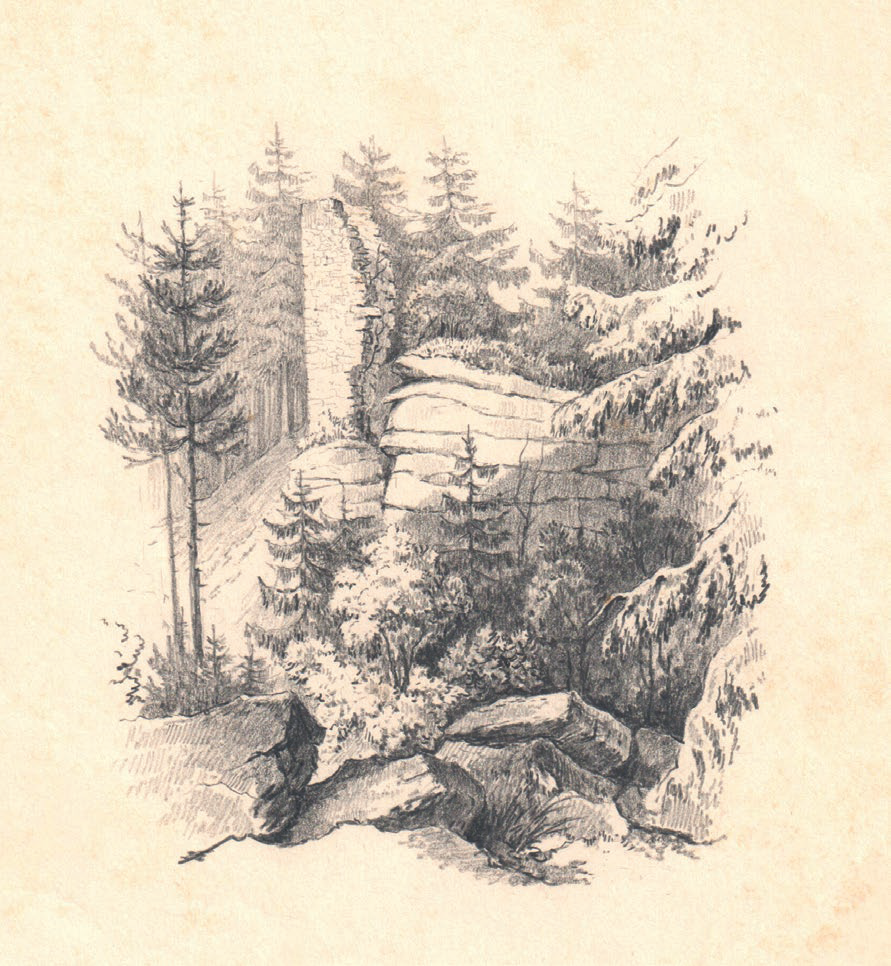 Zřícenina Štamberk
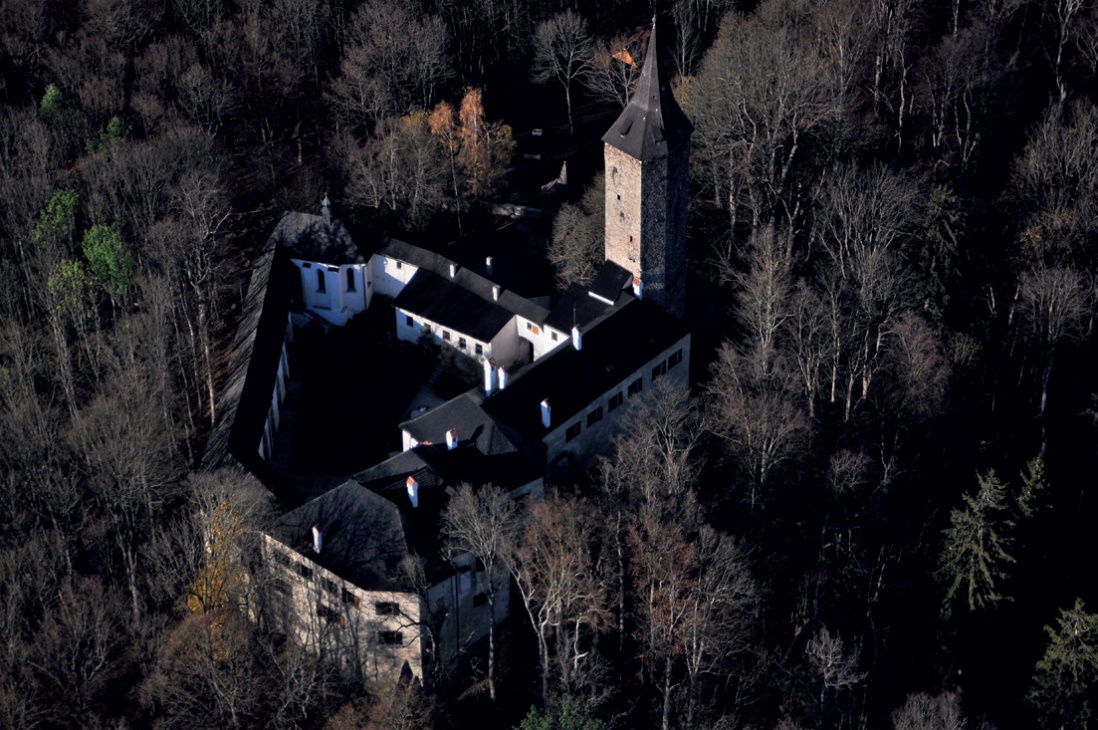 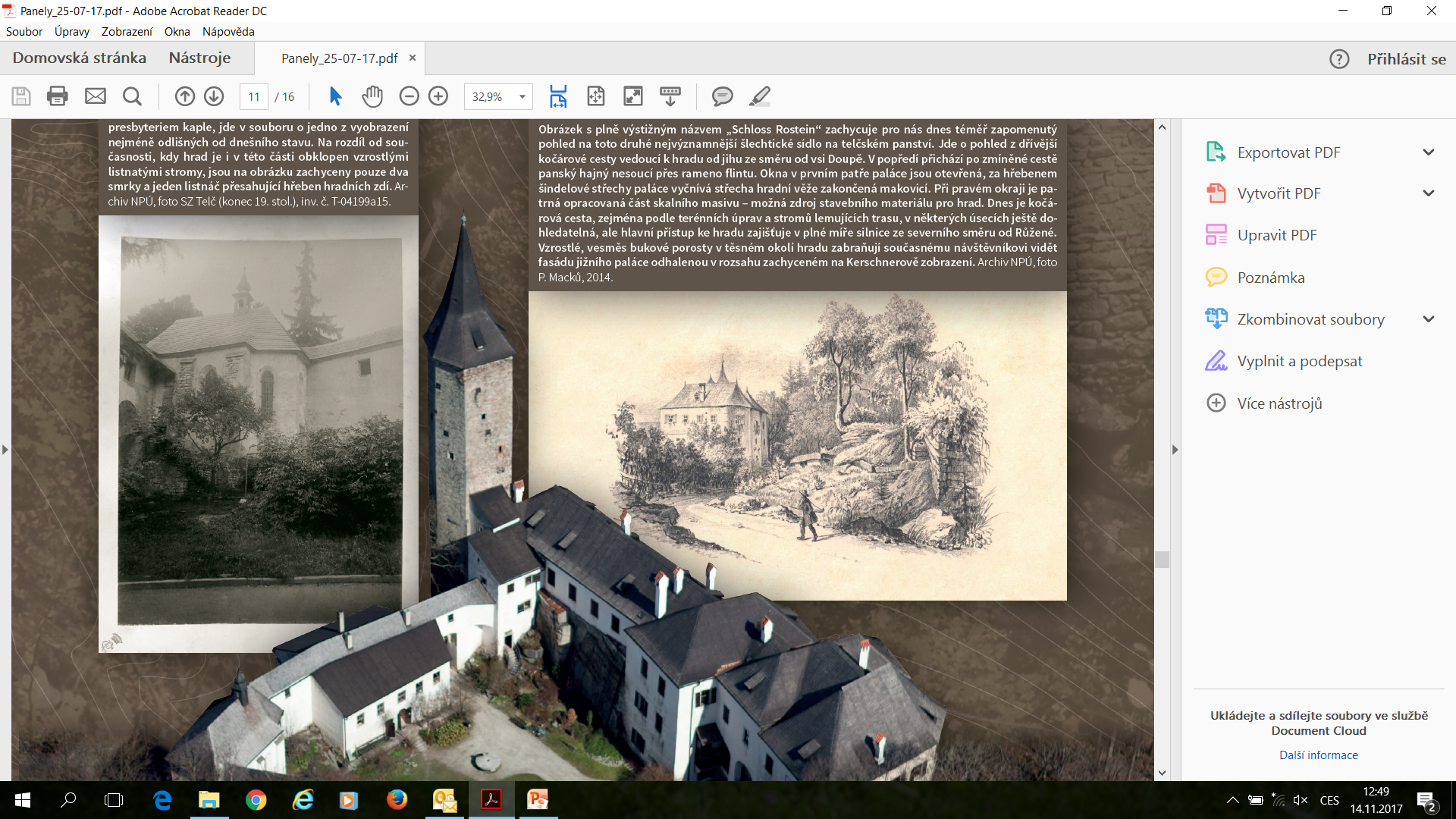 Hrad Roštejn
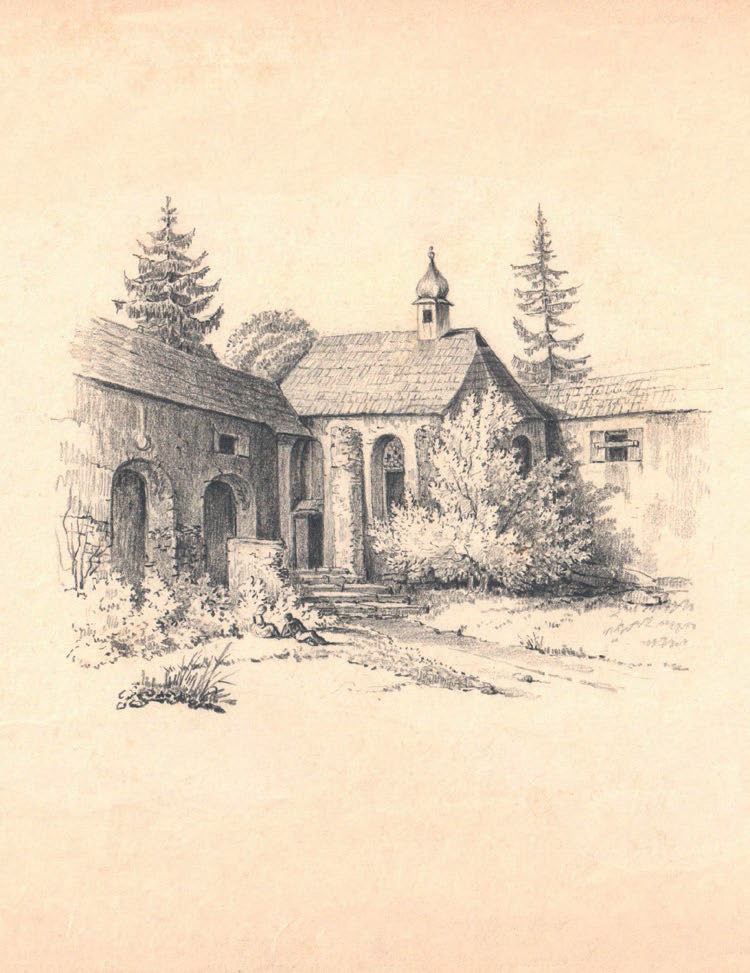 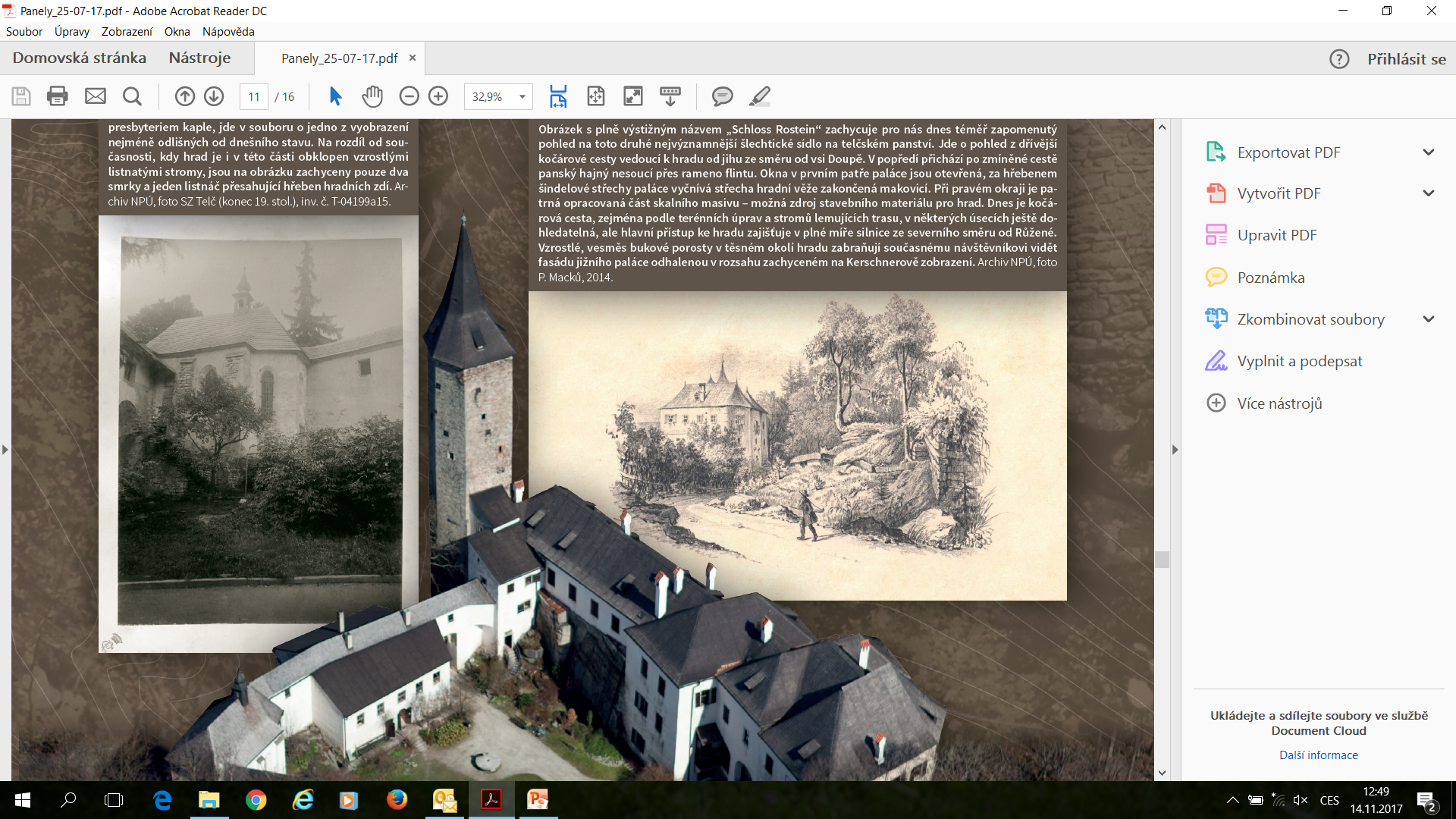 Hrad Roštejn
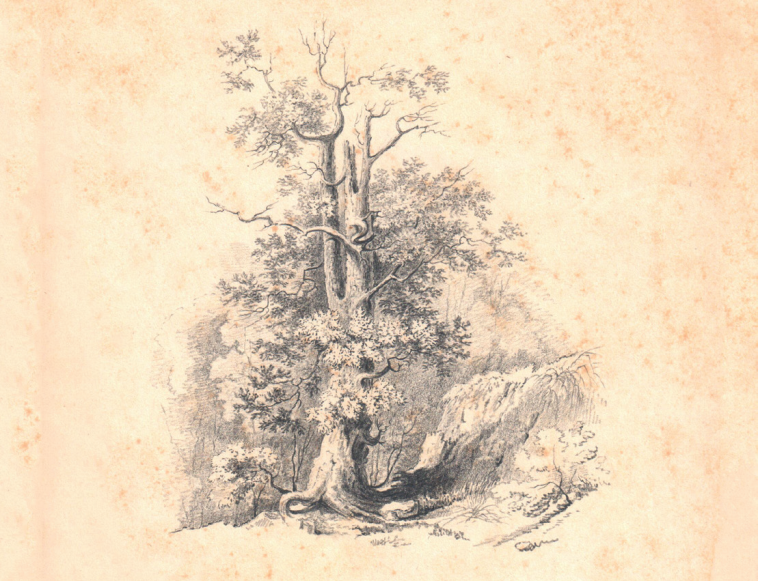 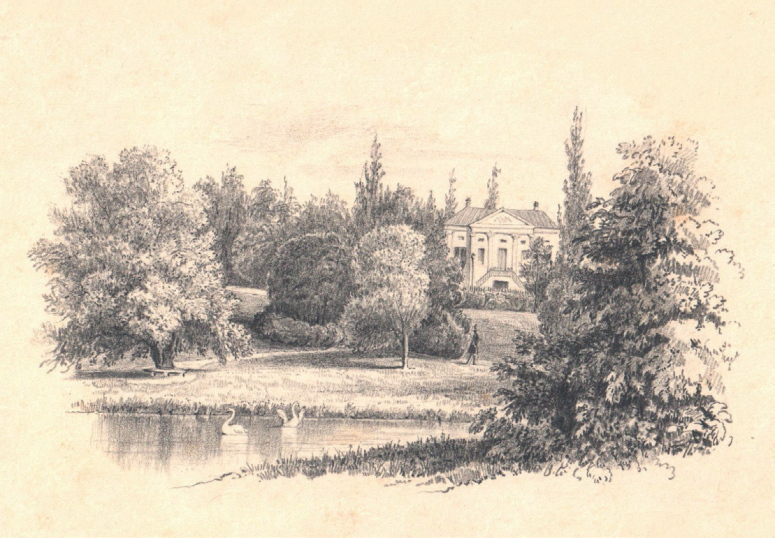 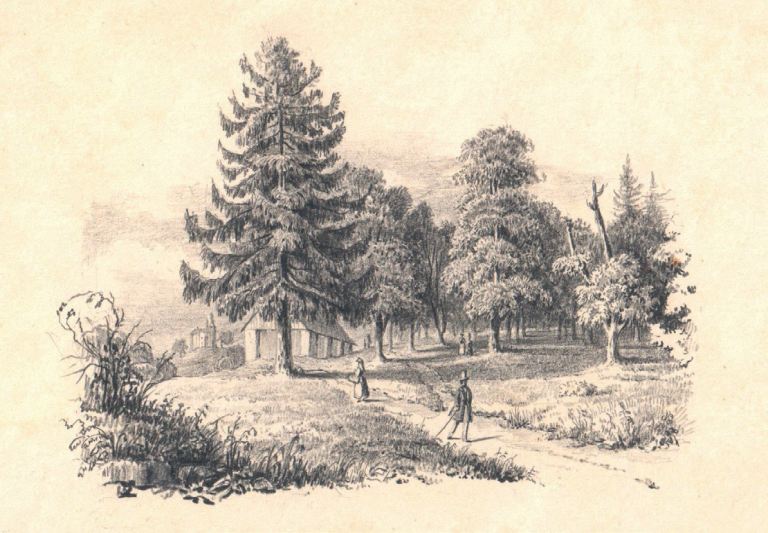 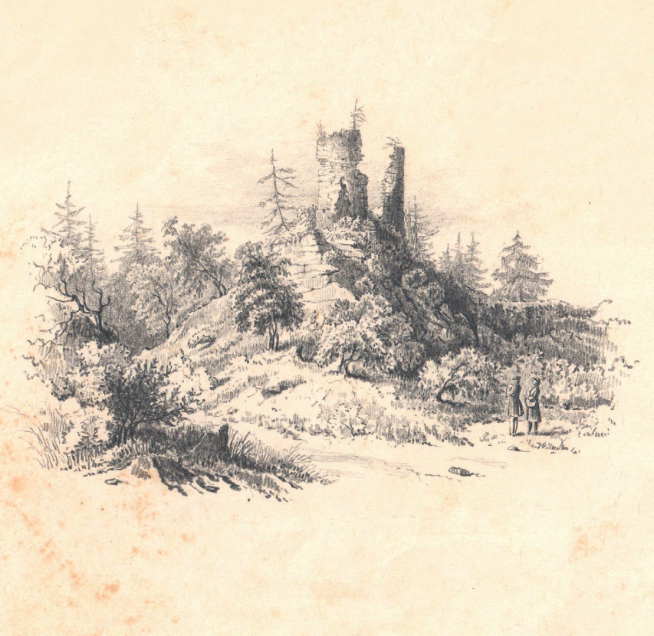 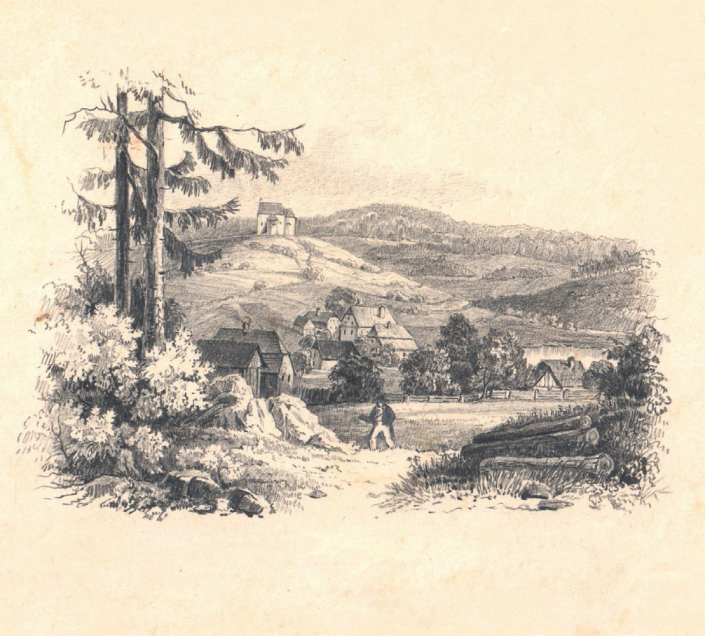 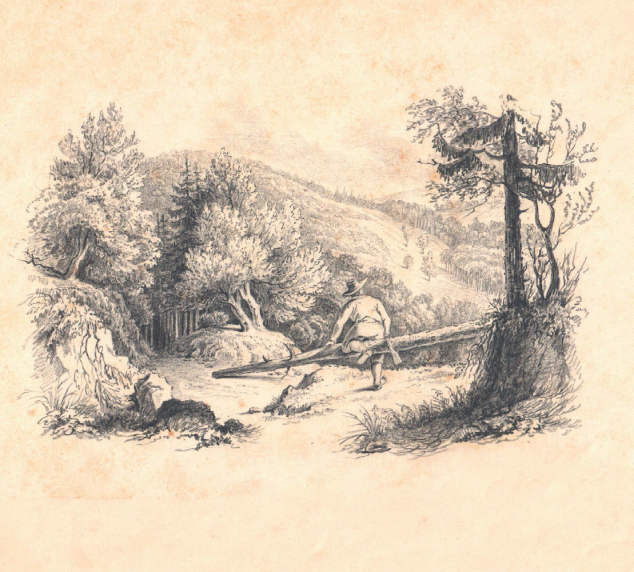 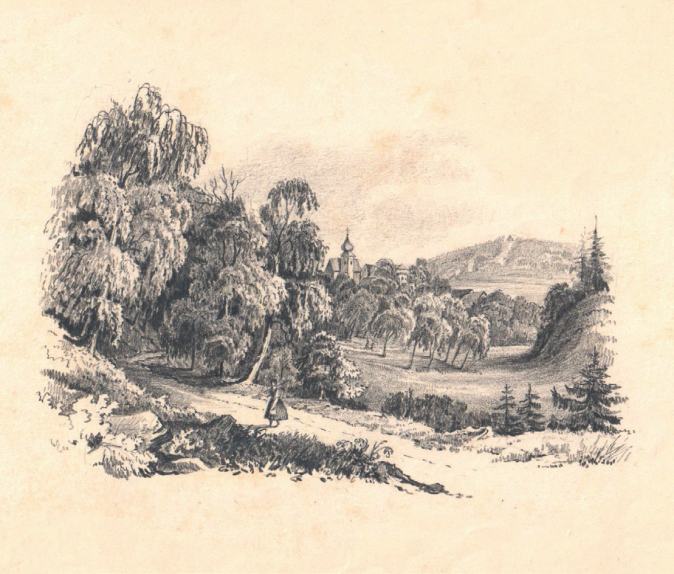